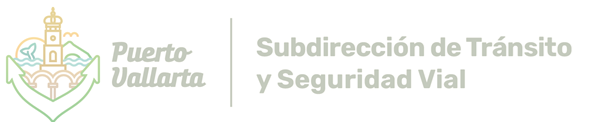 SUBDIRECCION DE TRANSITO Y SEGURIDAD VIAL
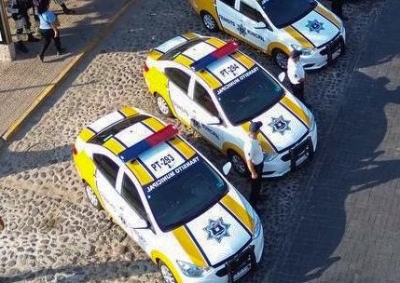 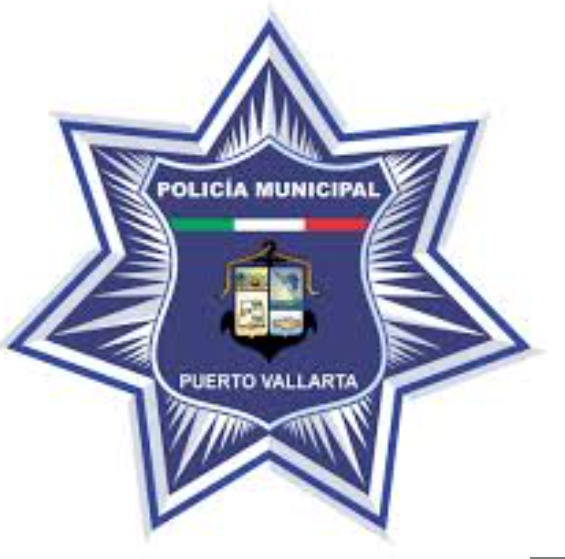 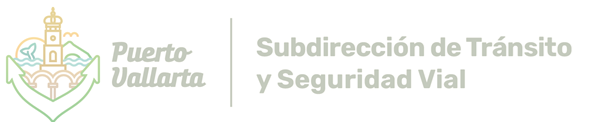 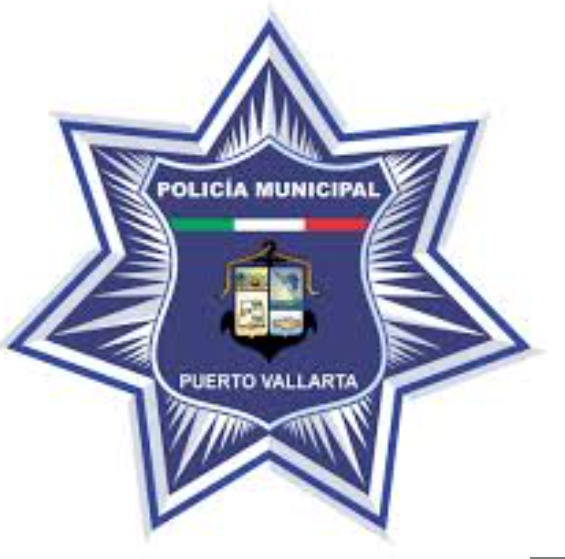 MARZO
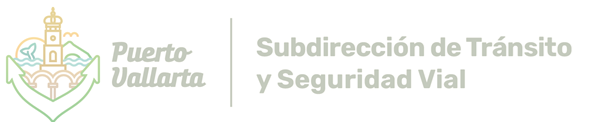 E N E R O  2  0  2  5
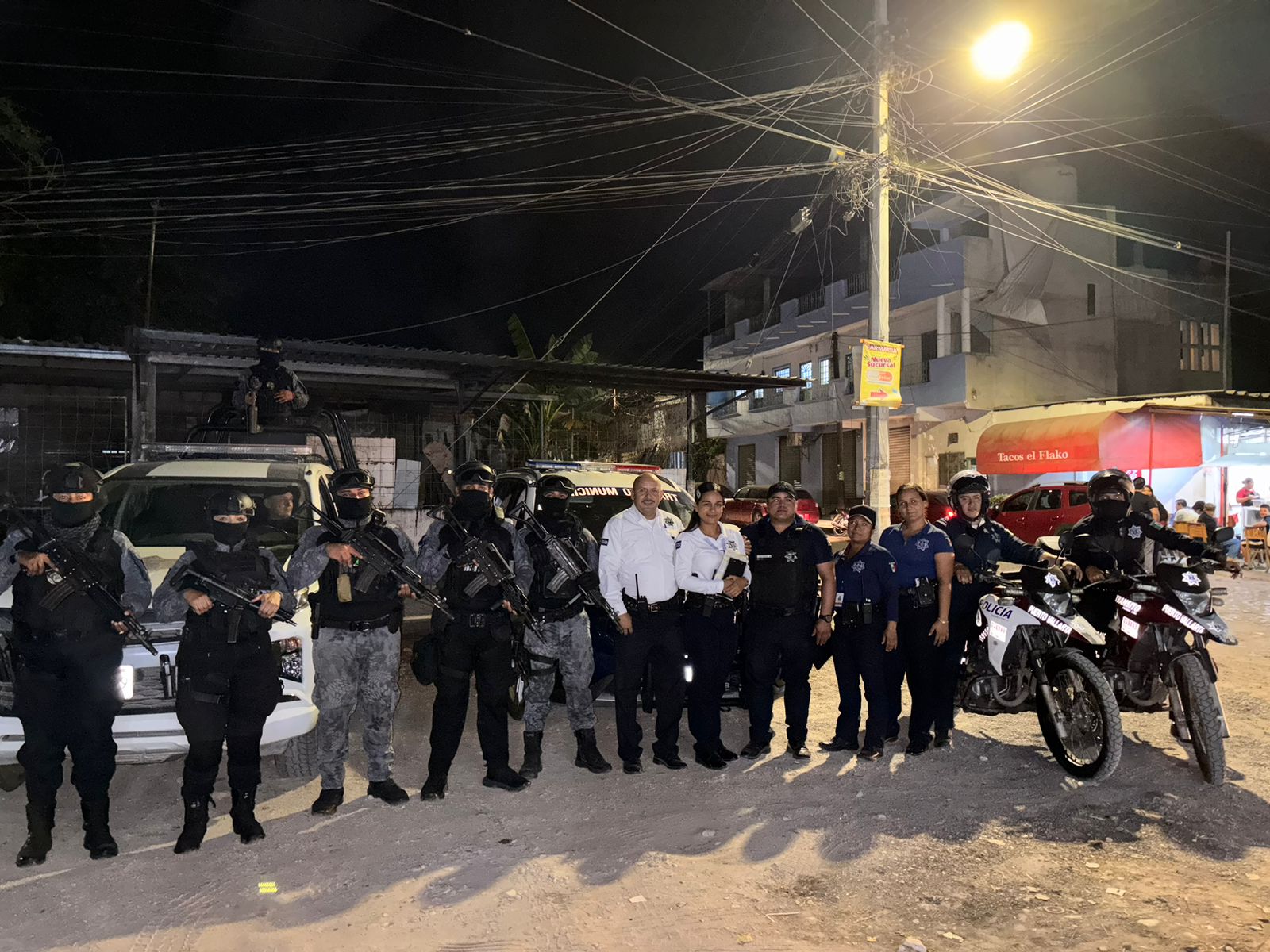 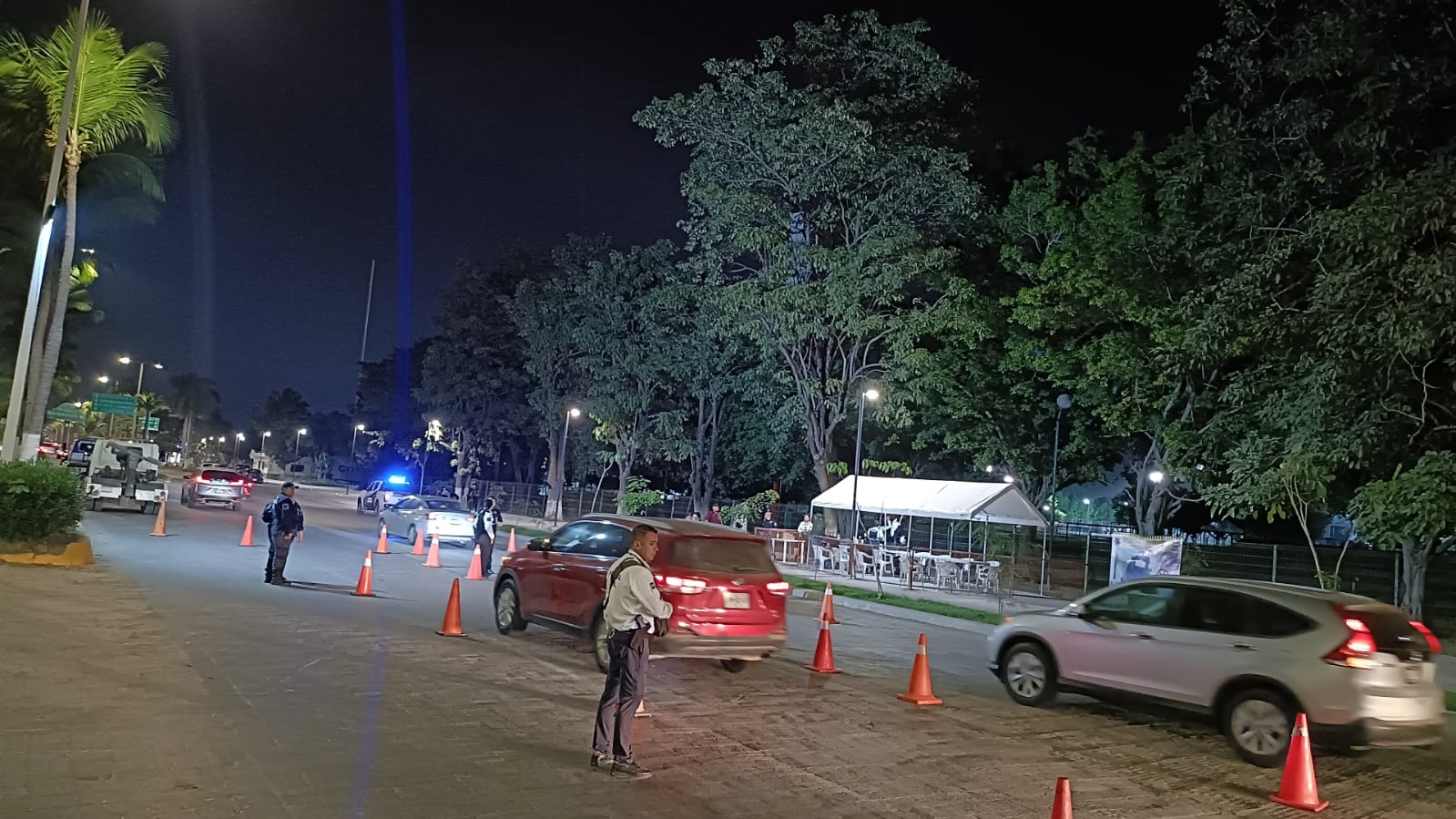 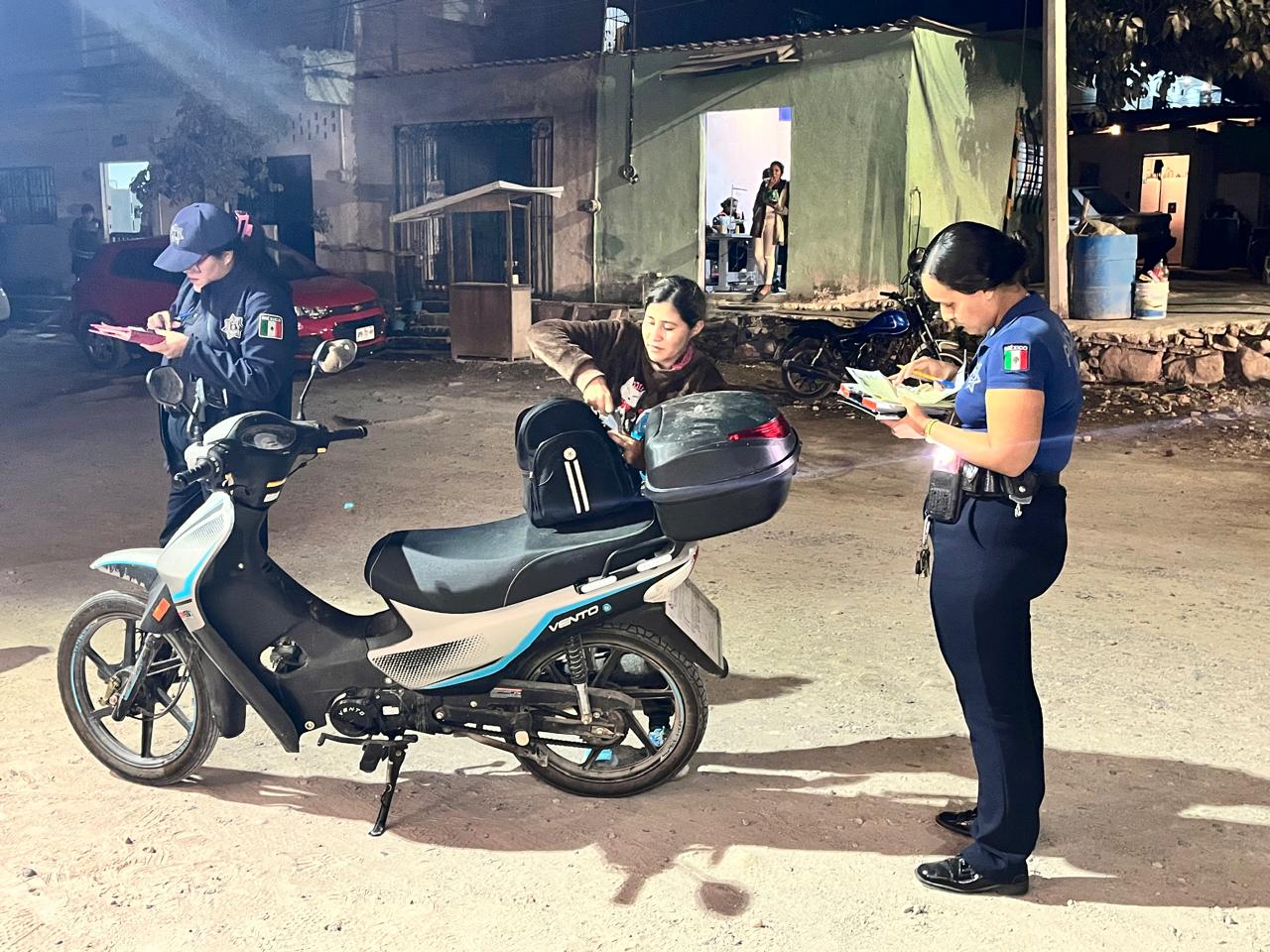 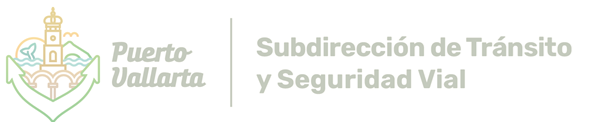 F E B R E R O  2  0  2  5
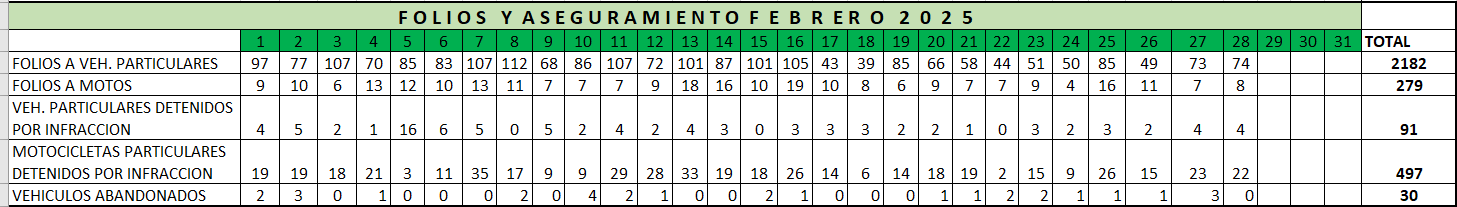 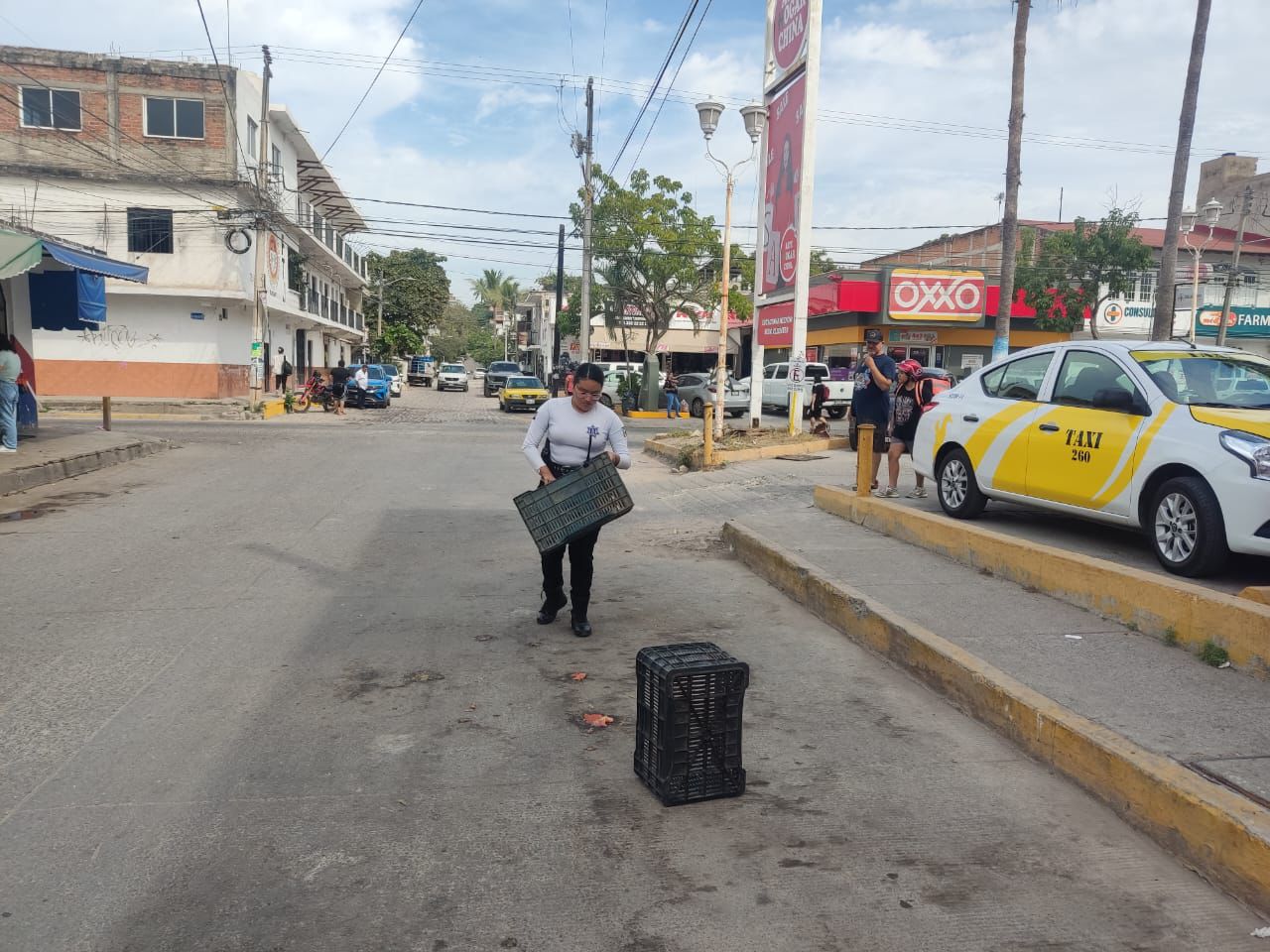 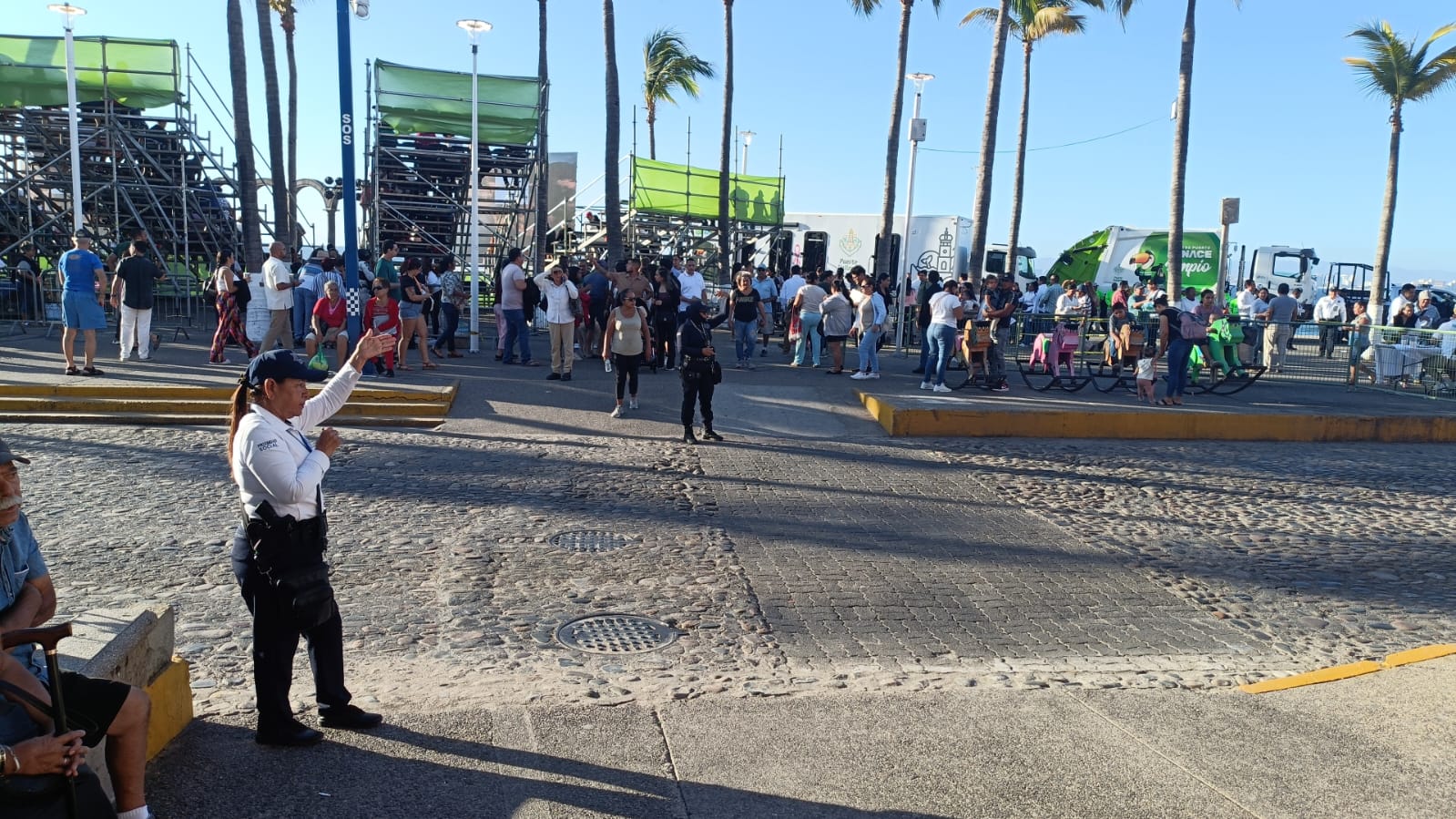 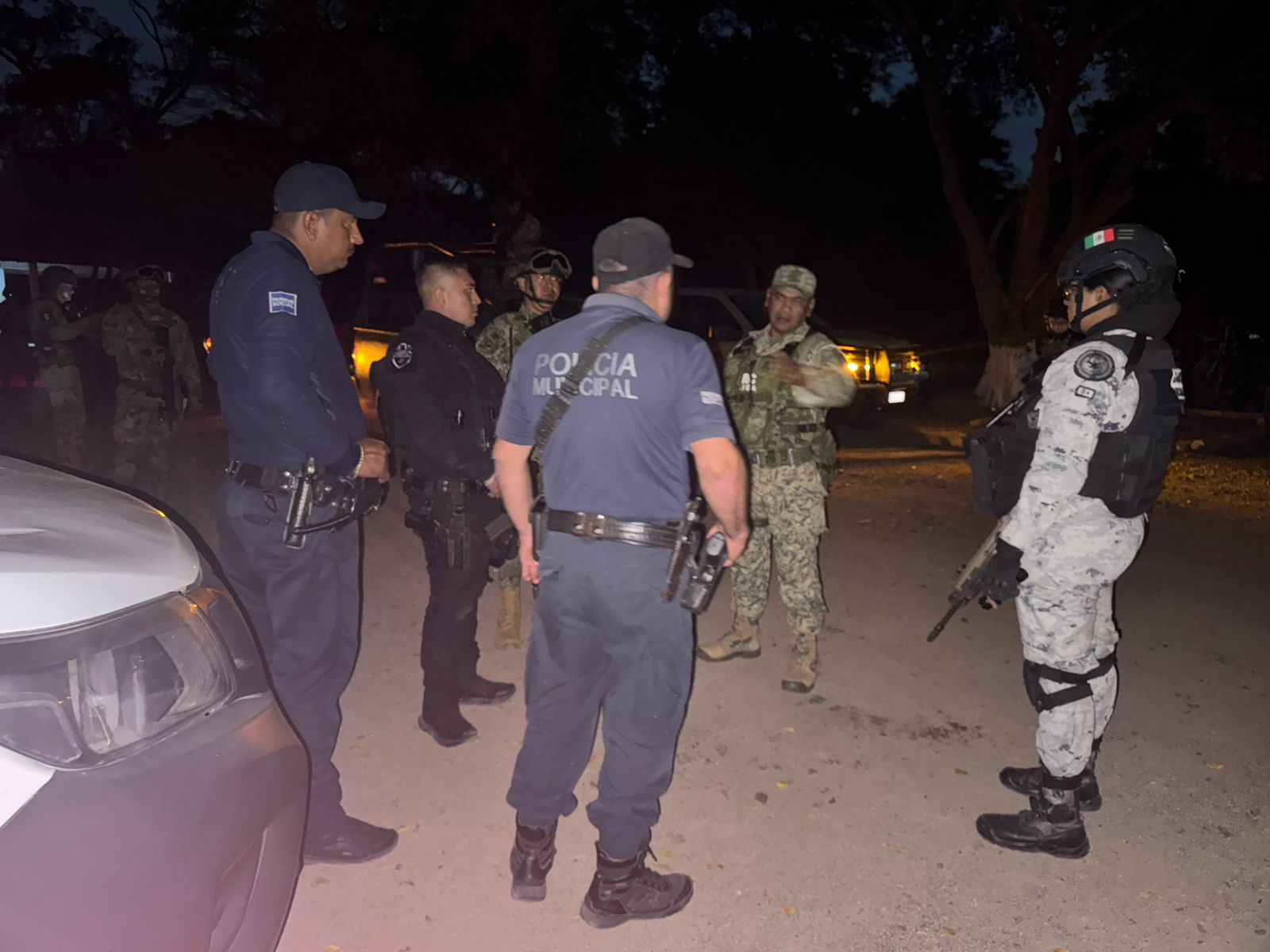 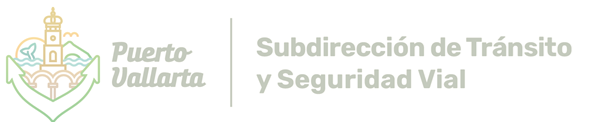 M A R Z O  2  0  2  5
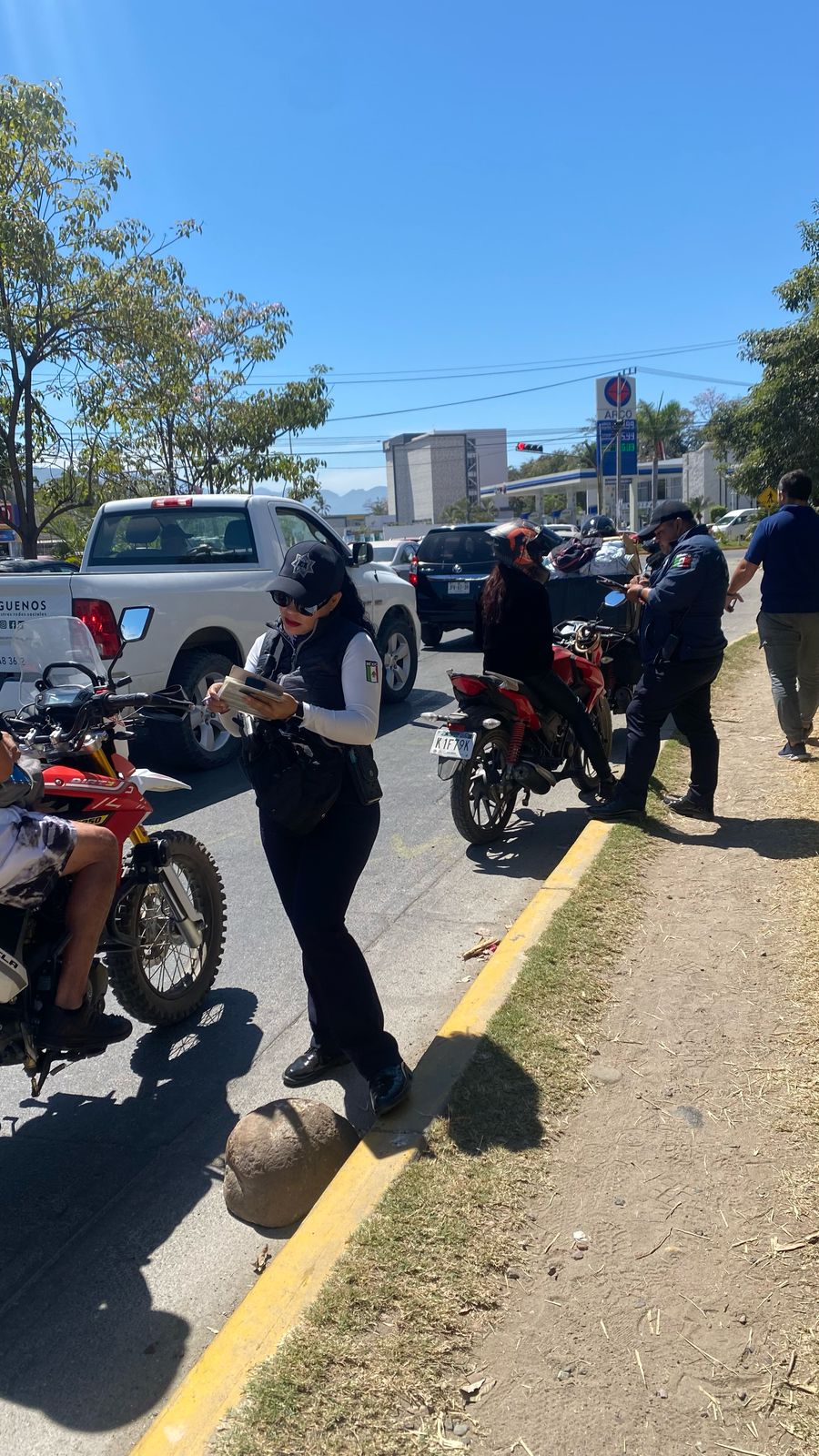 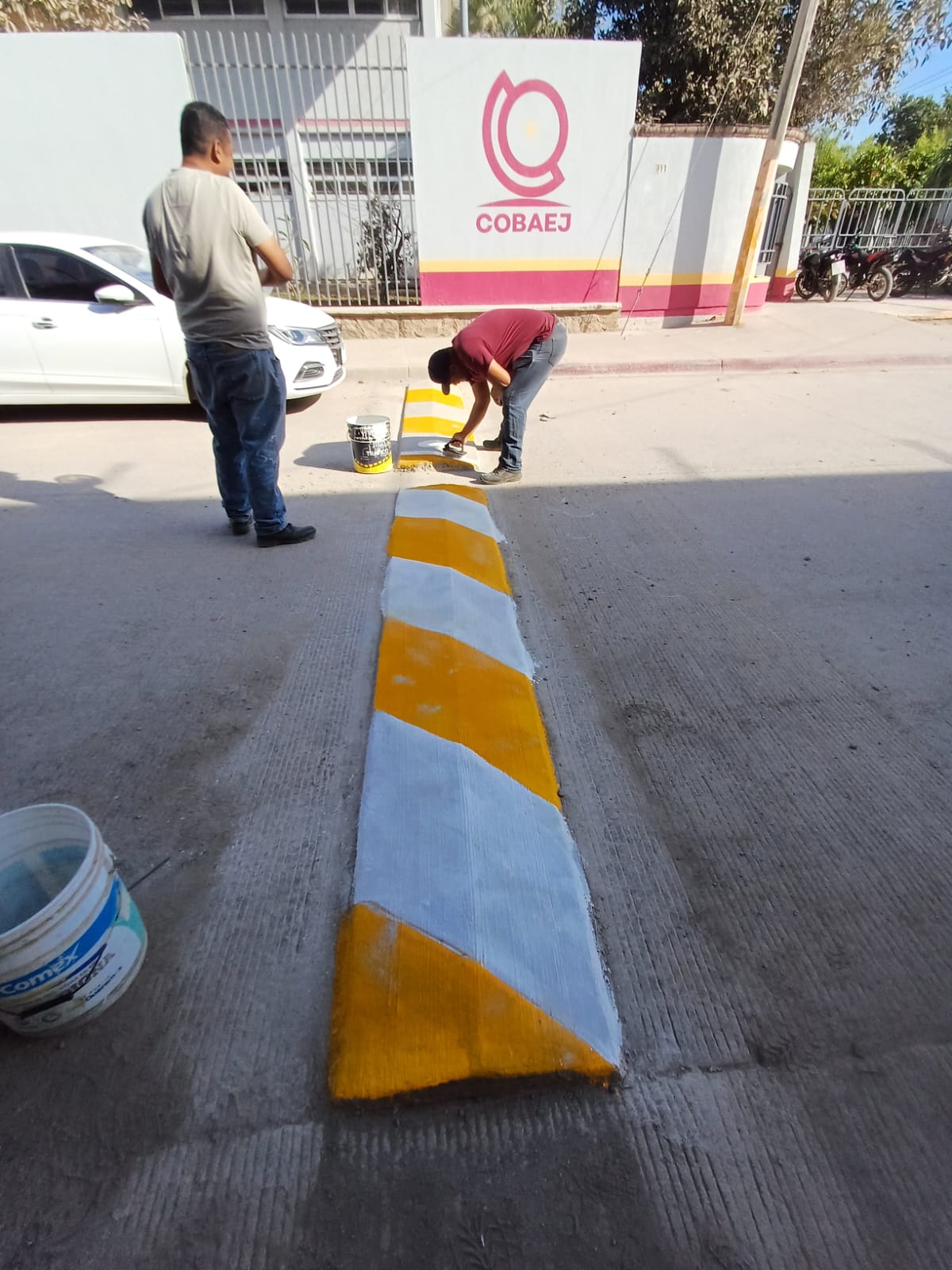 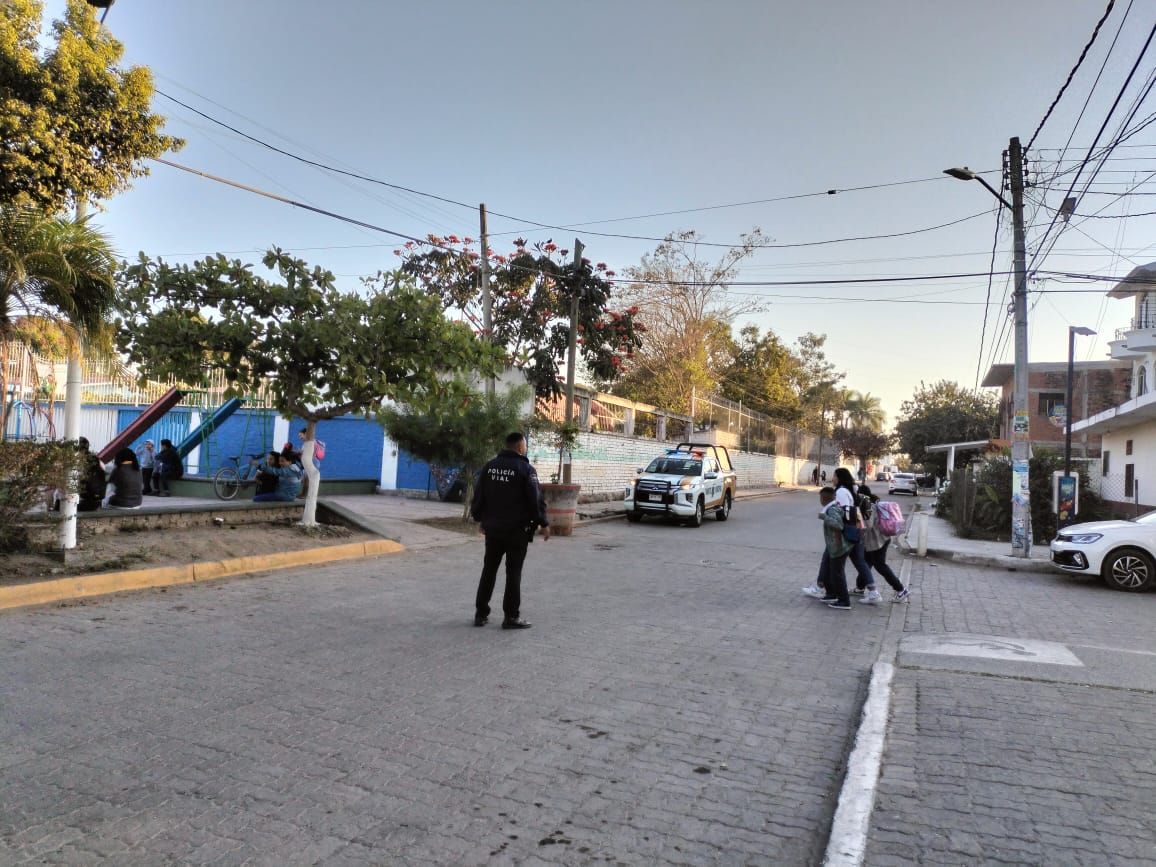 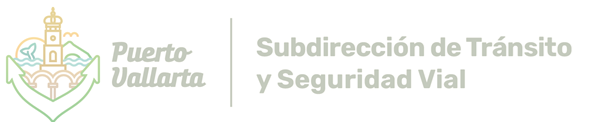 DETENCIONES ENERO-MARZO 2025
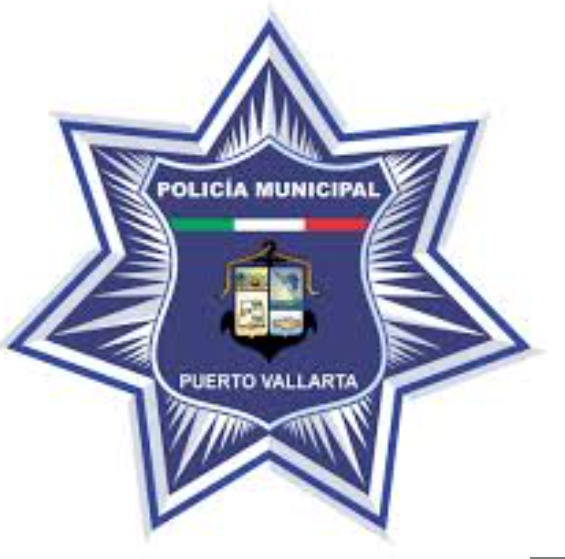 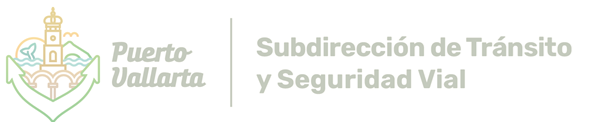 APOYOS A ESCUELAS
POR PARTE DE LOS ELEMENTOS DE TRANSITO MUNICIPAL SE PRESTO APOYO PARA LOS CRUCES DE PEATONES A DIFERENTES ESCUELAS DEL PUERTO EN SUS HORARIOS DE ENTRADA Y SALIDA.
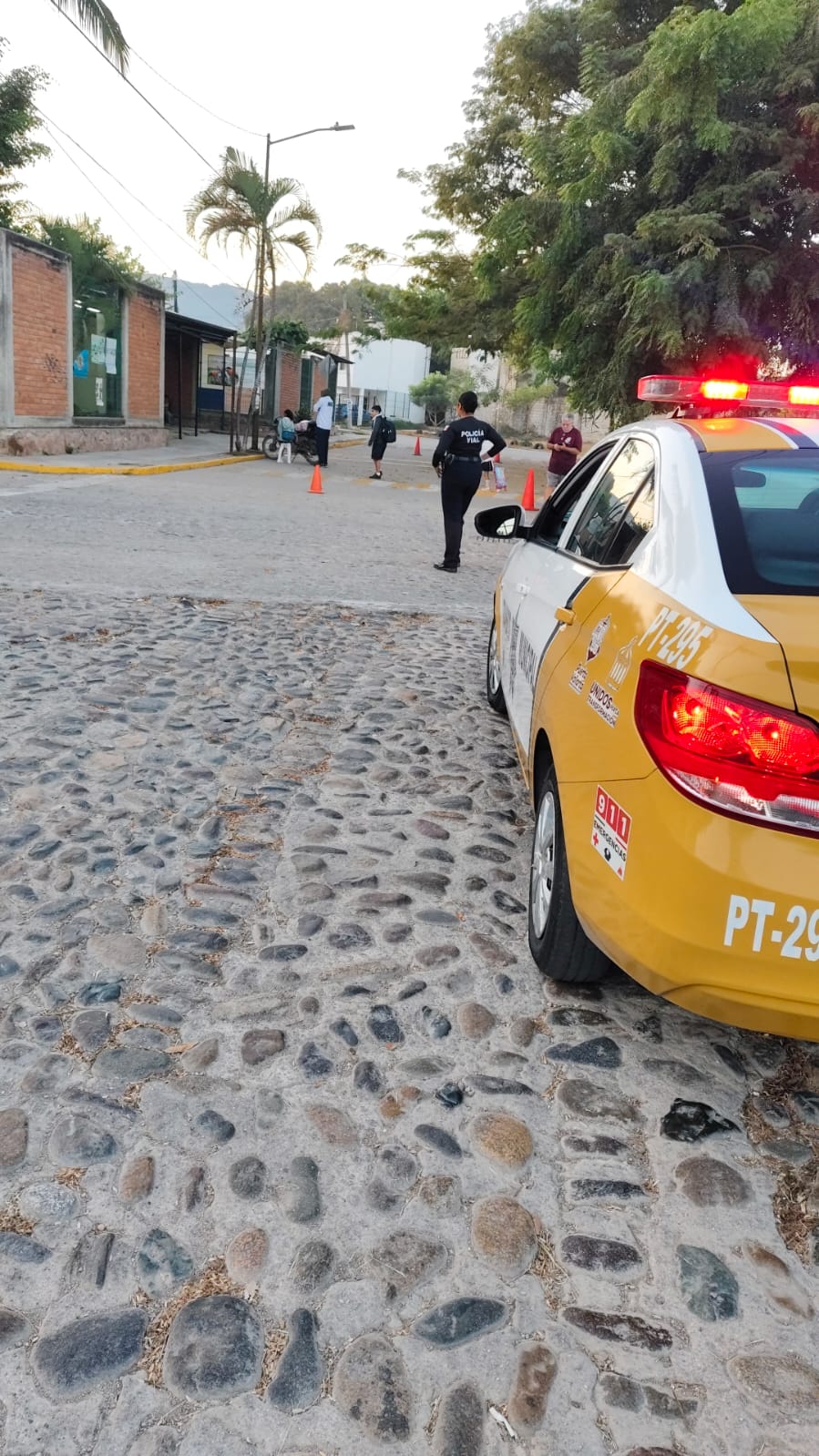 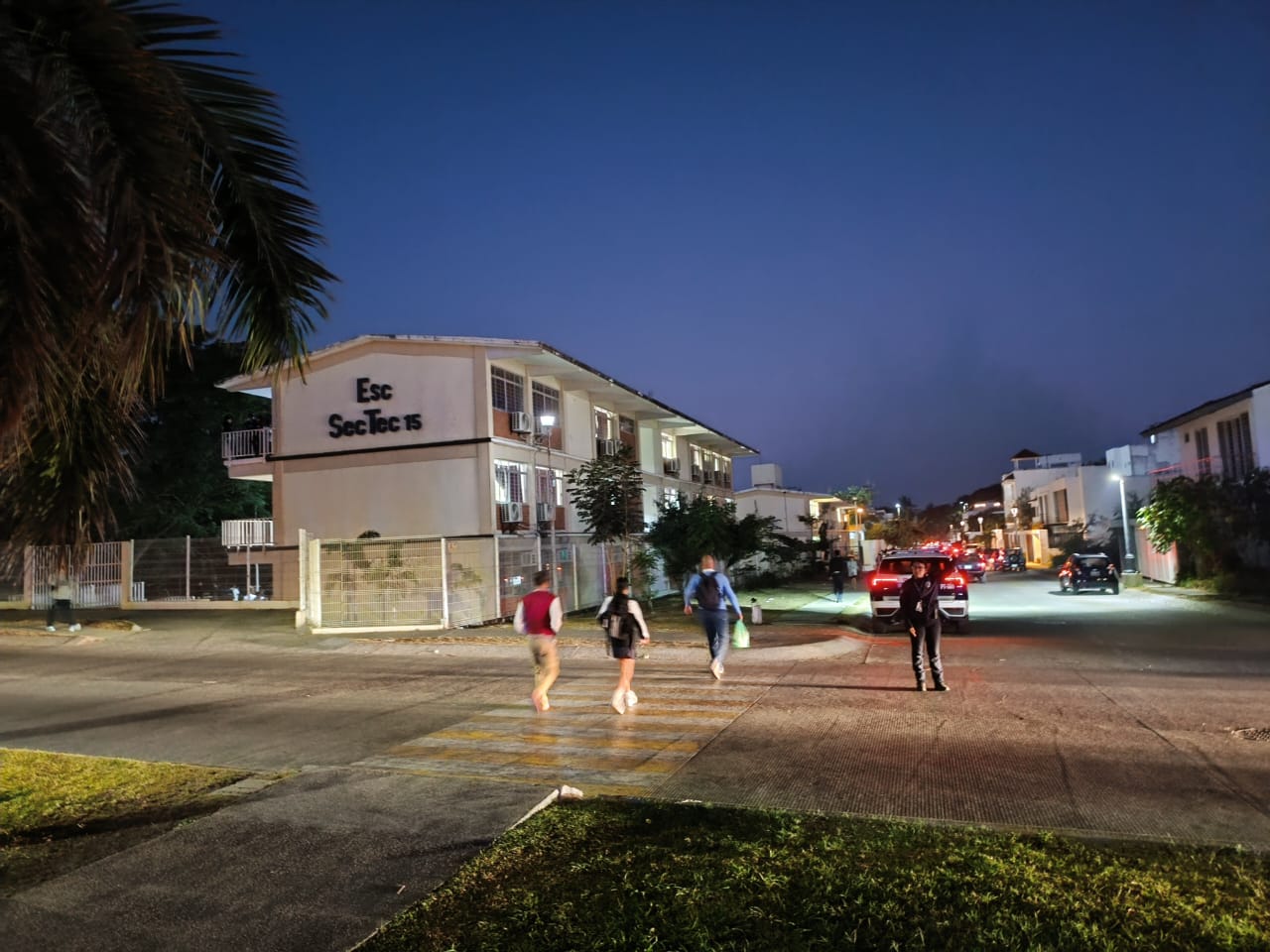 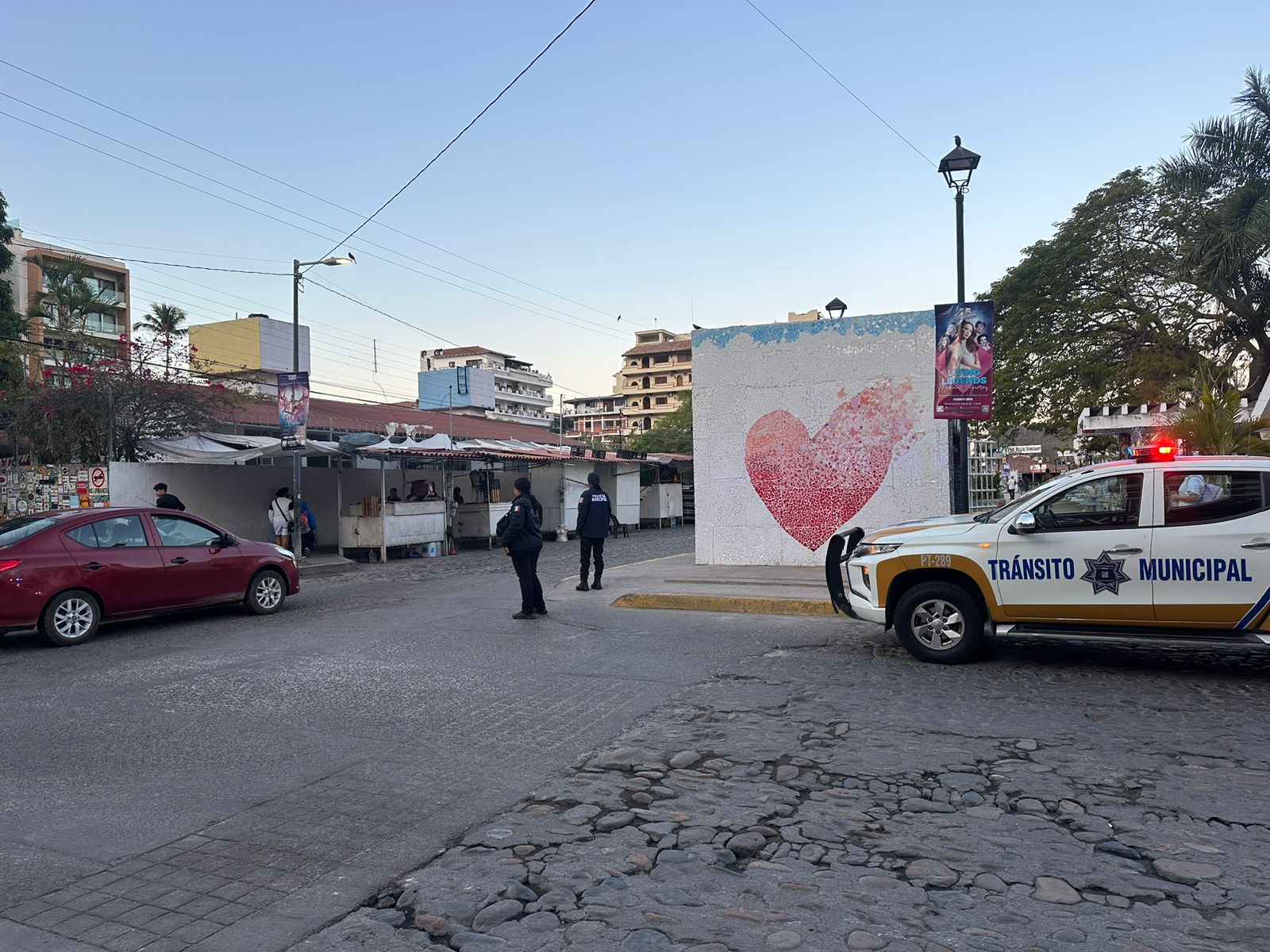 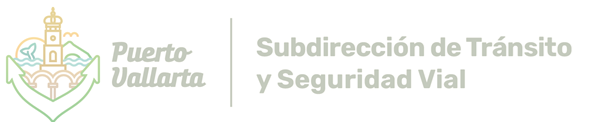 APOYOS REALIZADOS POR PERSONAL DE TRANSITO MUNICIPAL EN EL MES DE ENERO DEL AÑO 2025.
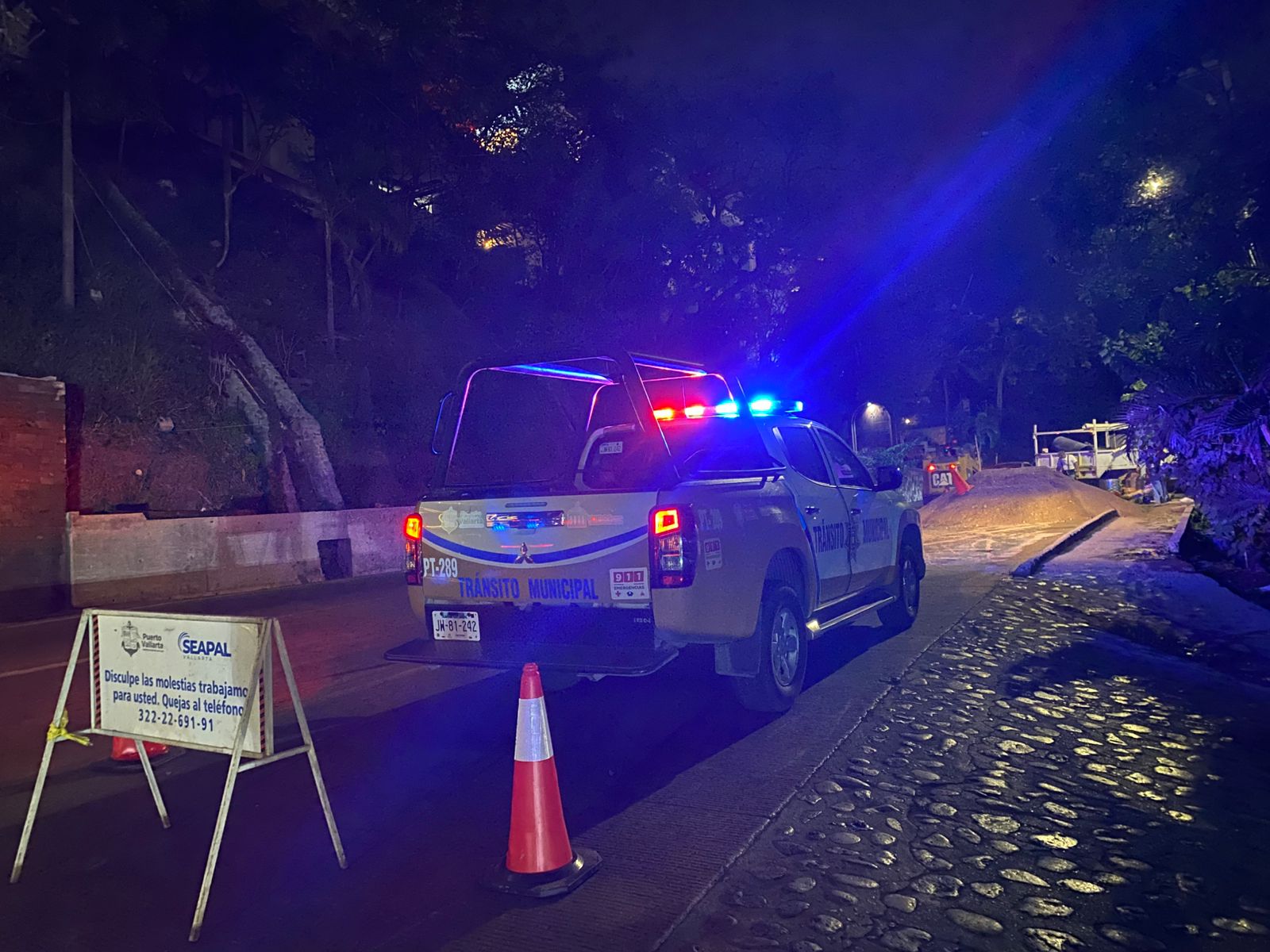 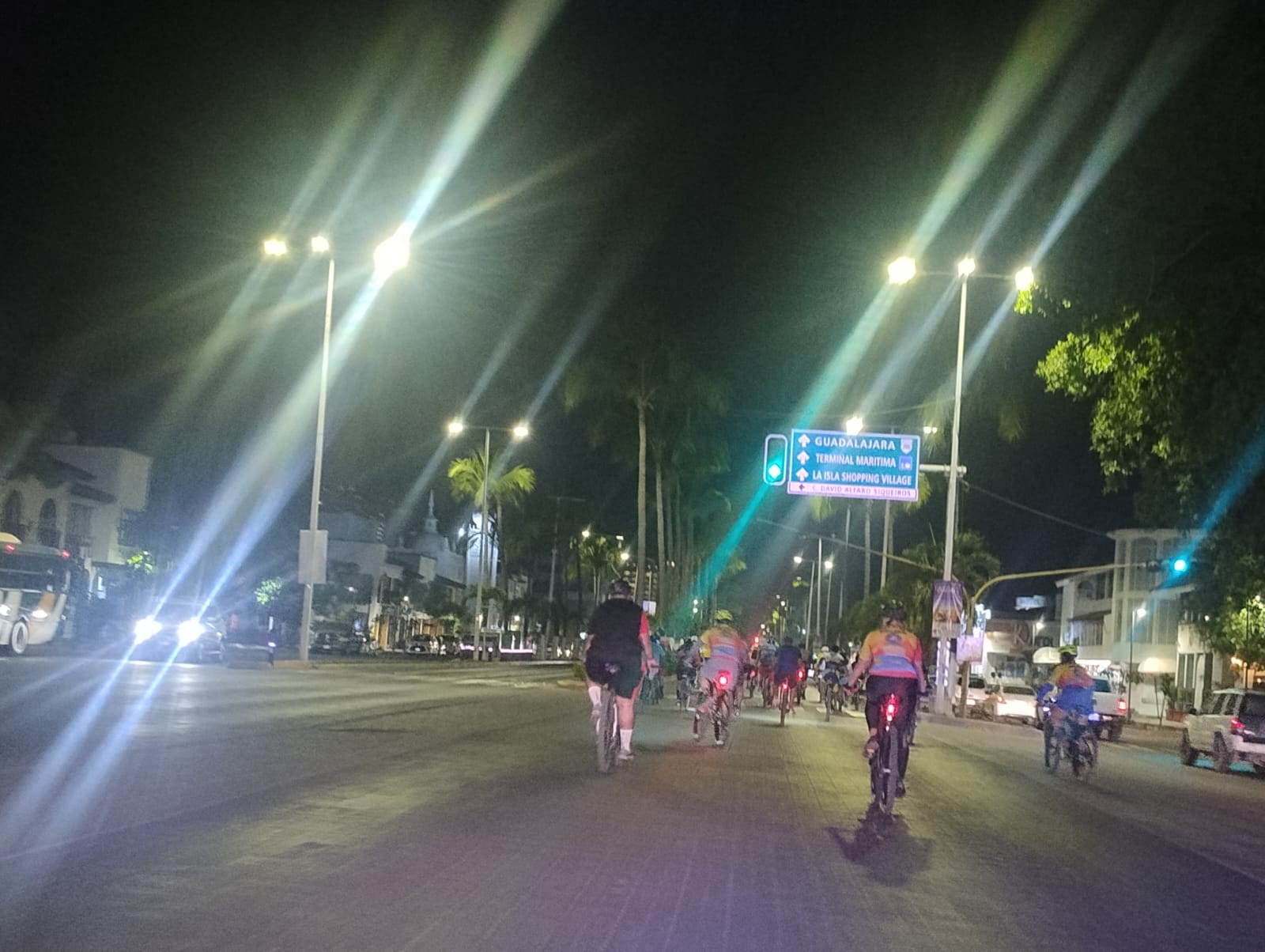 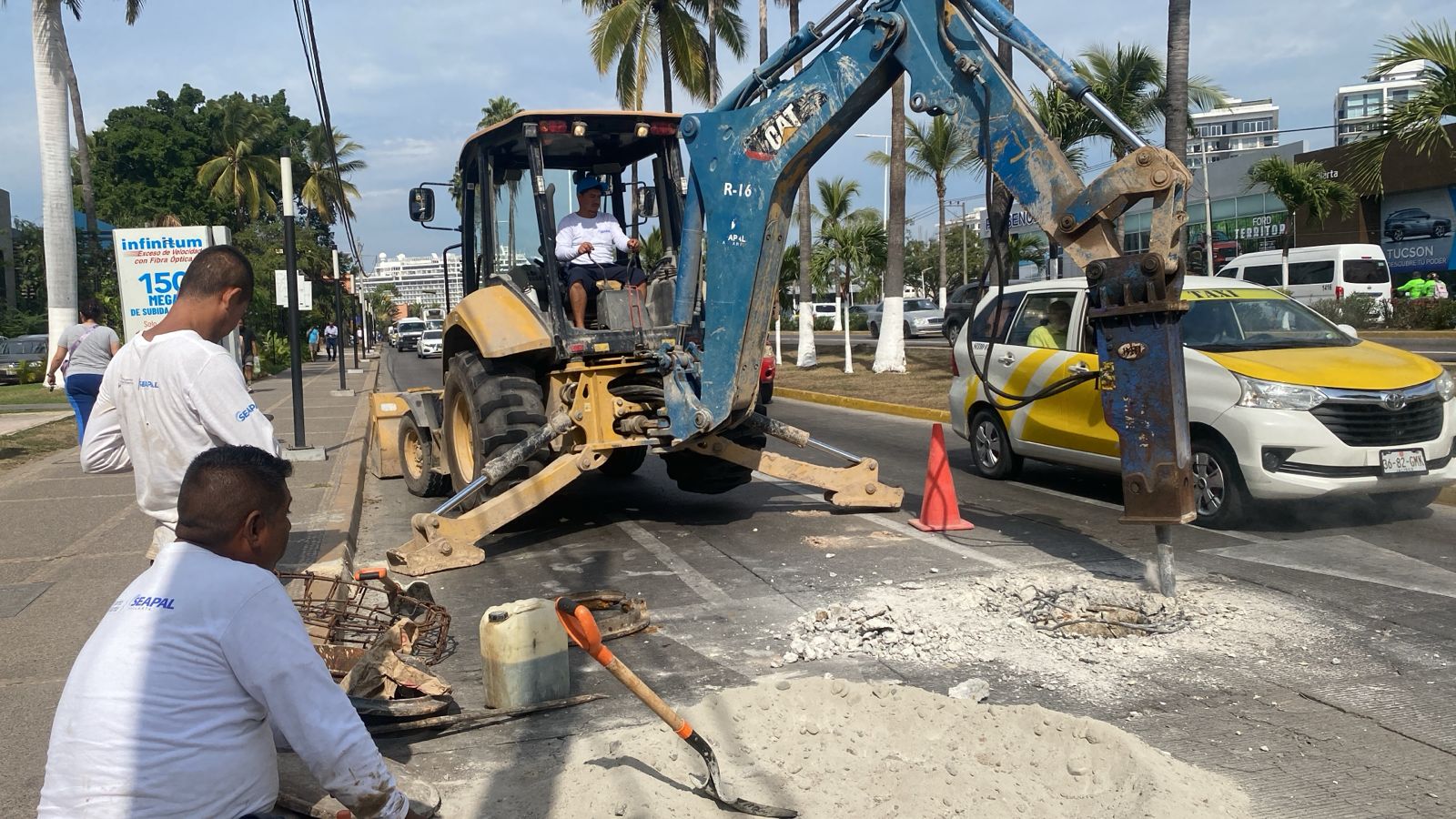 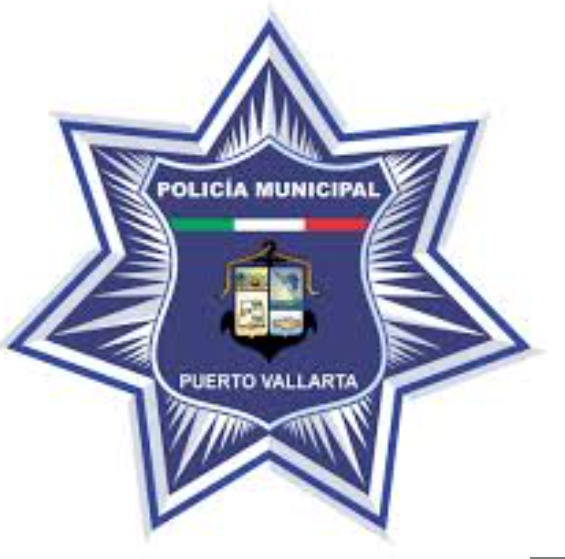 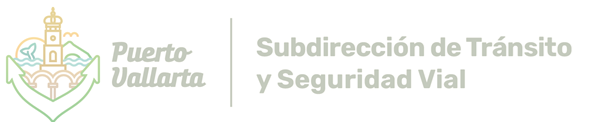 APOYOS REALIZADOS POR PERSONAL DE TRANSITO MUNICIPAL EN EL MES DE FEBRERO DEL AÑO 2025.
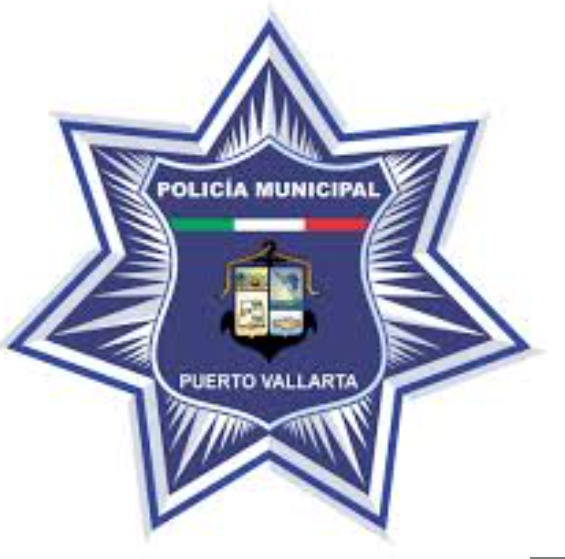 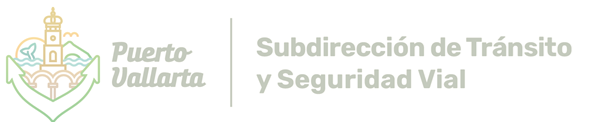 APOYOS REALIZADOS POR PERSONAL DE TRANSITO MUNICIPAL EN EL MES DE MARZO DEL AÑO 2025.
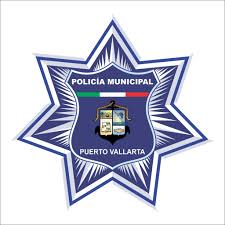 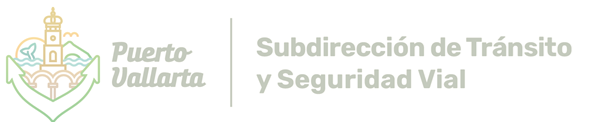 APOYOS REALIZADOS POR PERSONAL DE TRANSITO MUNICIPAL.
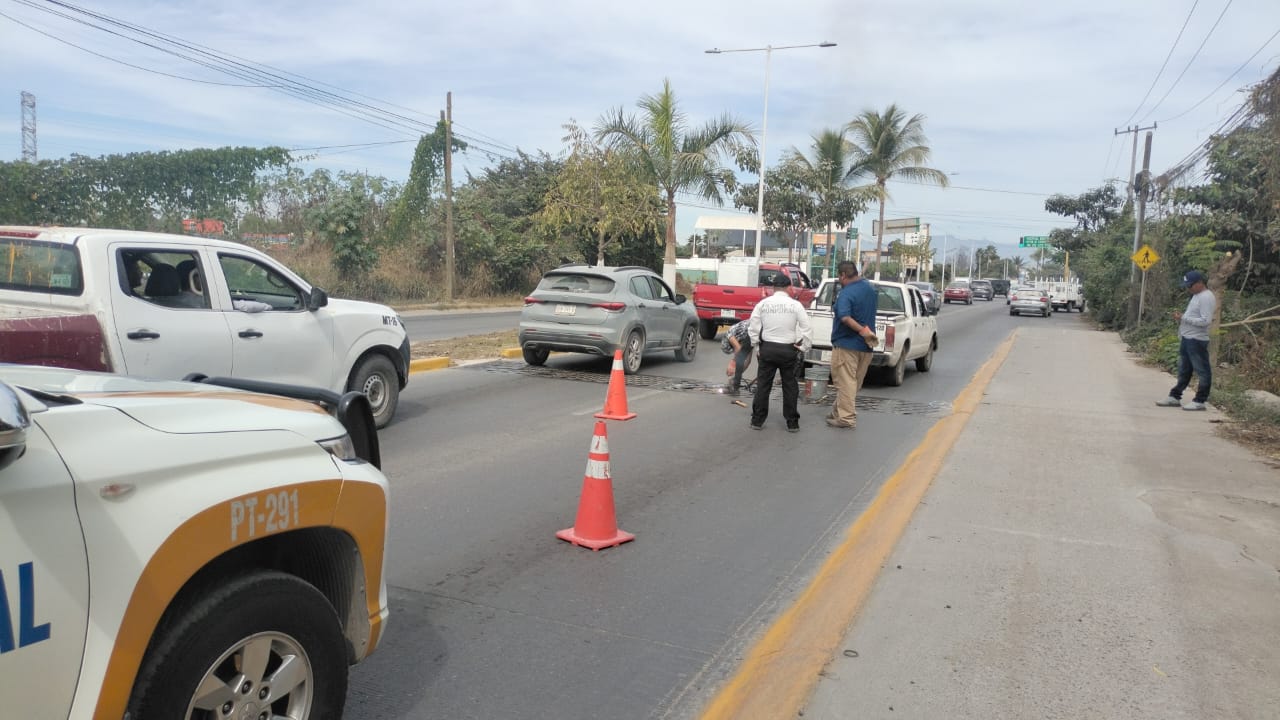 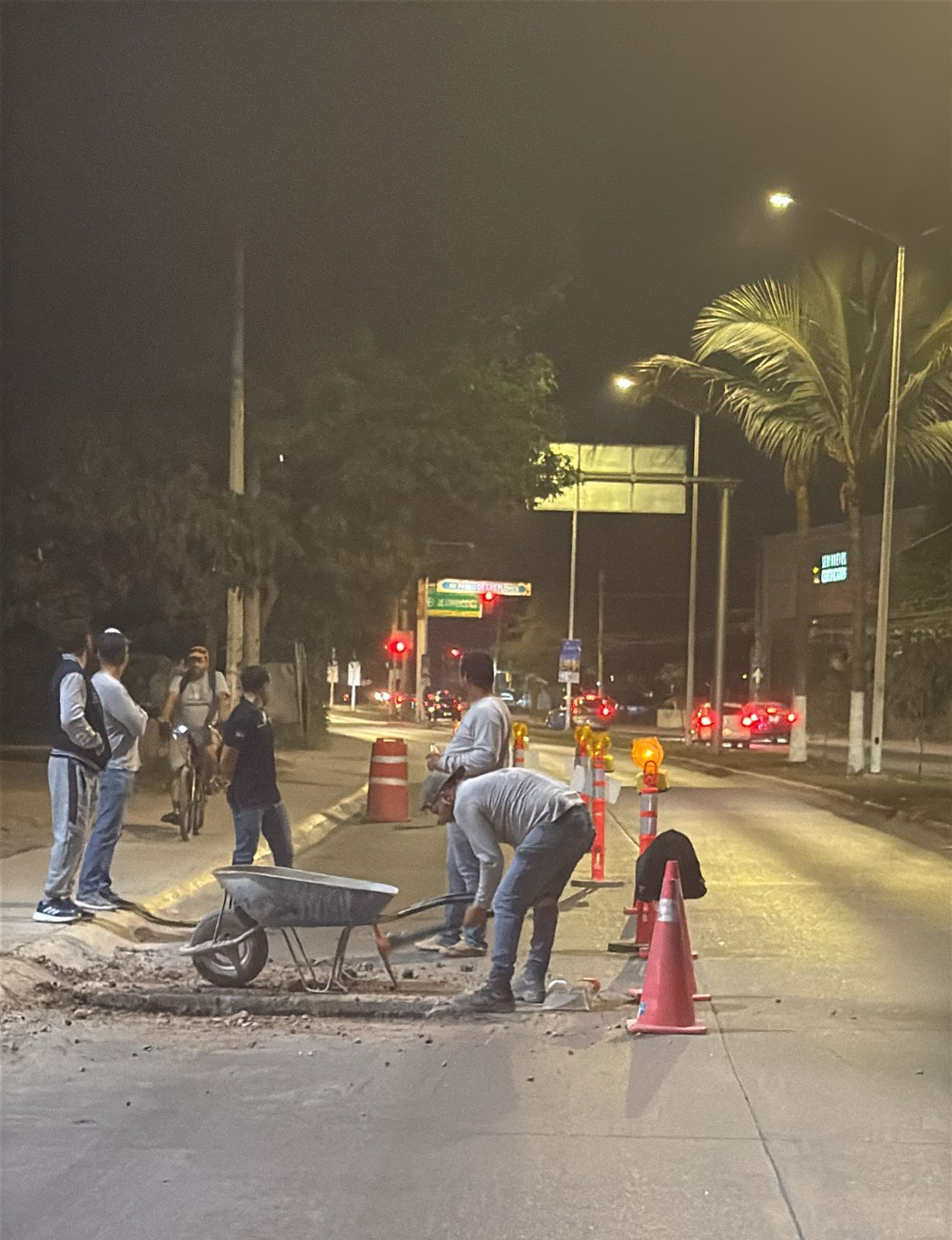 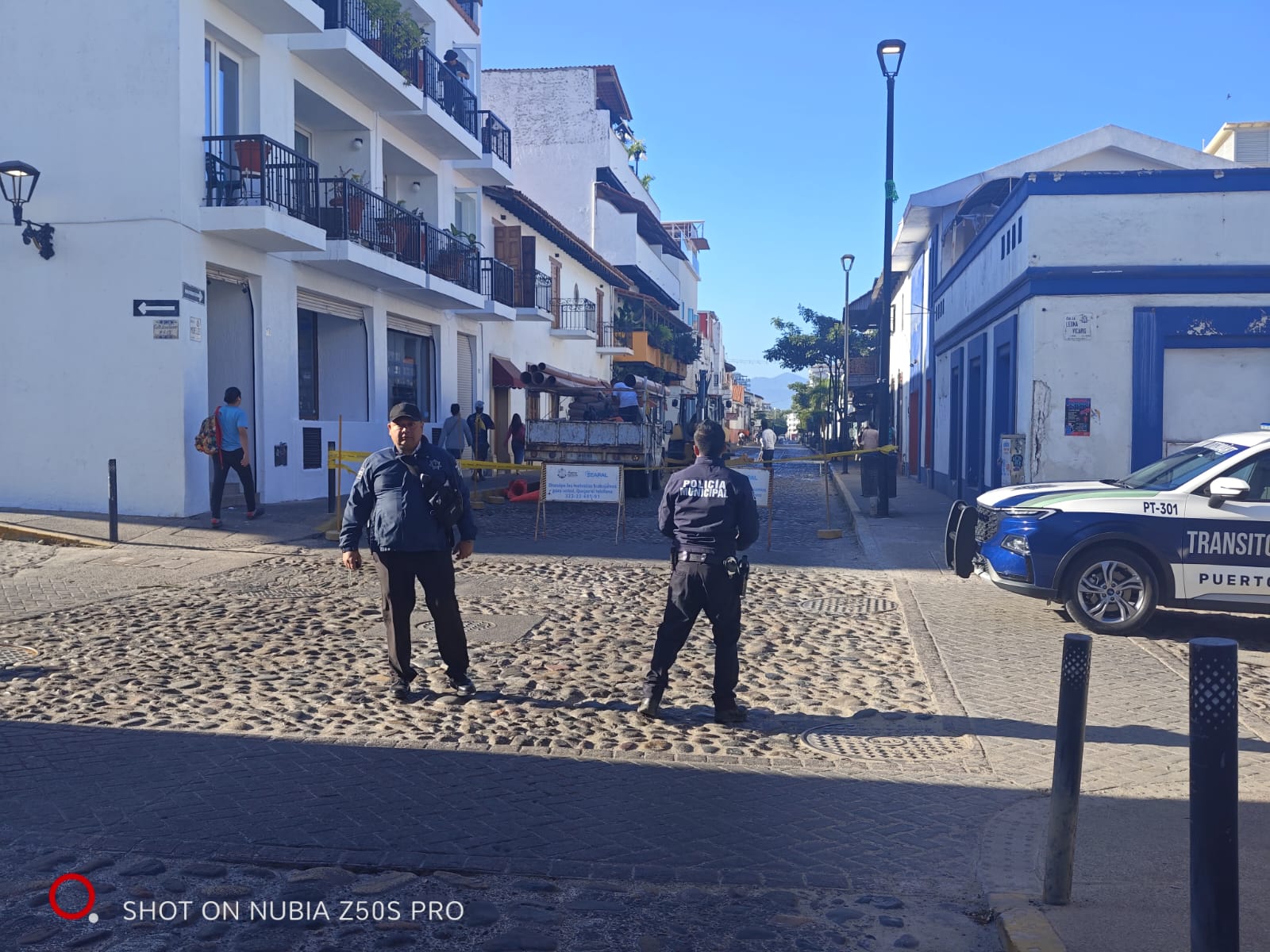 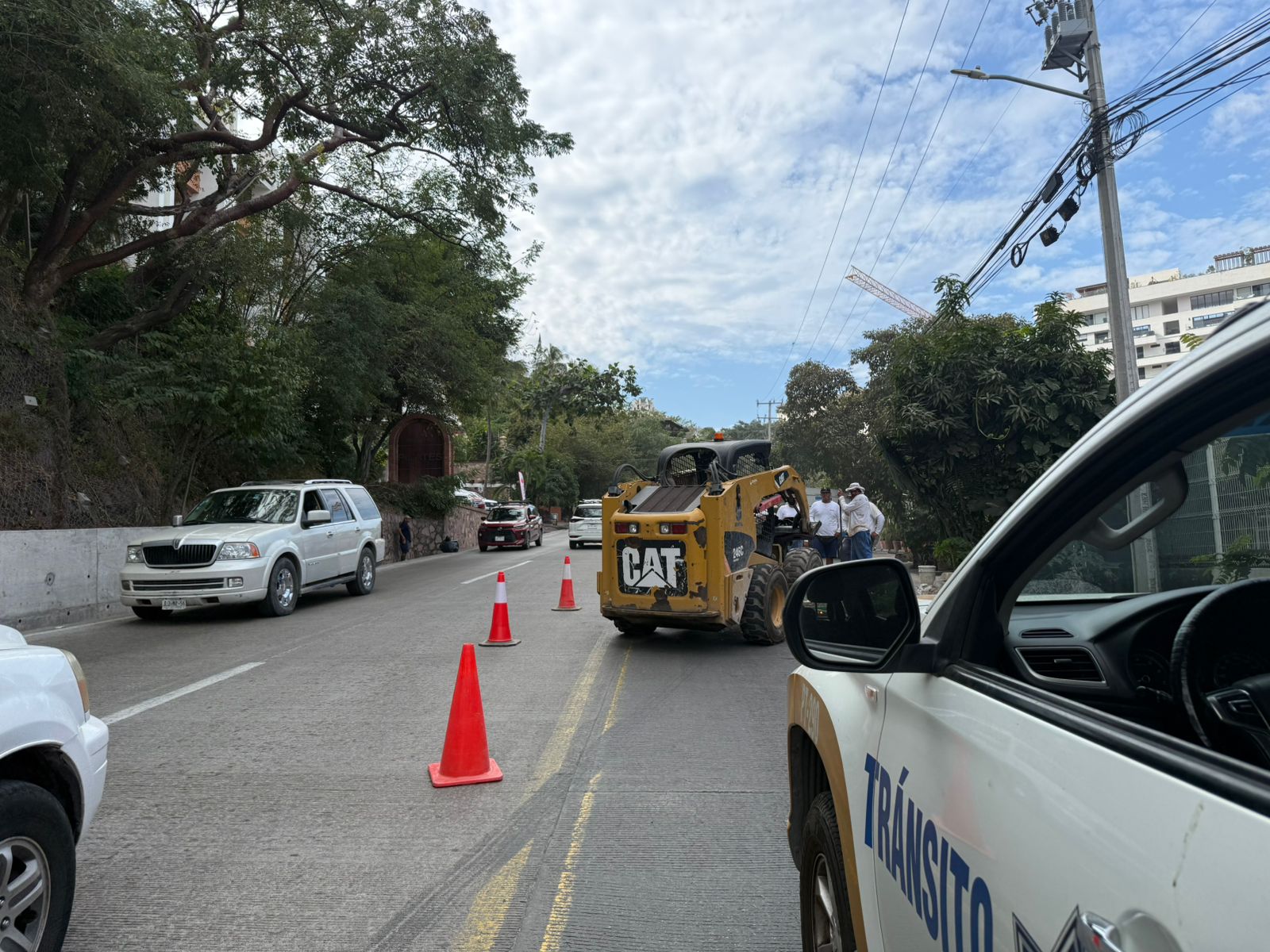 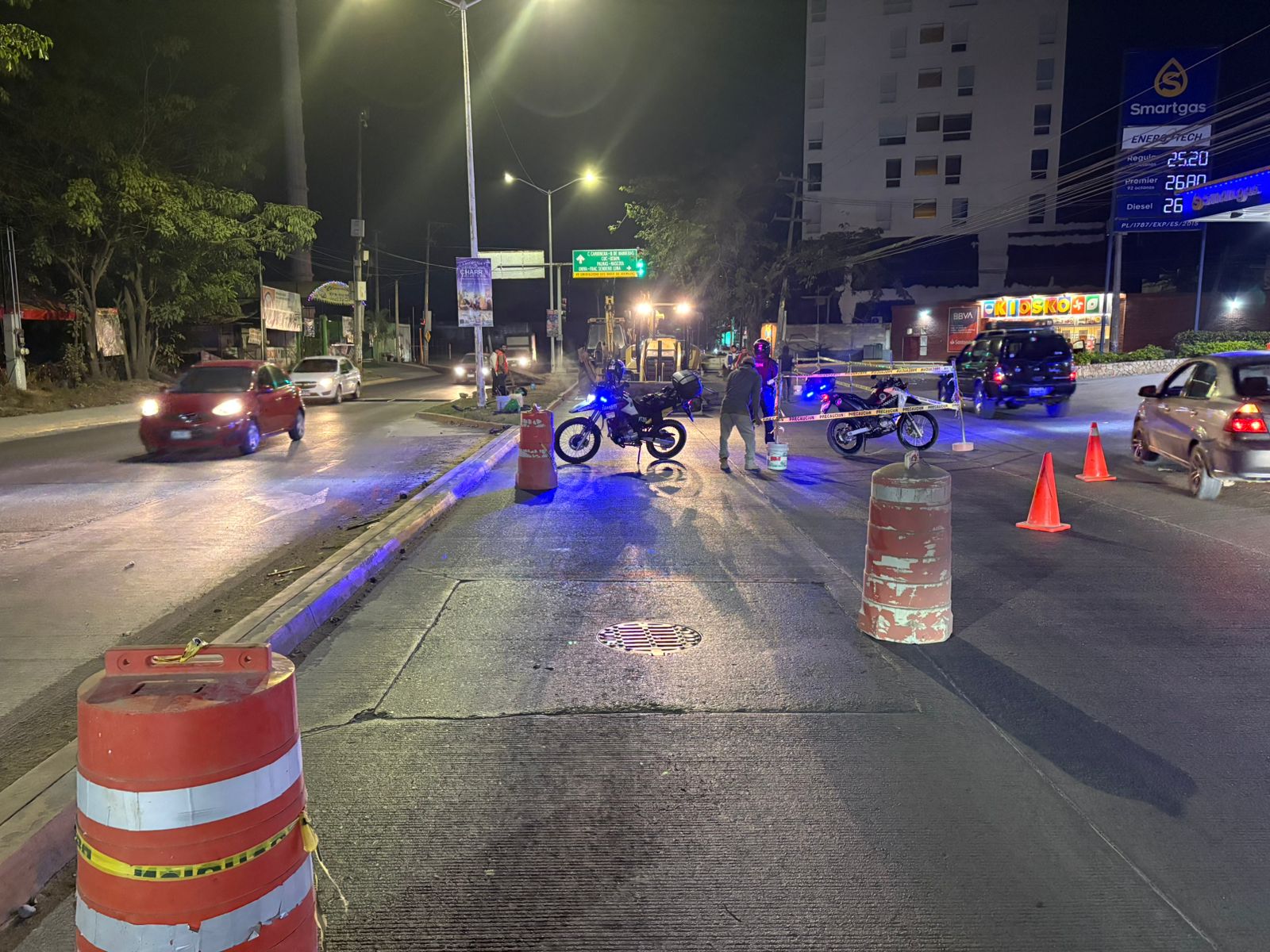 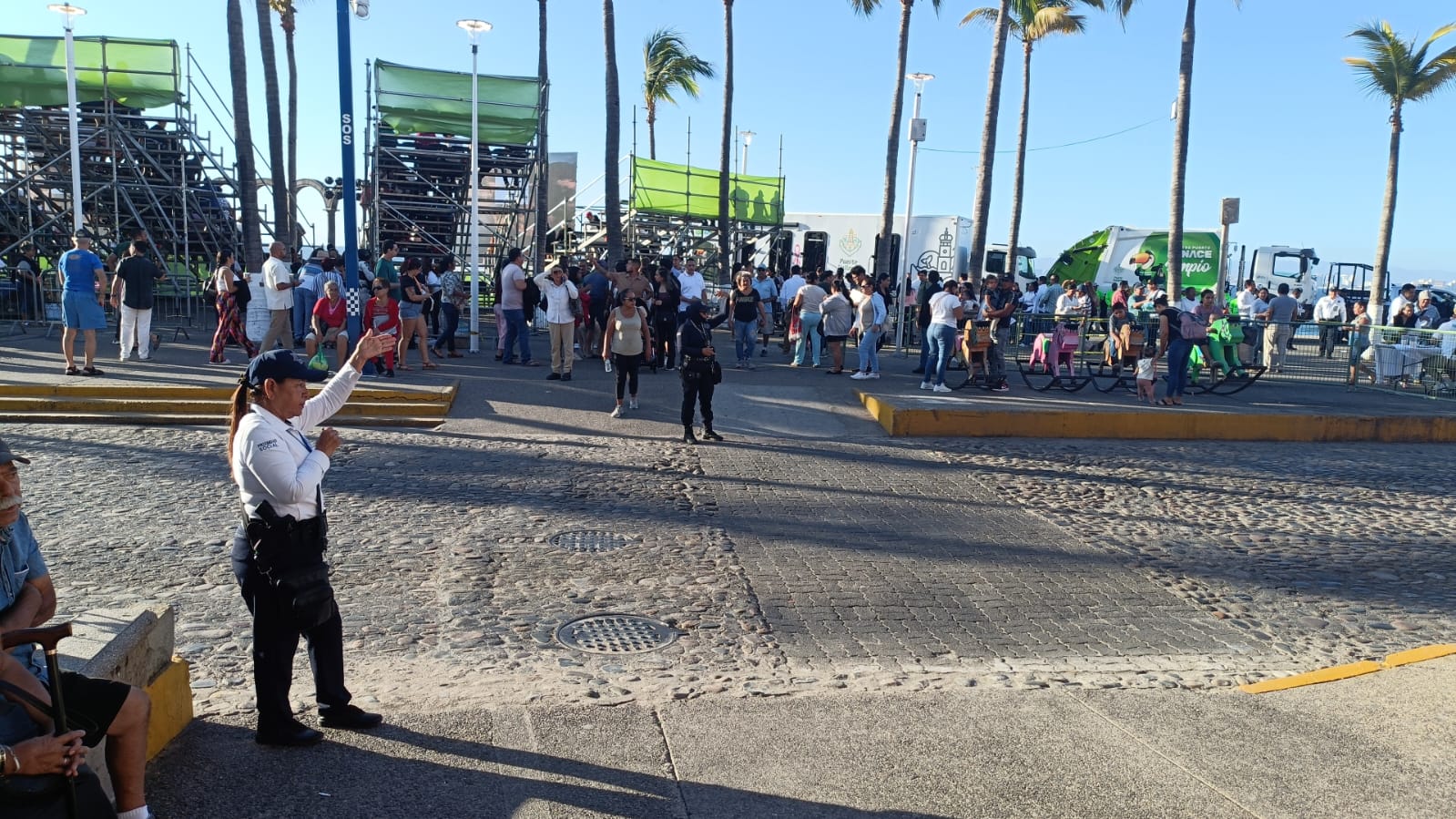 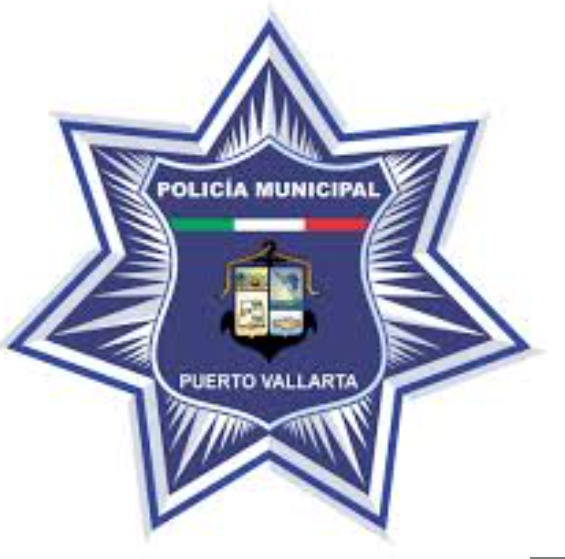 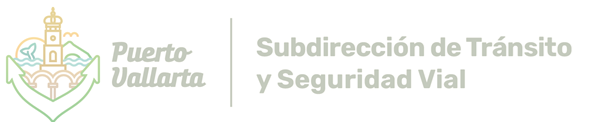 APOYOS REALIZADOS POR PERSONAL DE TRANSITO MUNICIPAL.
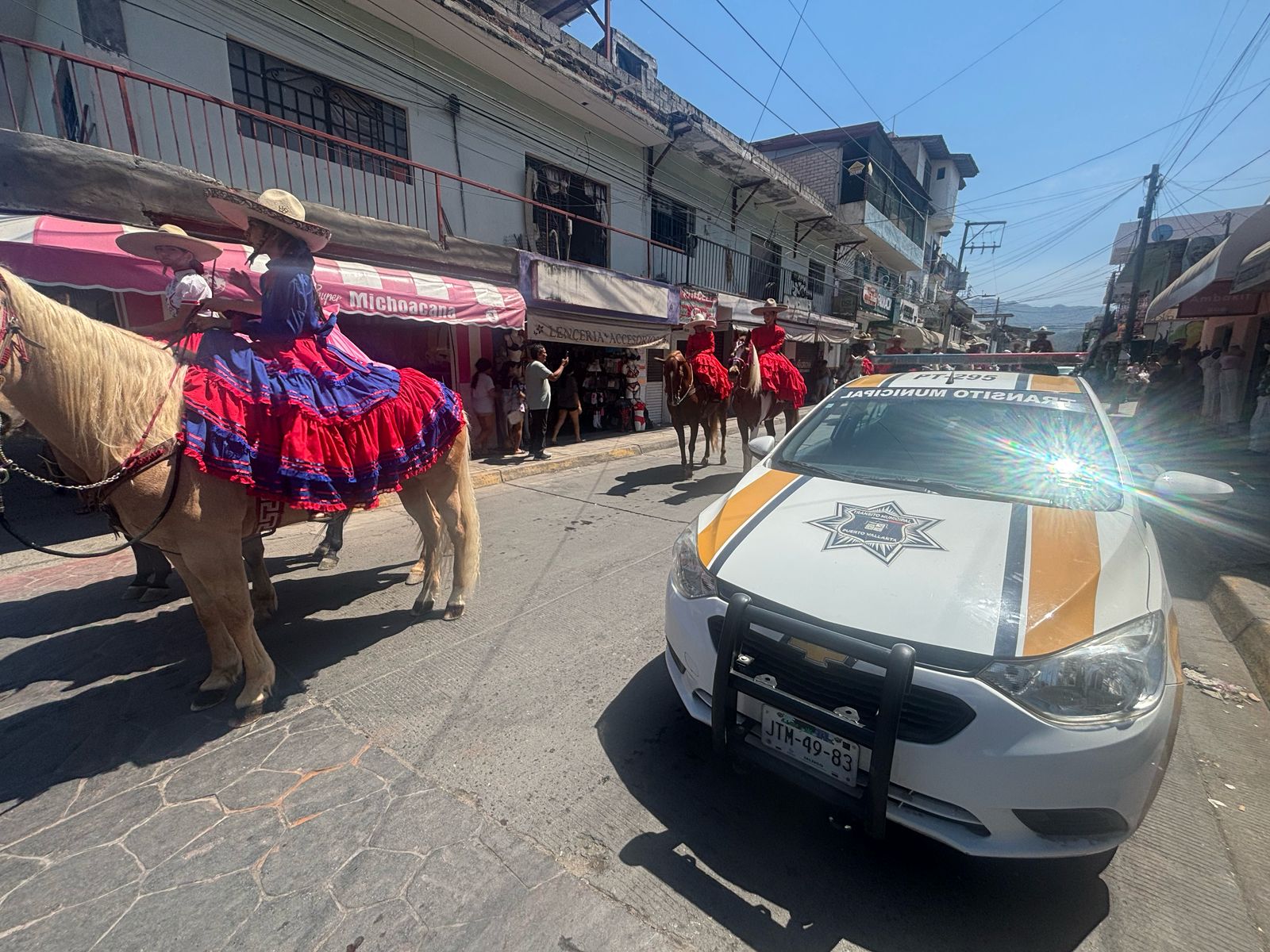 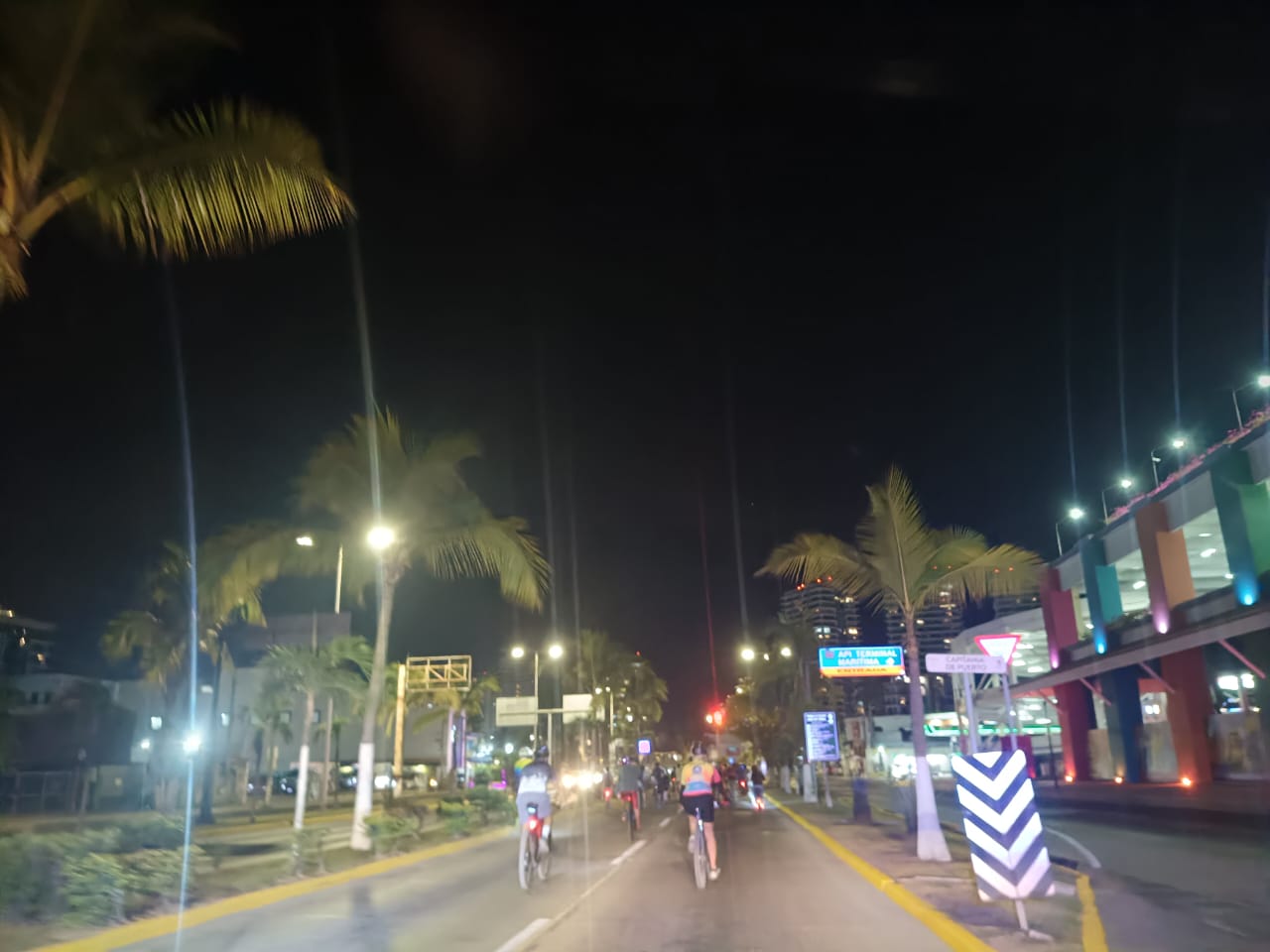 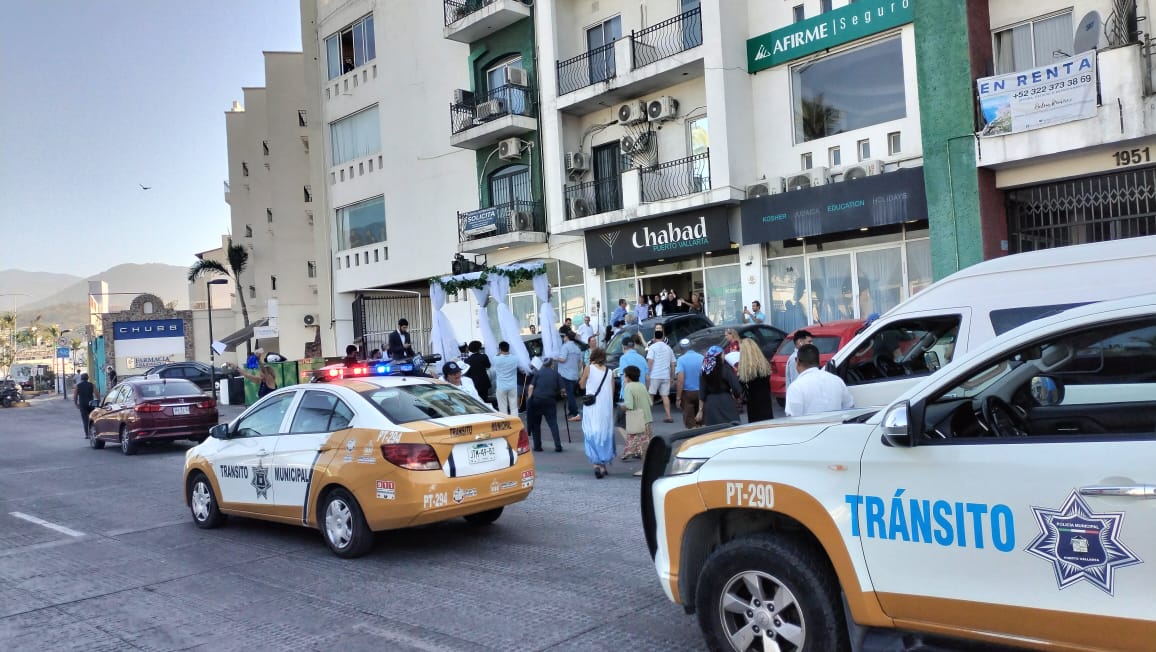 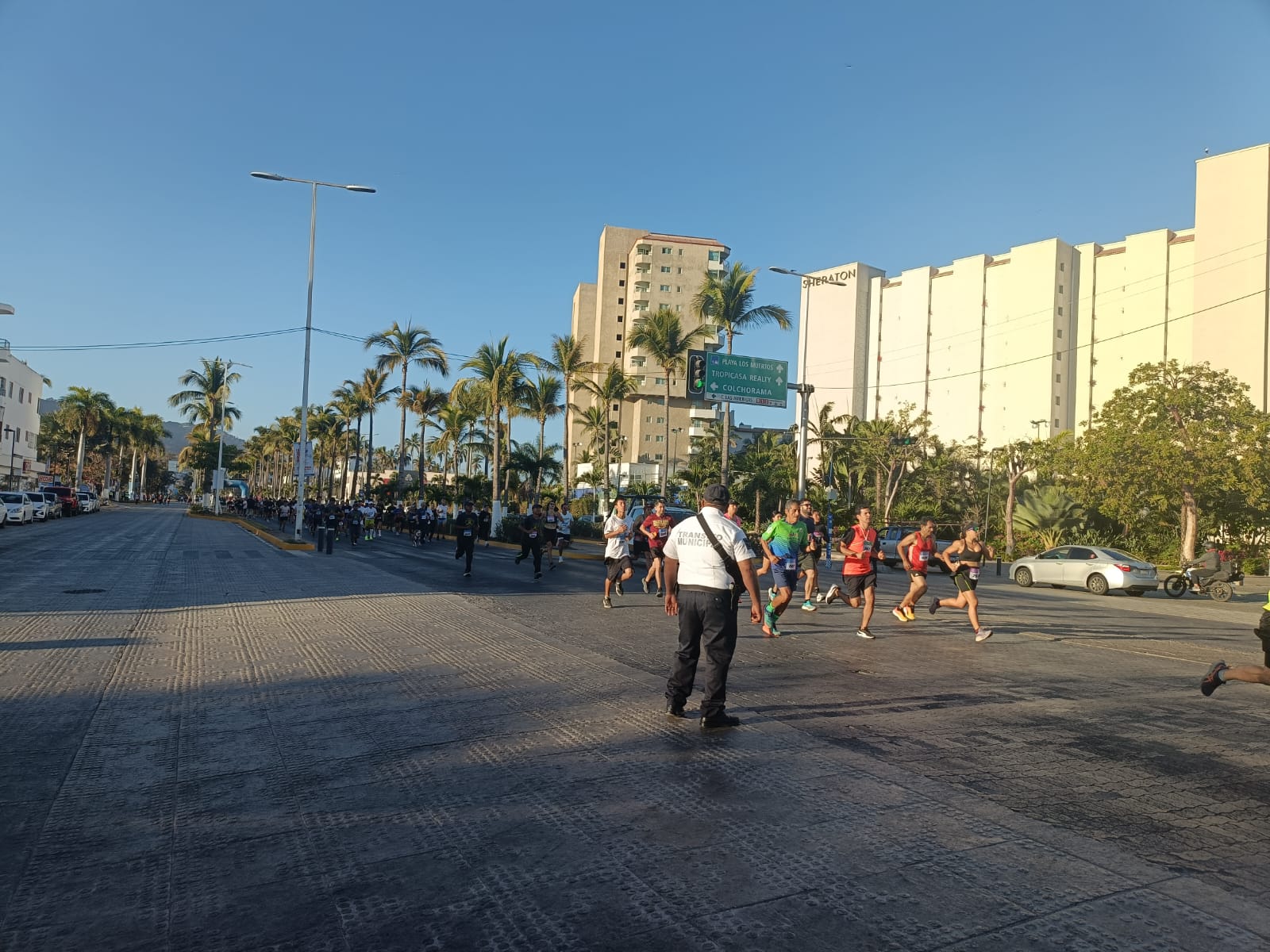 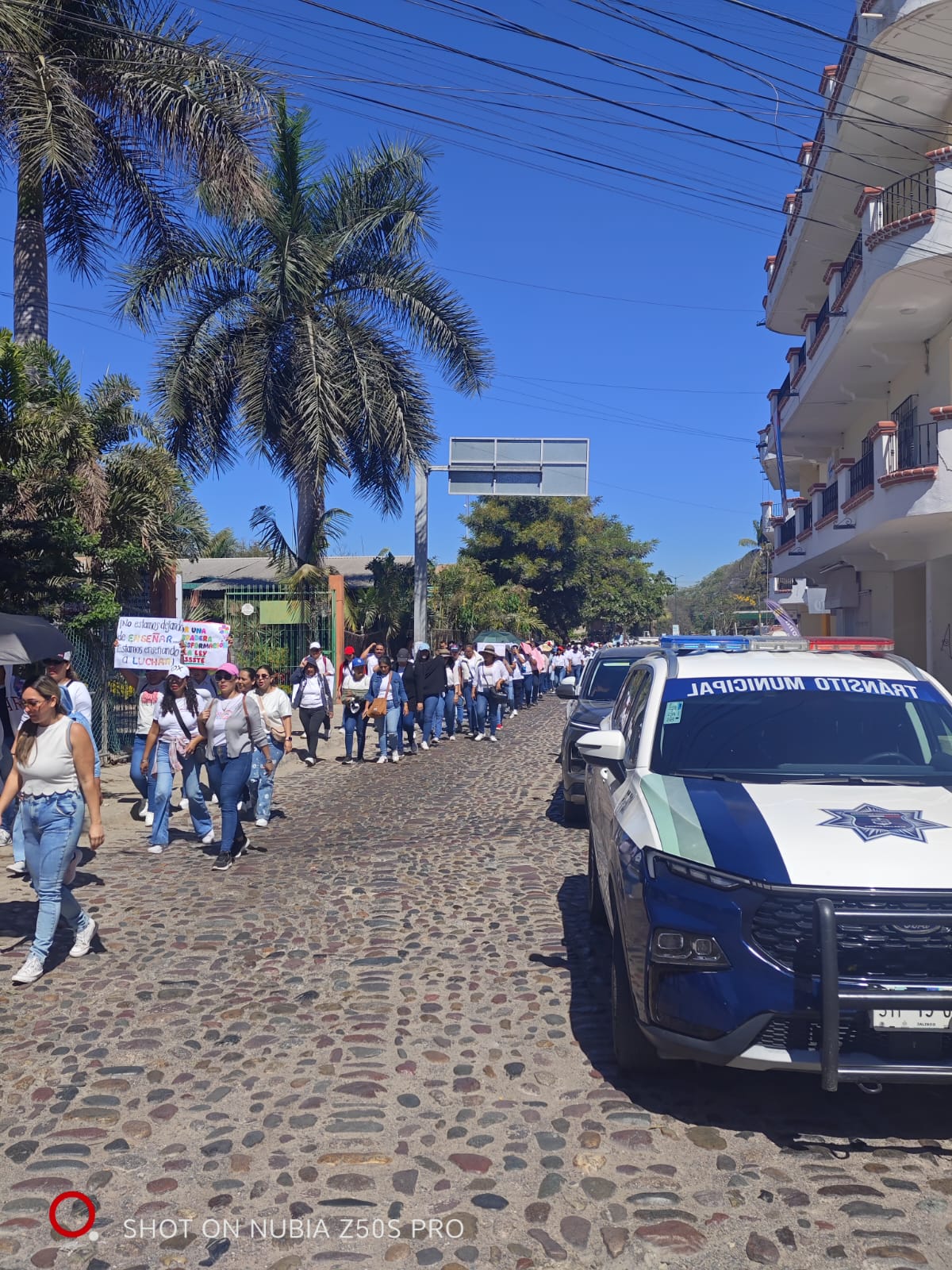 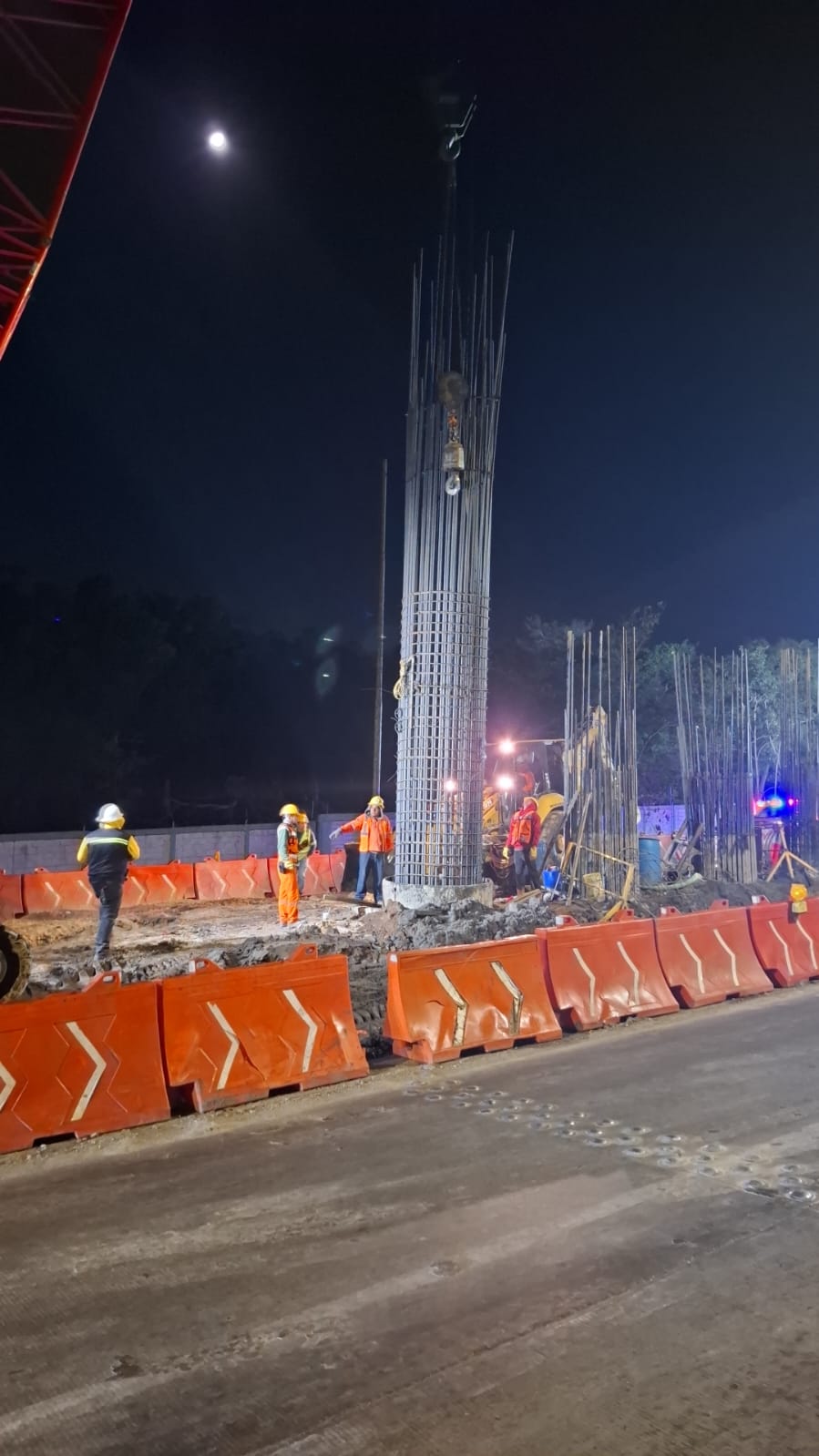 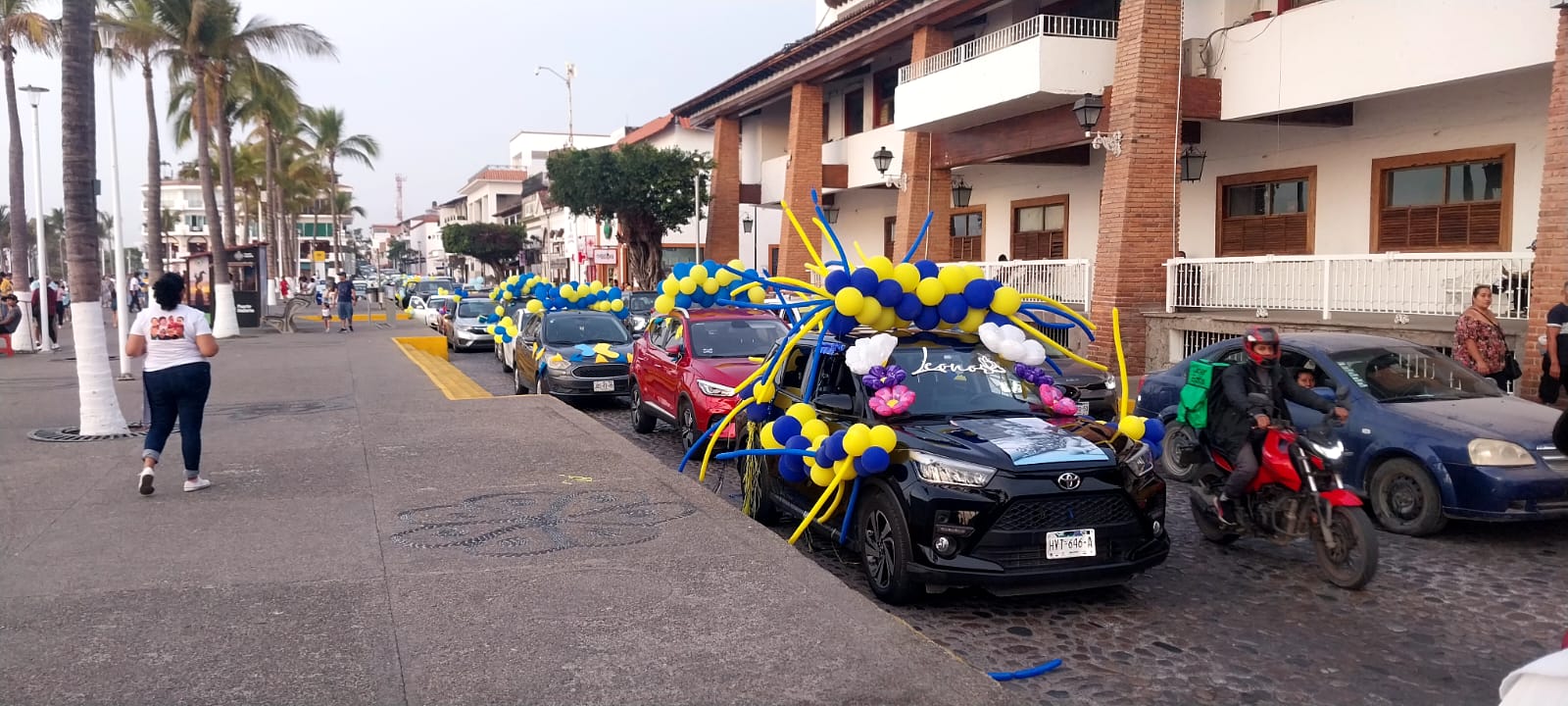 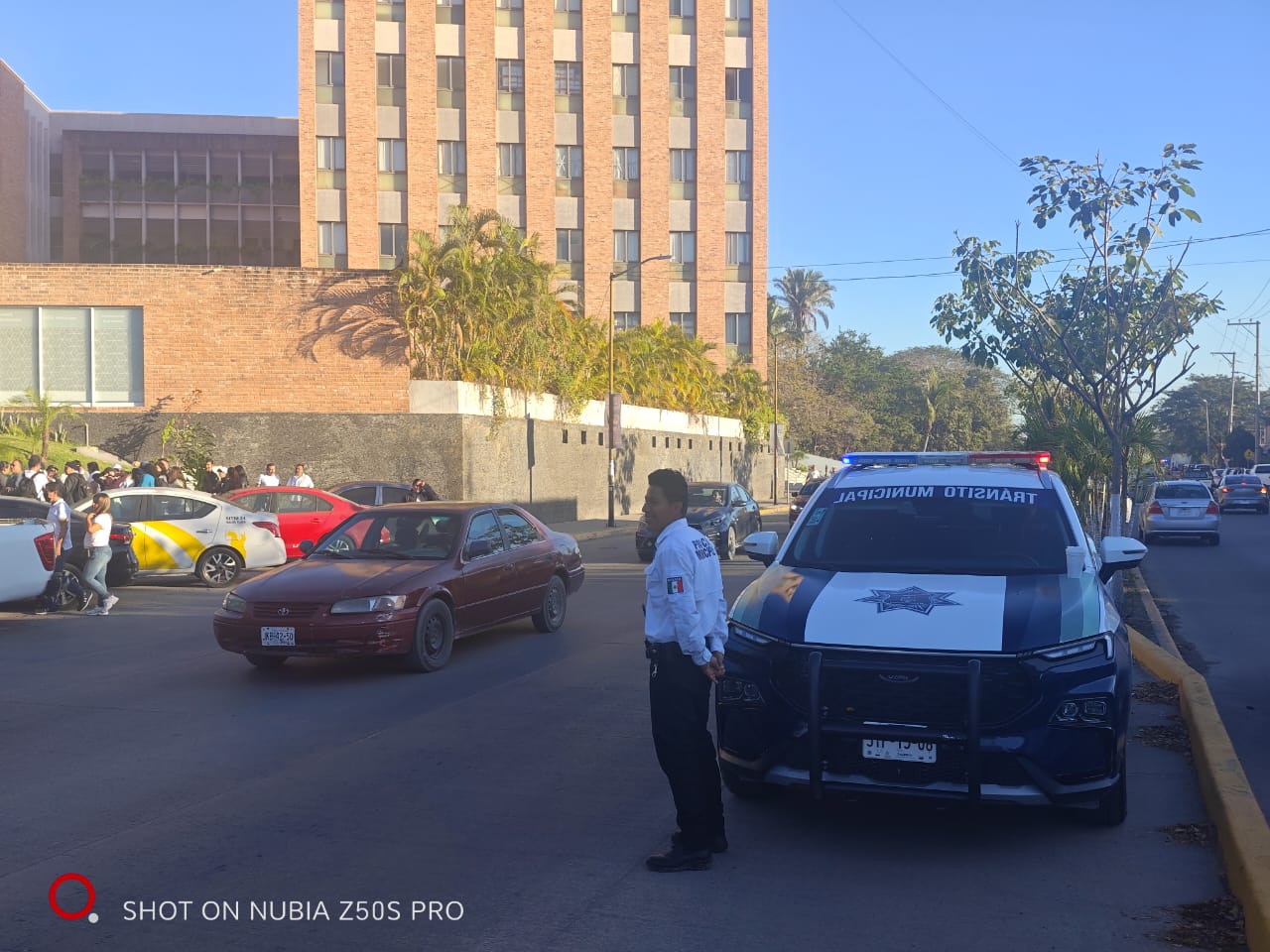 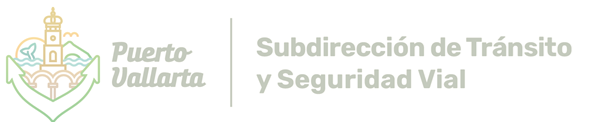 APOYOS A ESCUELAS
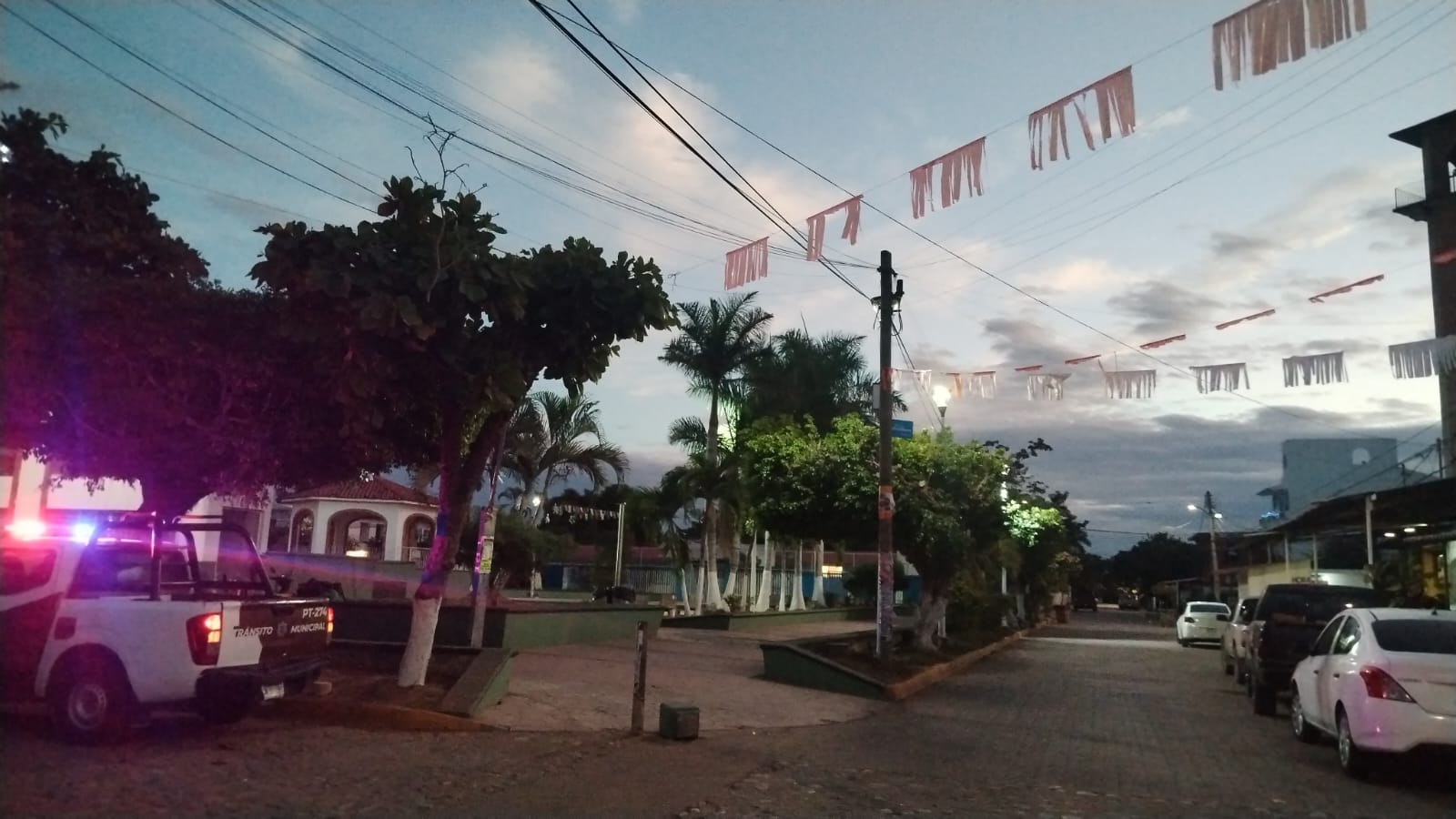 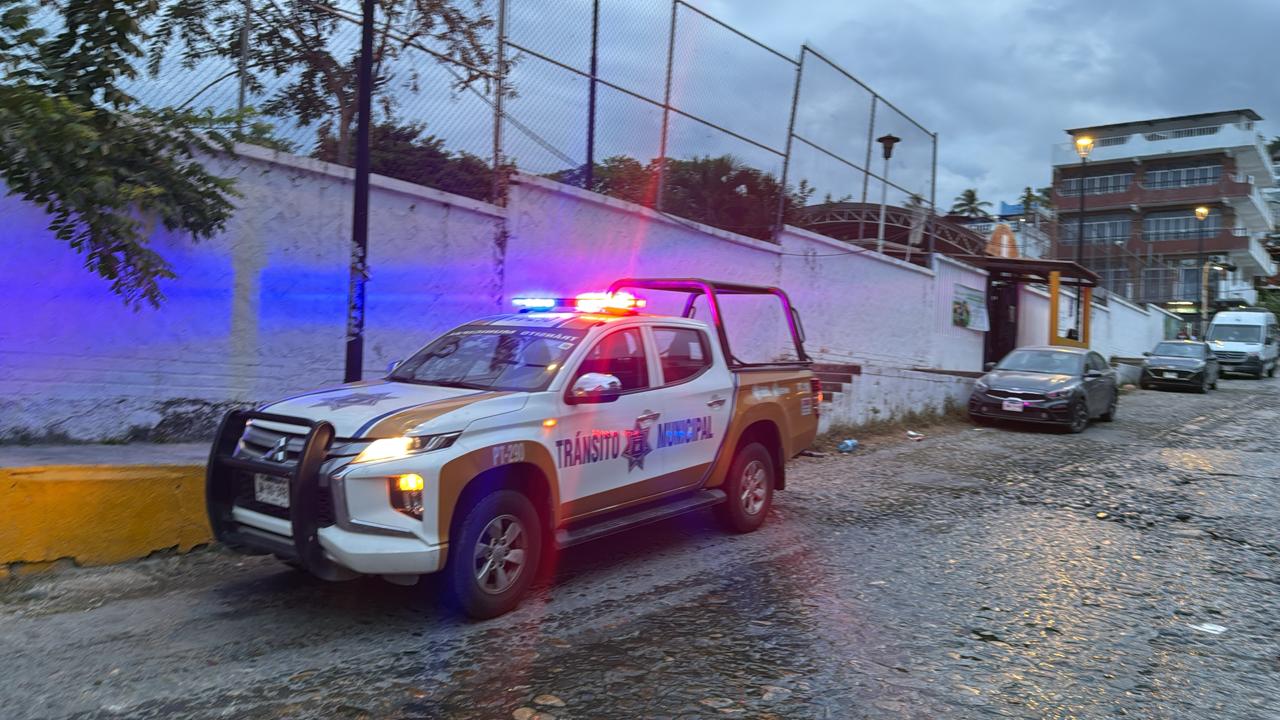 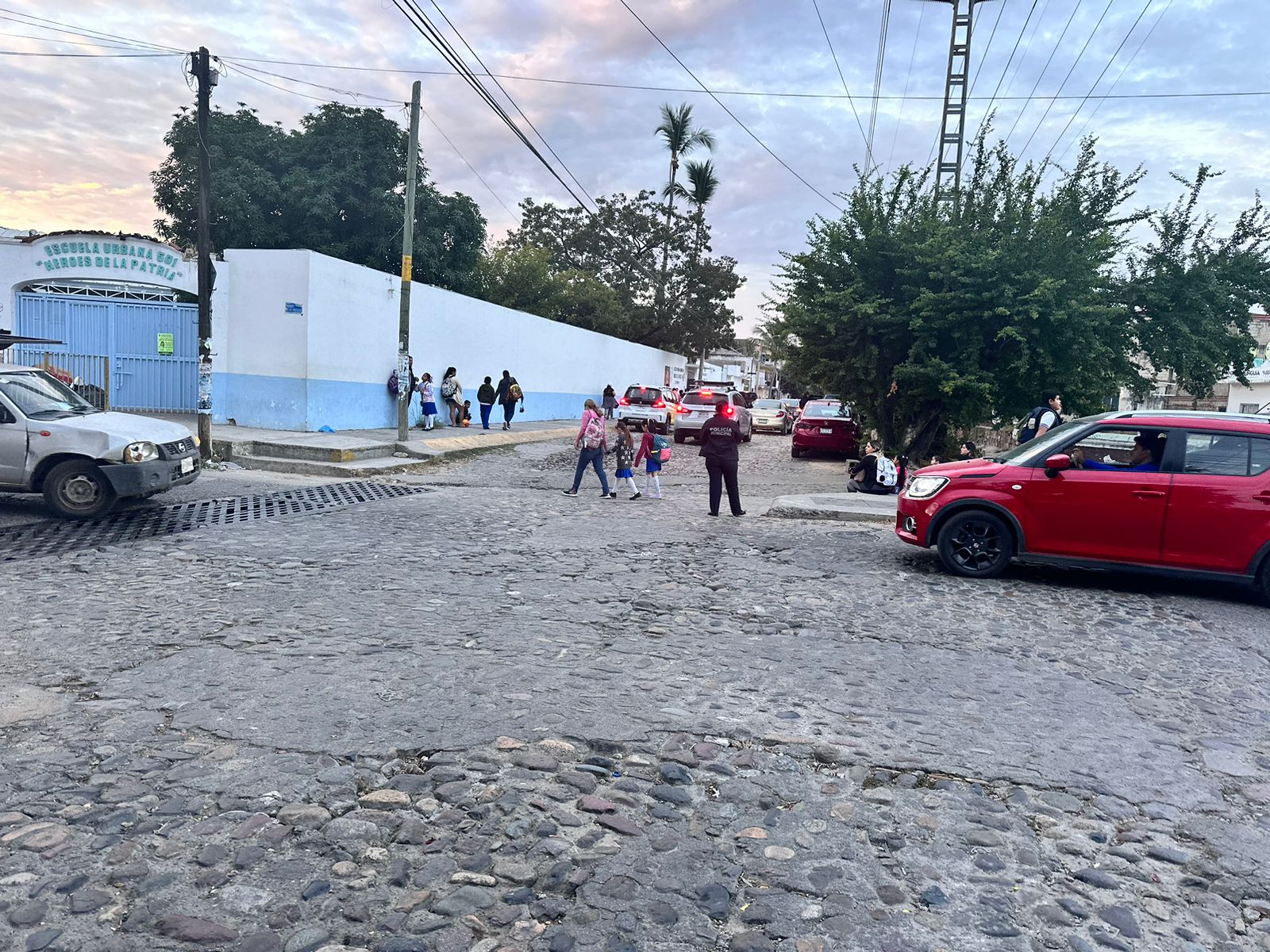 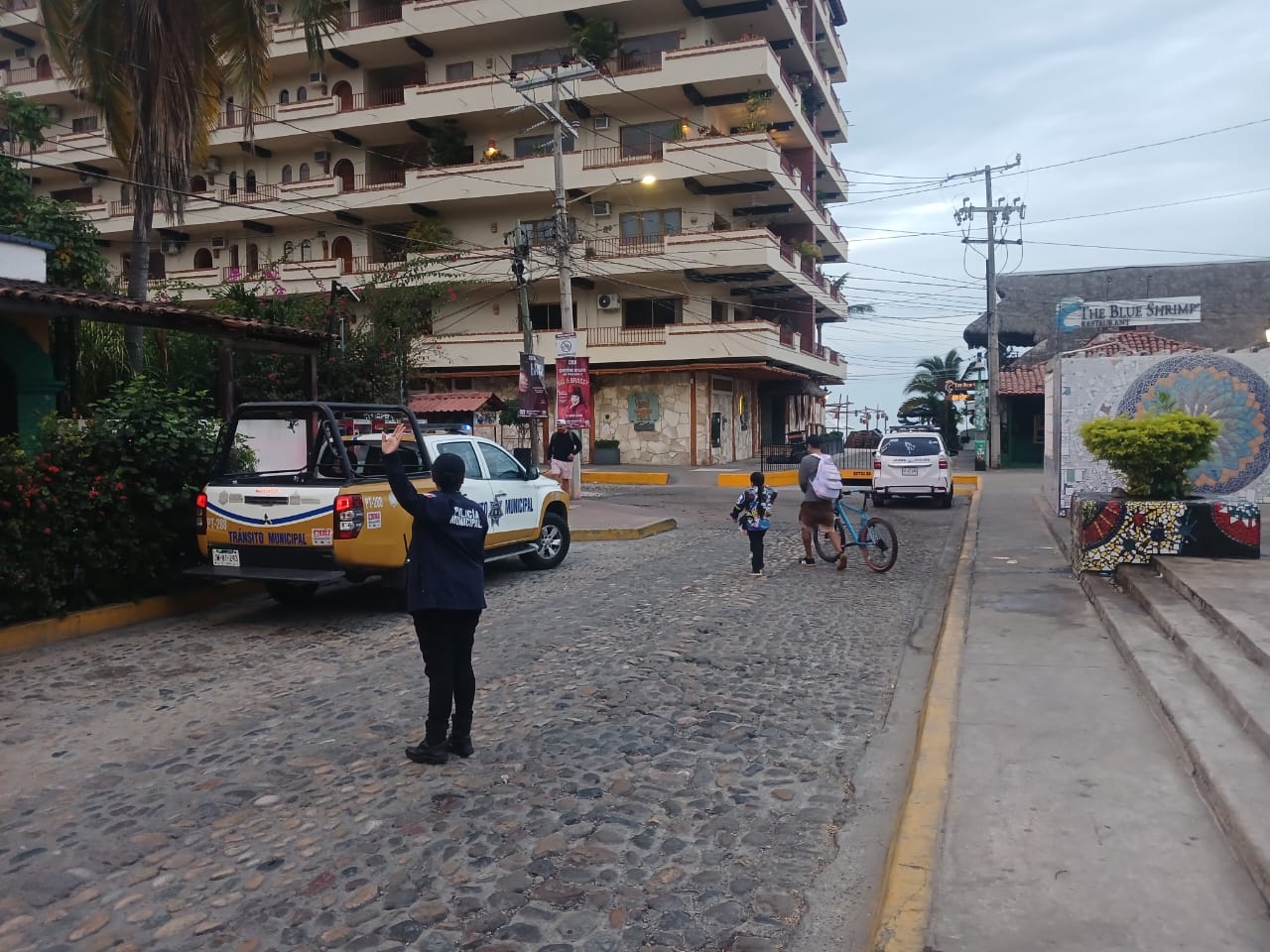 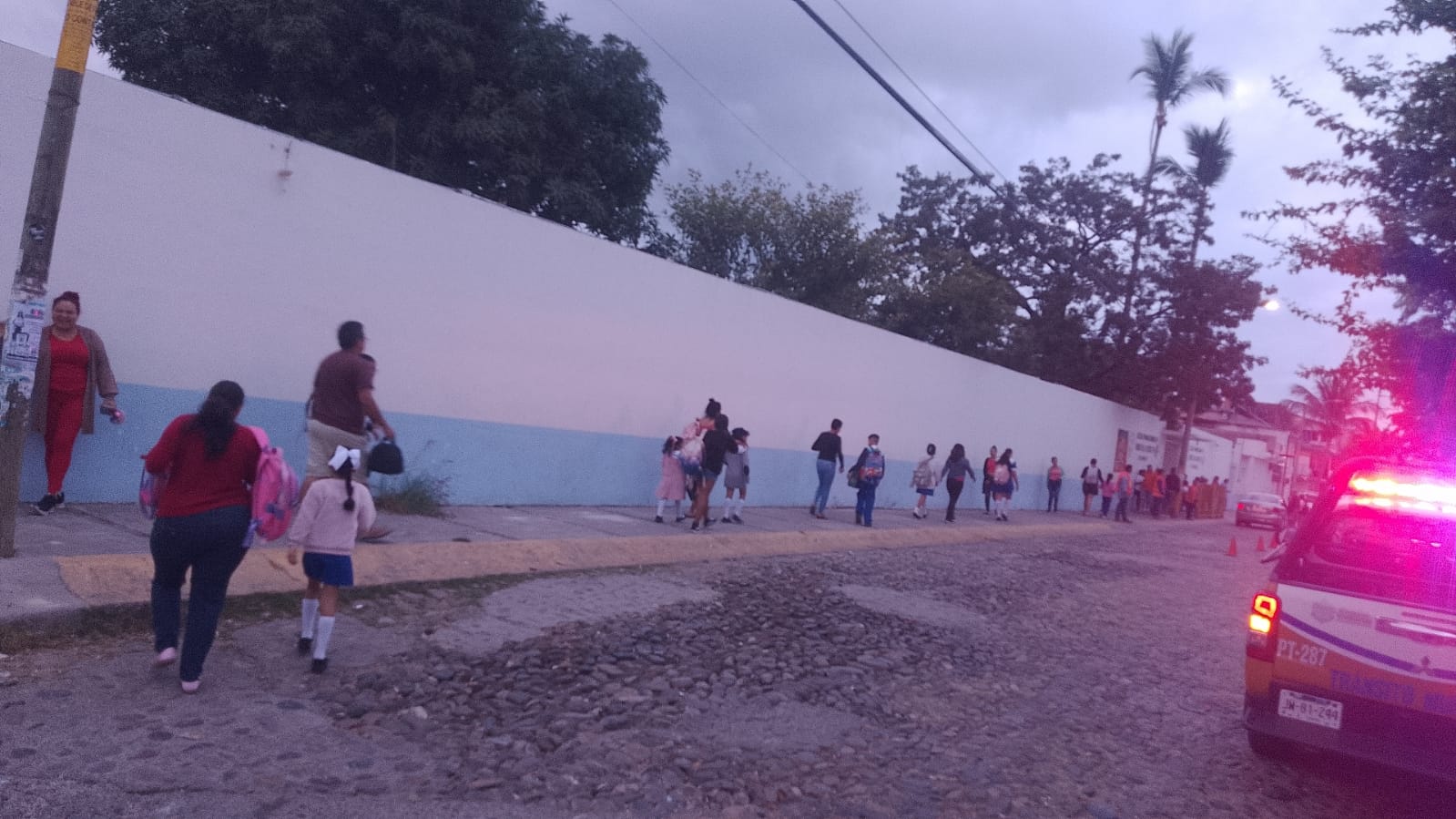 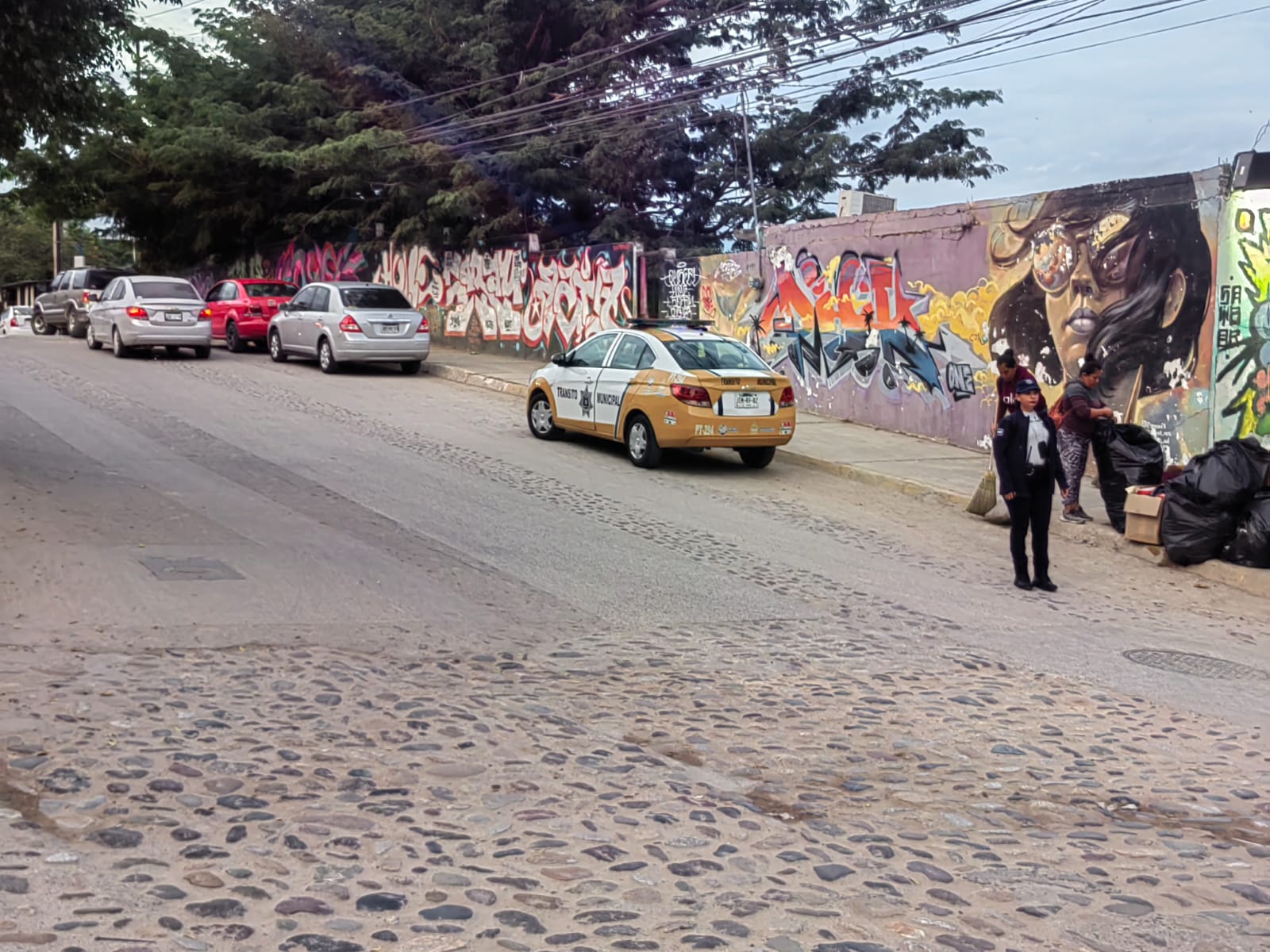 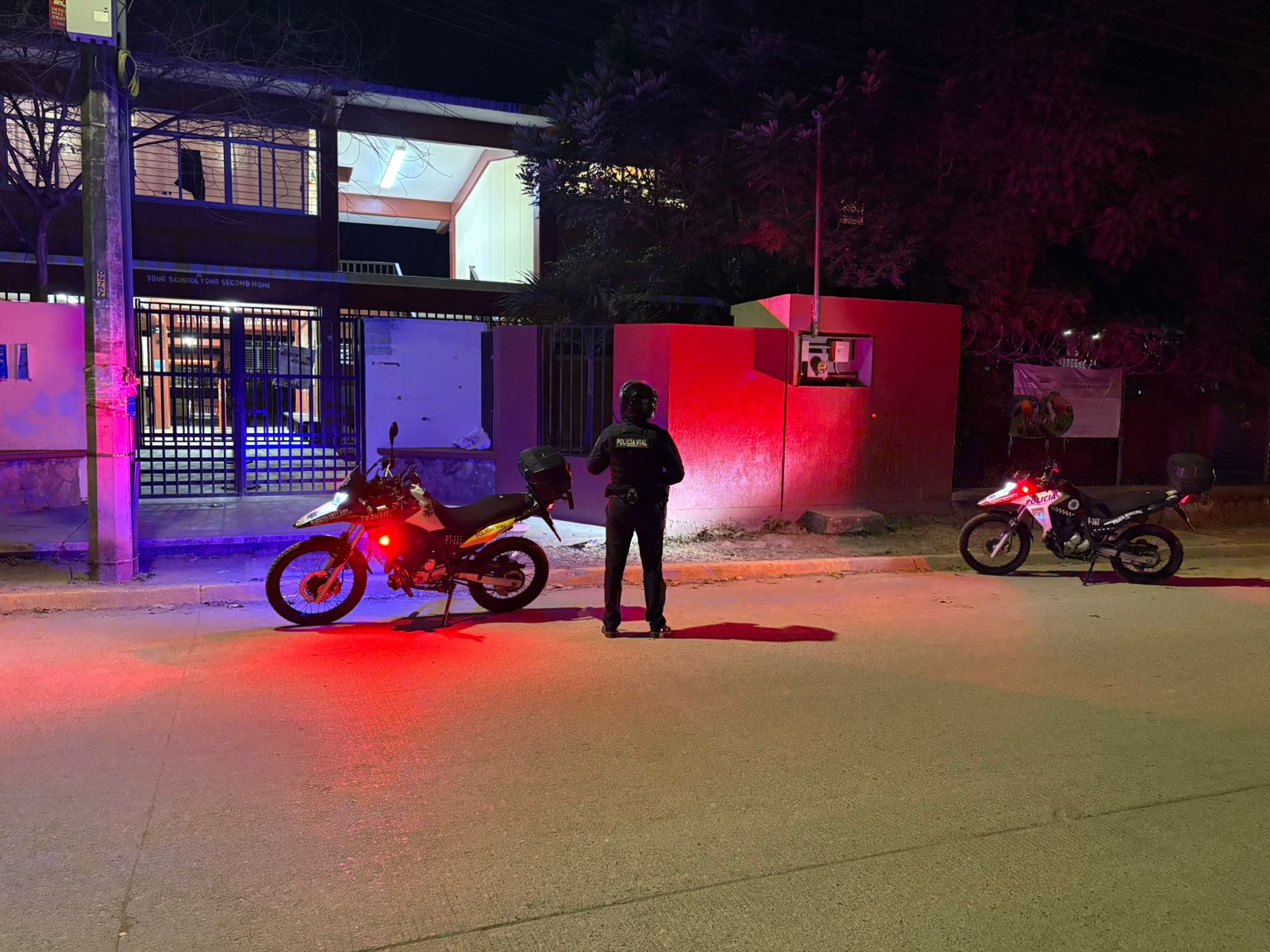 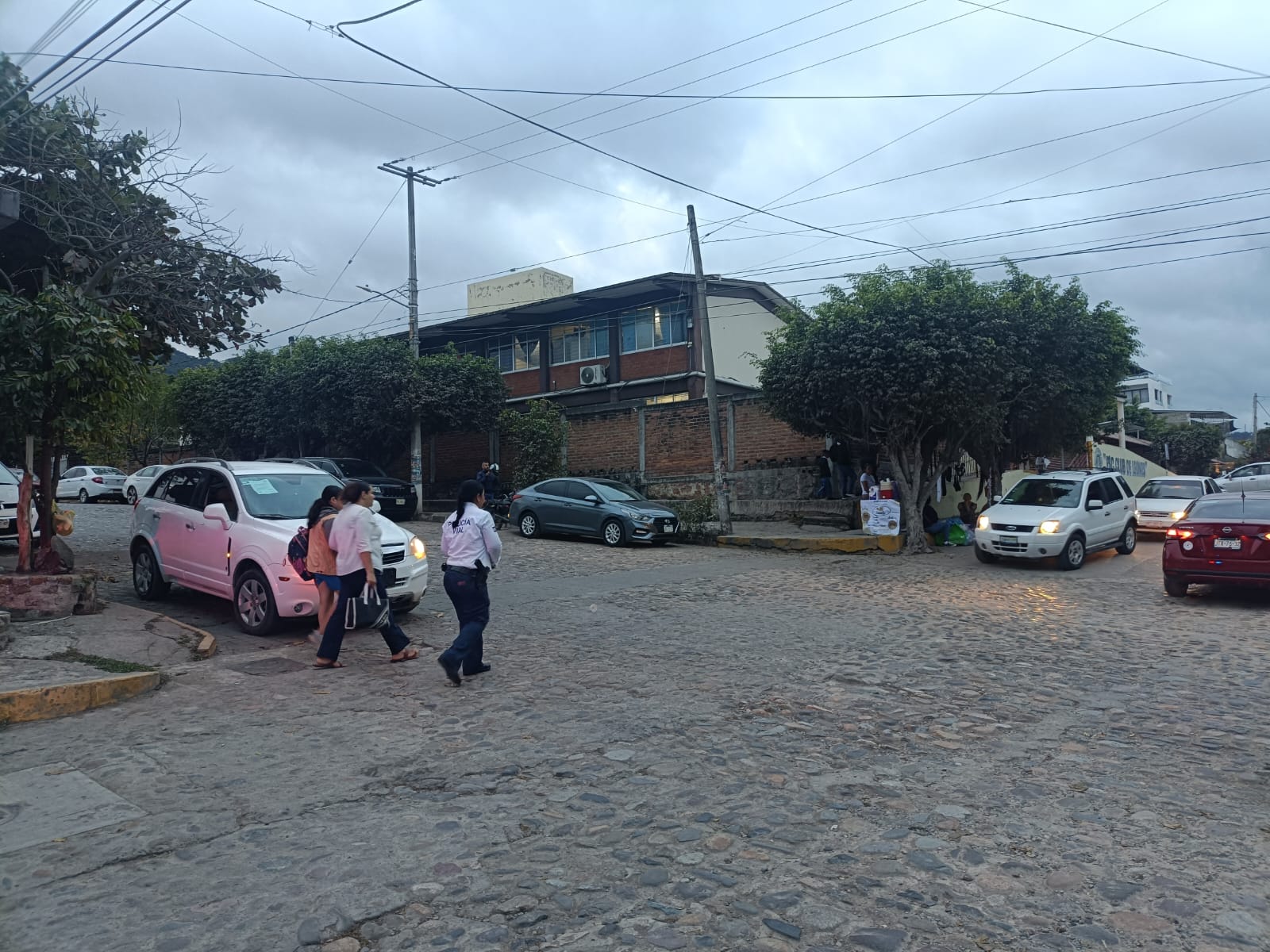 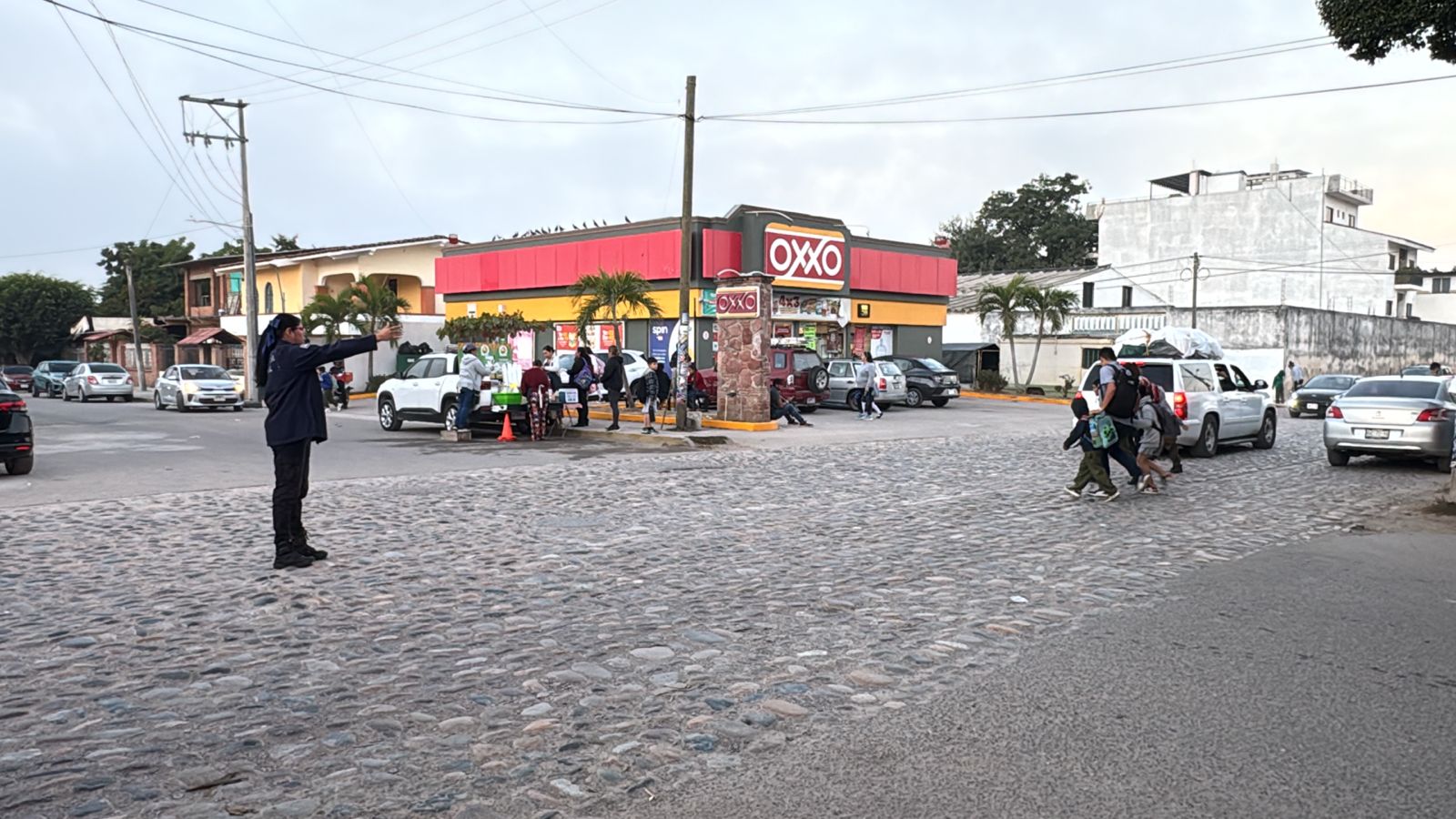 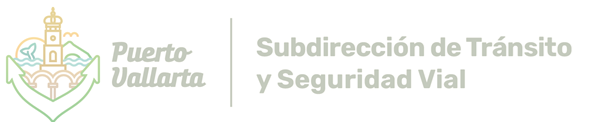 APOYO DE VIALIDADES Y SEGURIDAD AL EQUIPO DE BALIZAMIENTO DEL MES DE ENERO 2025
POR PARTE DE LOS ELEMENTOS DE TRANSITO MUNICIPAL SE PRESTO APOYO EN LAS VIALIDADES Y SEGURIDAD AL EQUIPO DE BALIZAMIENTO  PARA REALIZAR SUS ACTIVIDADES.
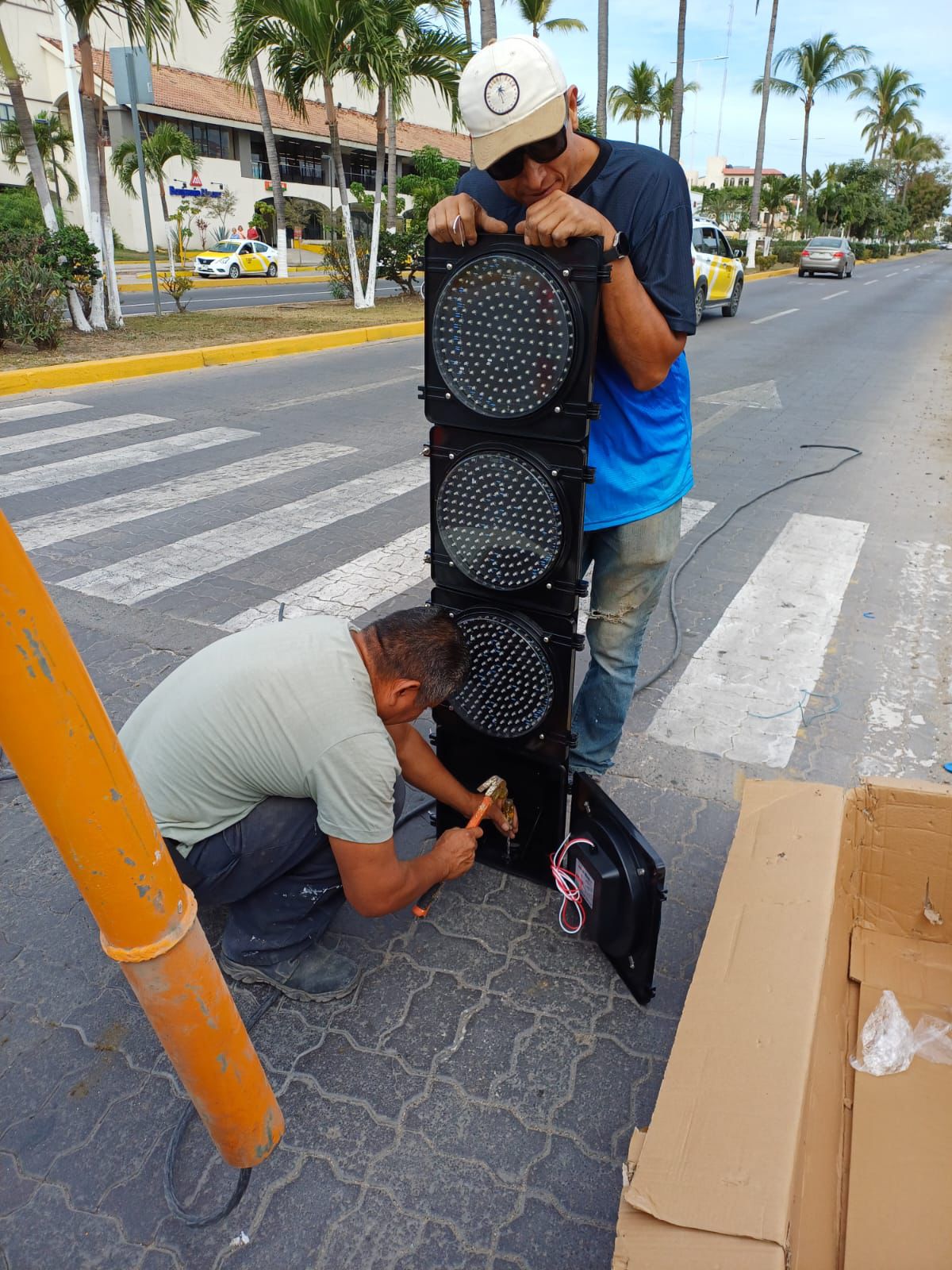 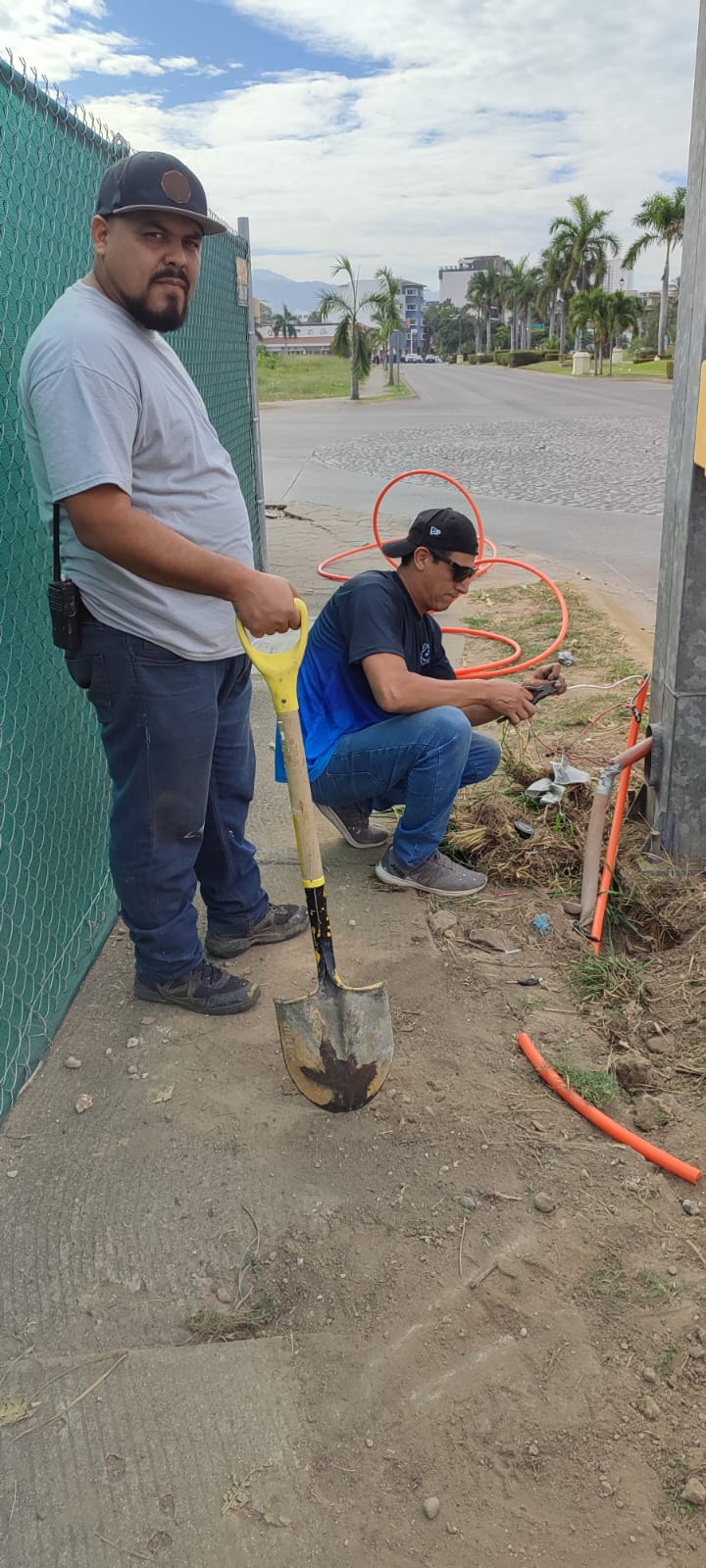 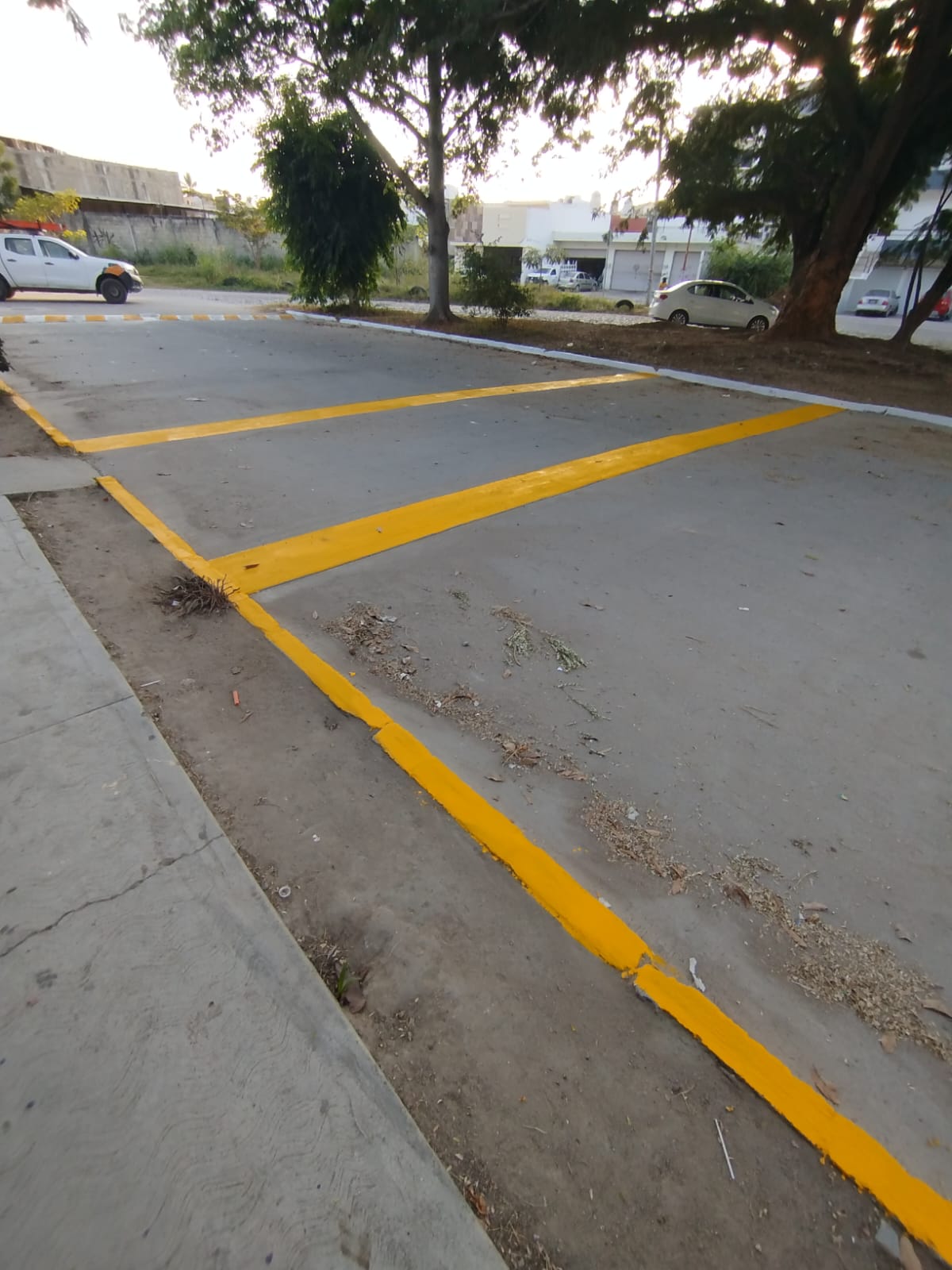 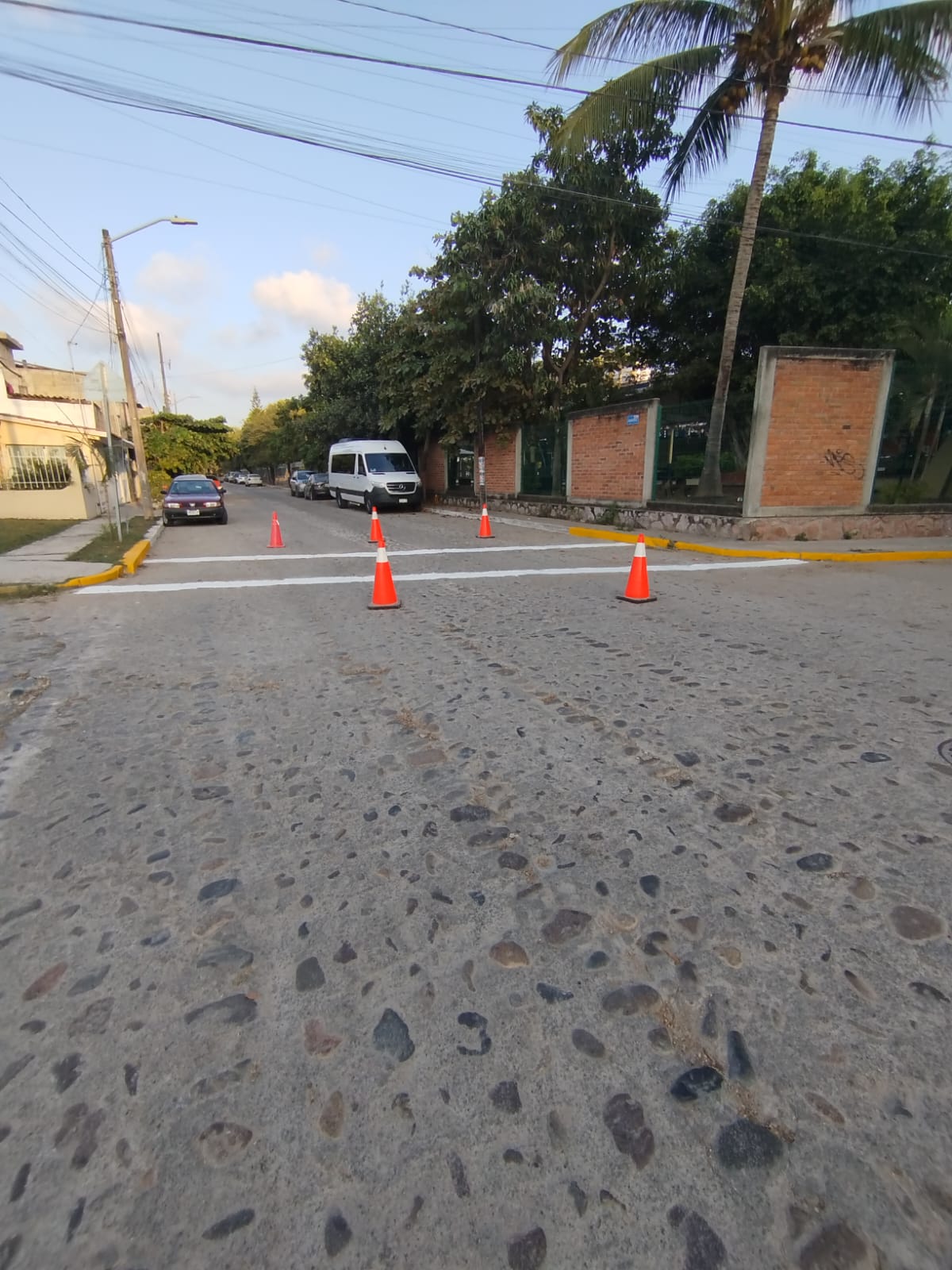 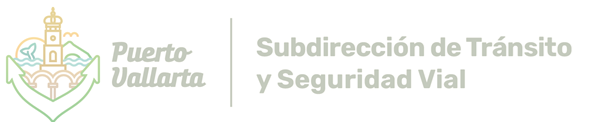 APOYO DE VIALIDADES Y SEGURIDAD AL EQUIPO DE BALIZAMIENTODEL MES DE FEBRERO 2025
POR PARTE DE LOS ELEMENTOS DE TRANSITO MUNICIPAL SE PRESTO APOYO EN LAS VIALIDADES Y SEGURIDAD AL EQUIPO DE BALIZAMIENTO  PARA REALIZAR SUS ACTIVIDADES.
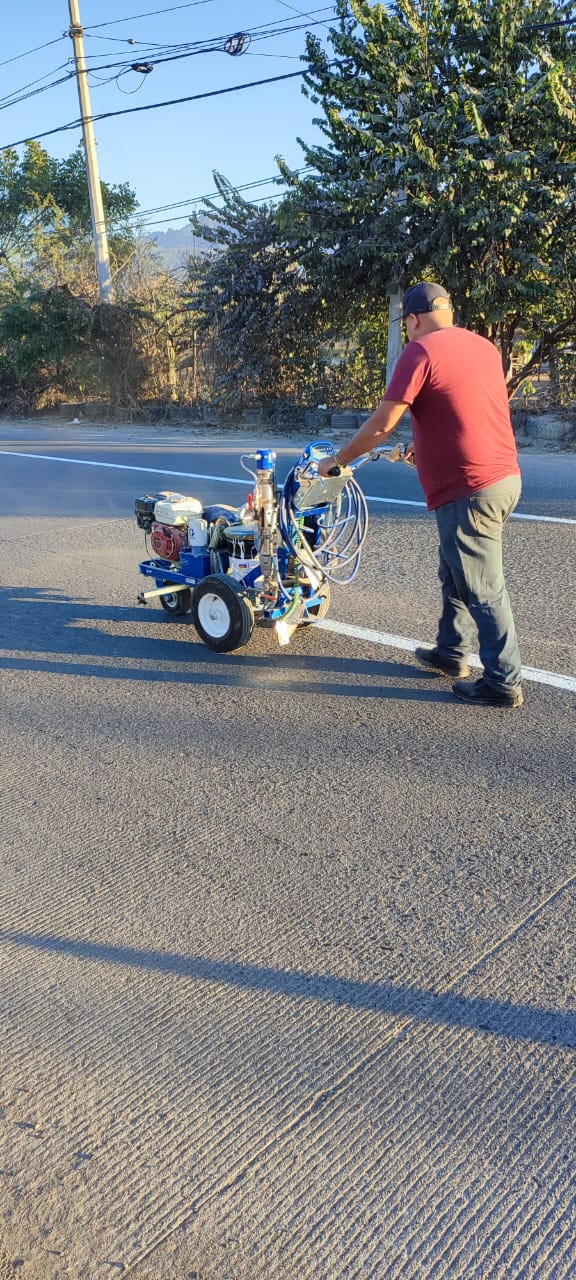 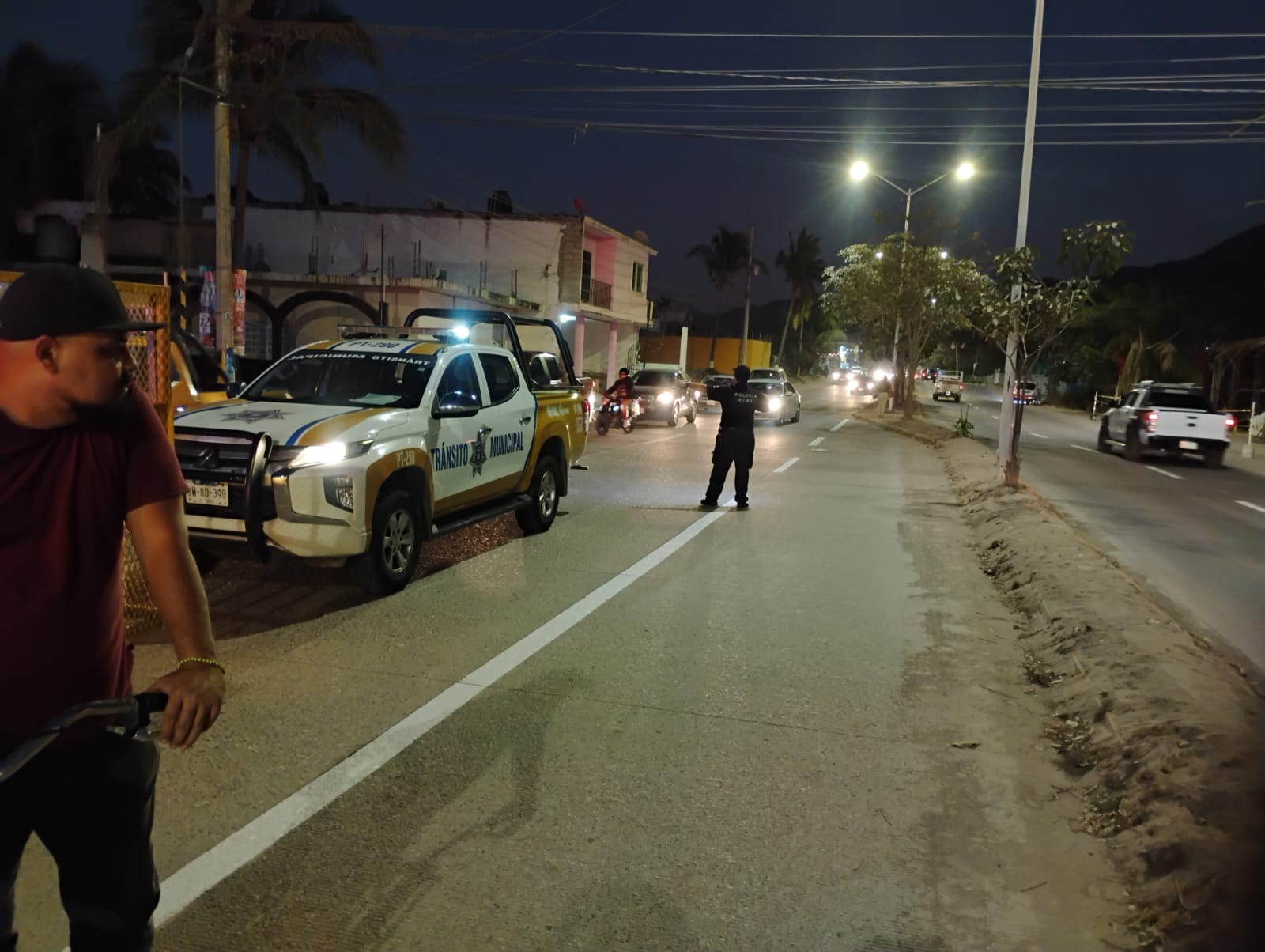 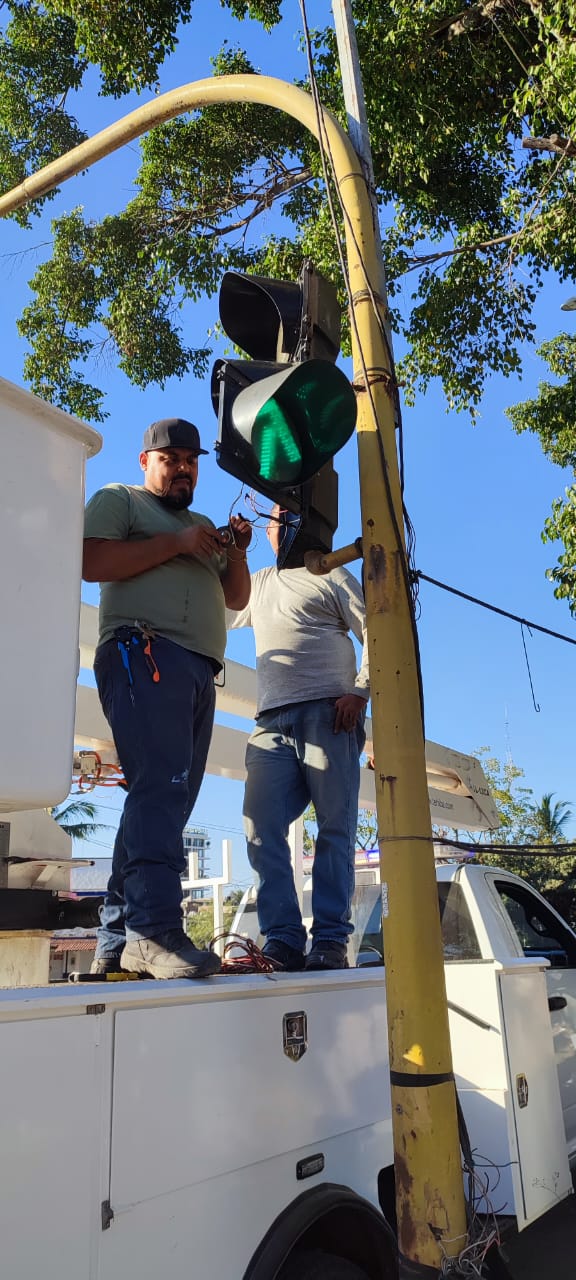 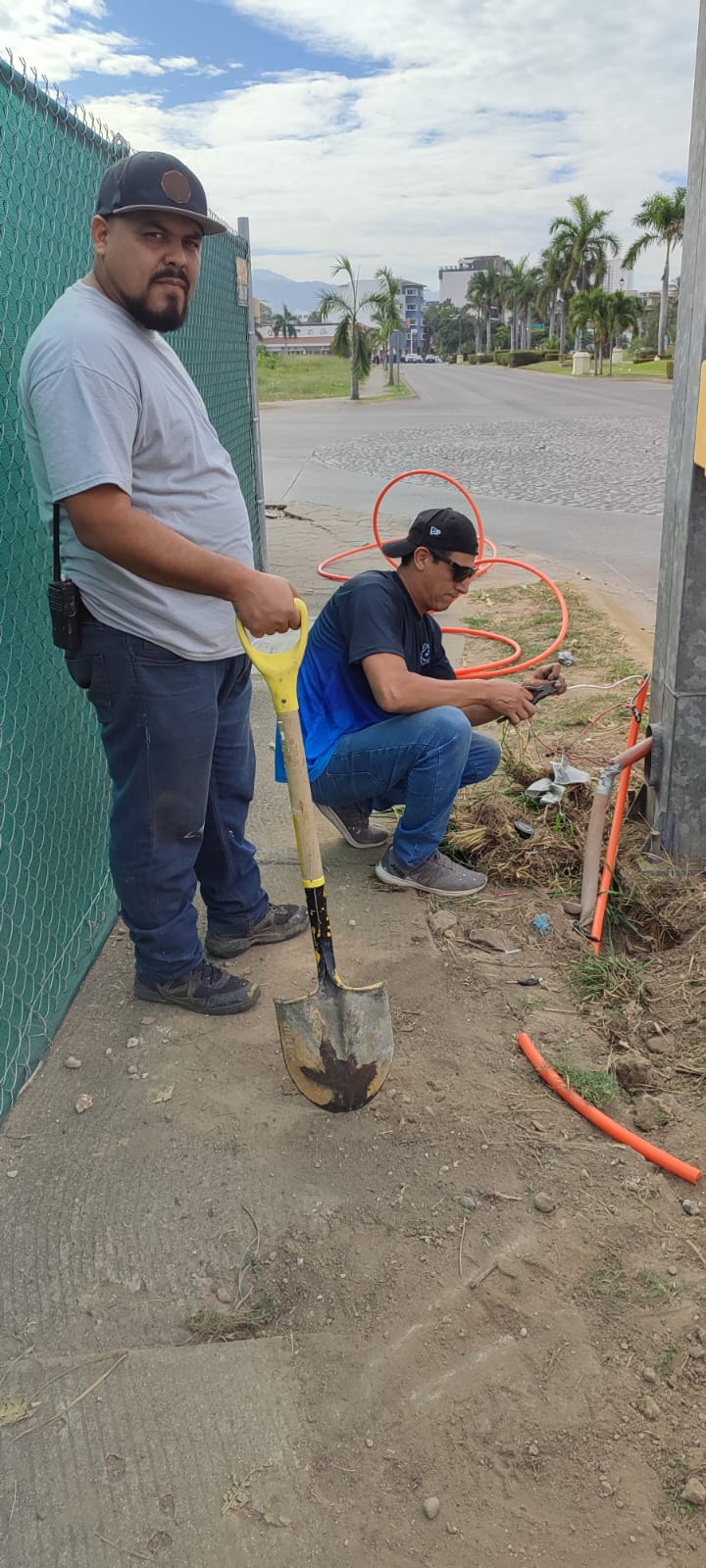 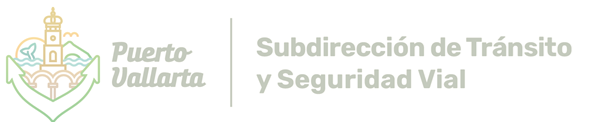 APOYO DE VIALIDADES Y SEGURIDAD AL EQUIPO DE BALIZAMIENTO DEL MES DE MARZO 2025
POR PARTE DE LOS ELEMENTOS DE TRANSITO MUNICIPAL SE PRESTO APOYO EN LAS VIALIDADES Y SEGURIDAD AL EQUIPO DE BALIZAMIENTO  PARA REALIZAR SUS ACTIVIDADES.
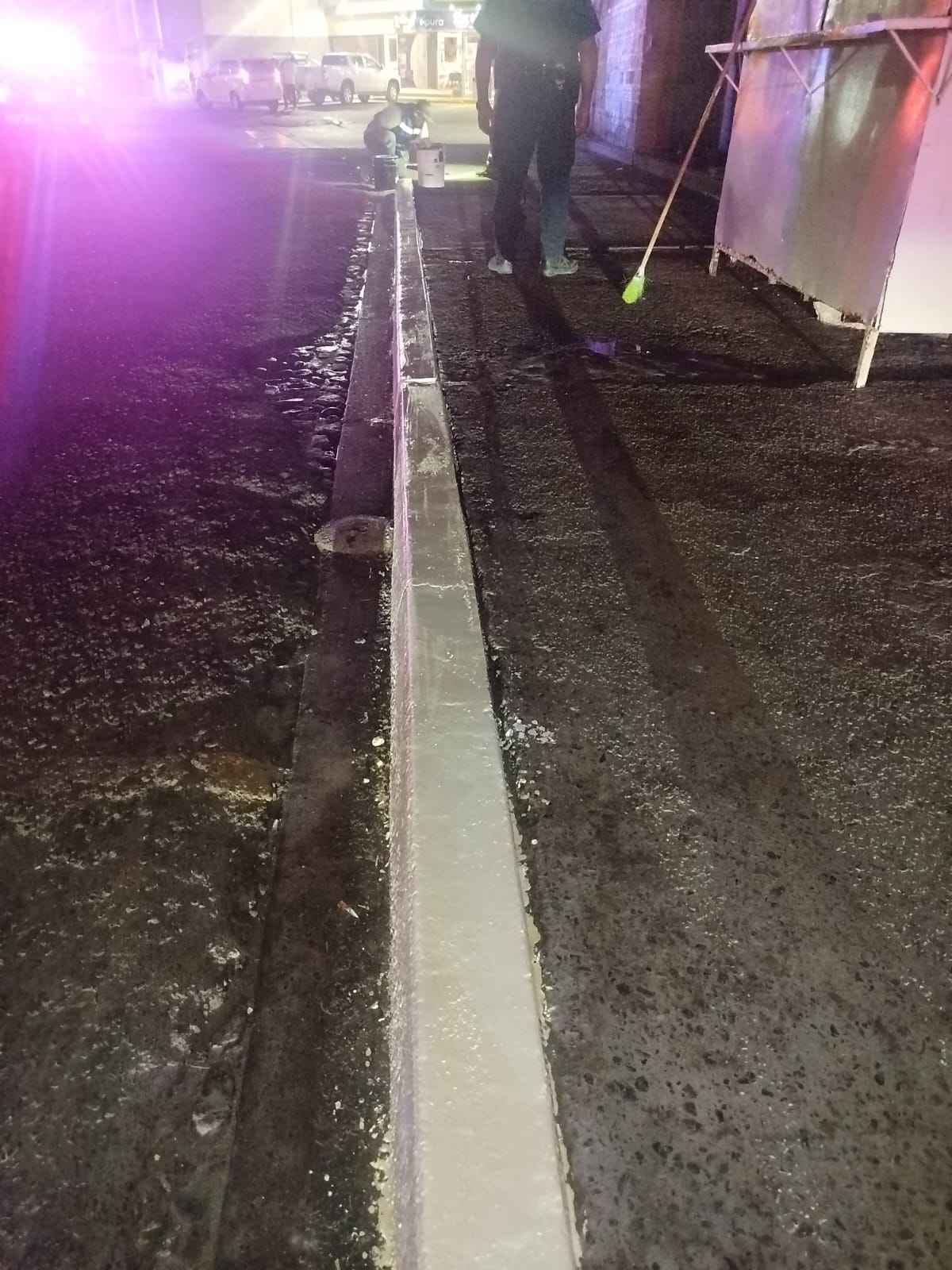 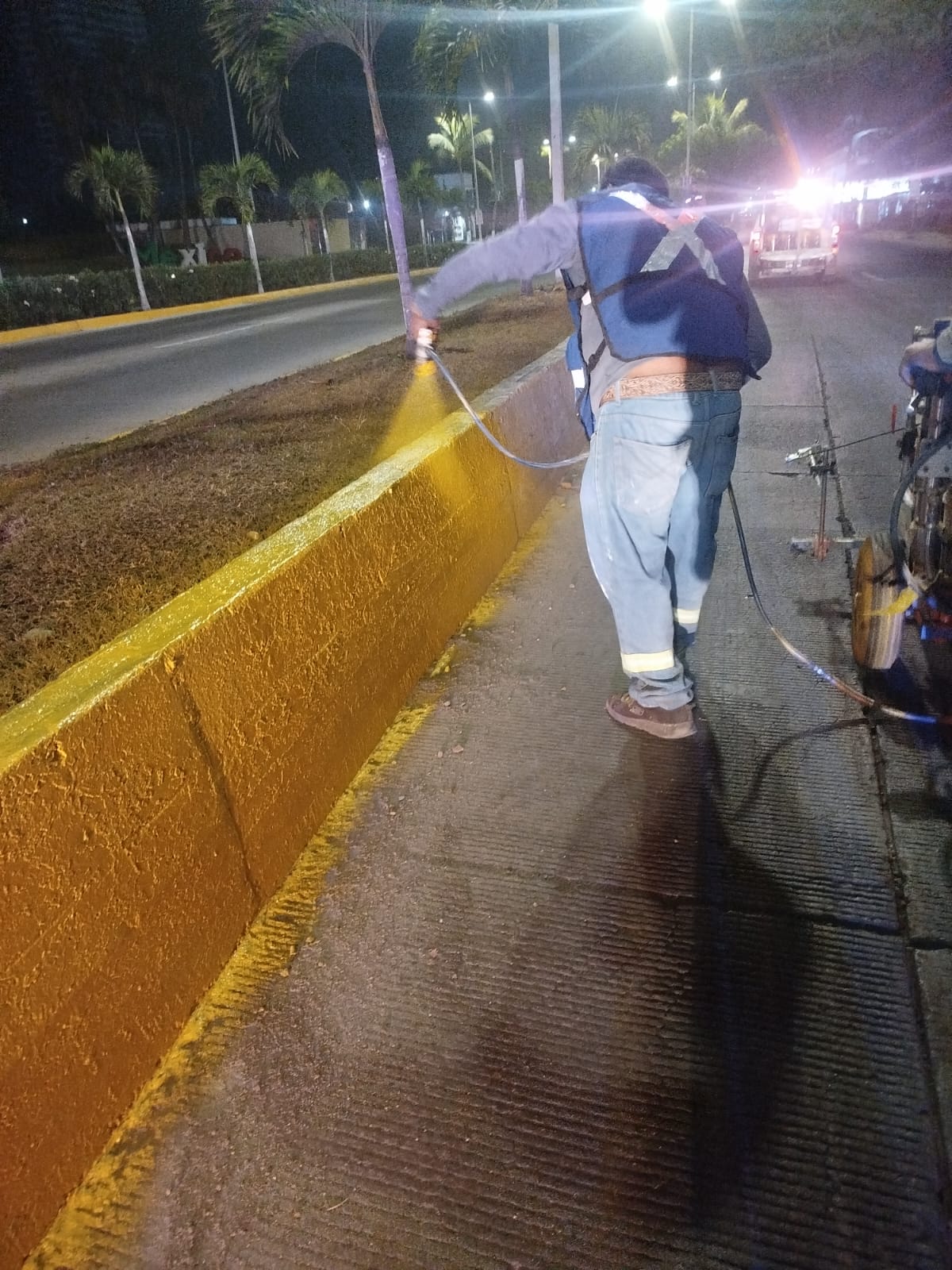 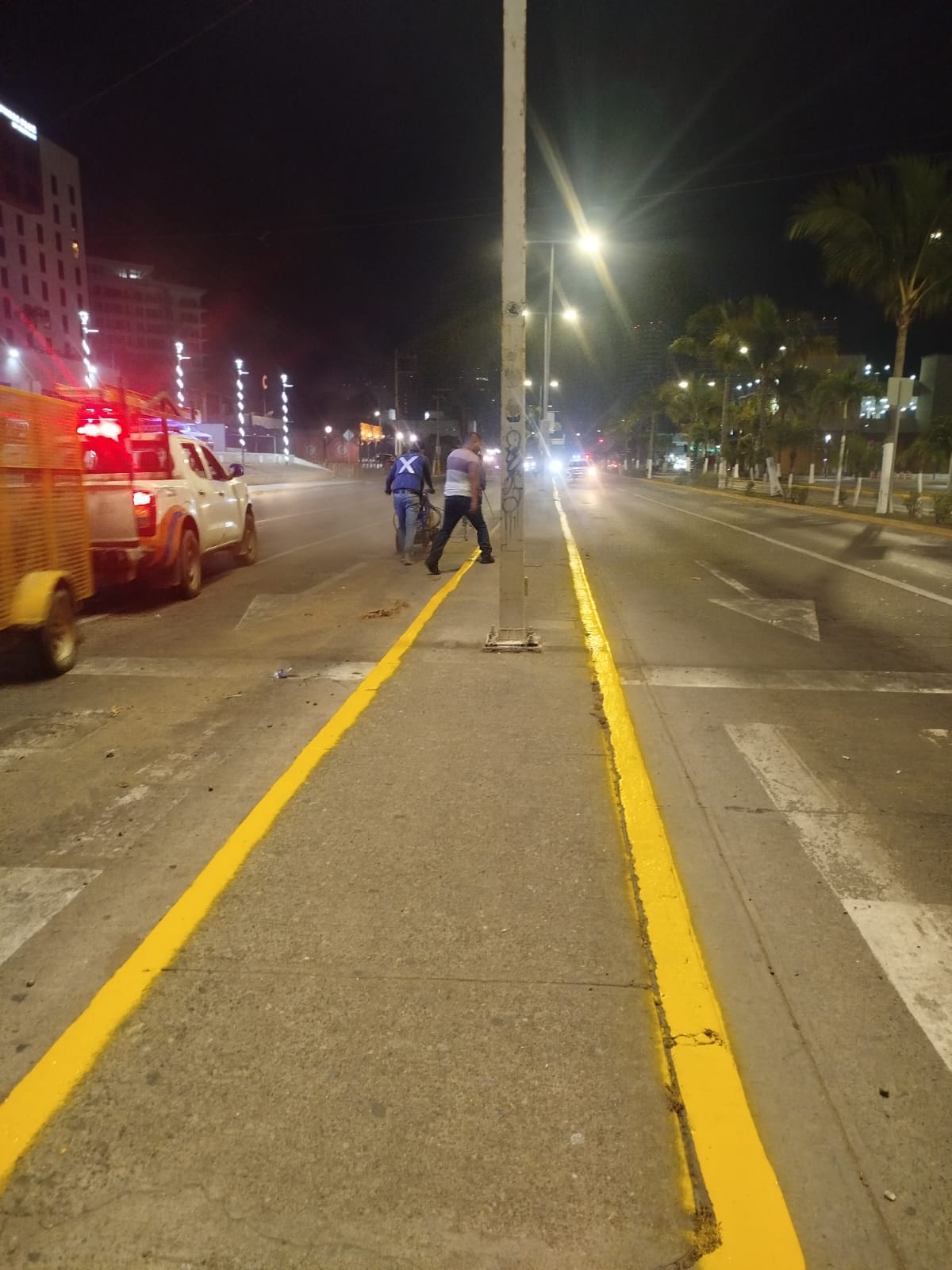 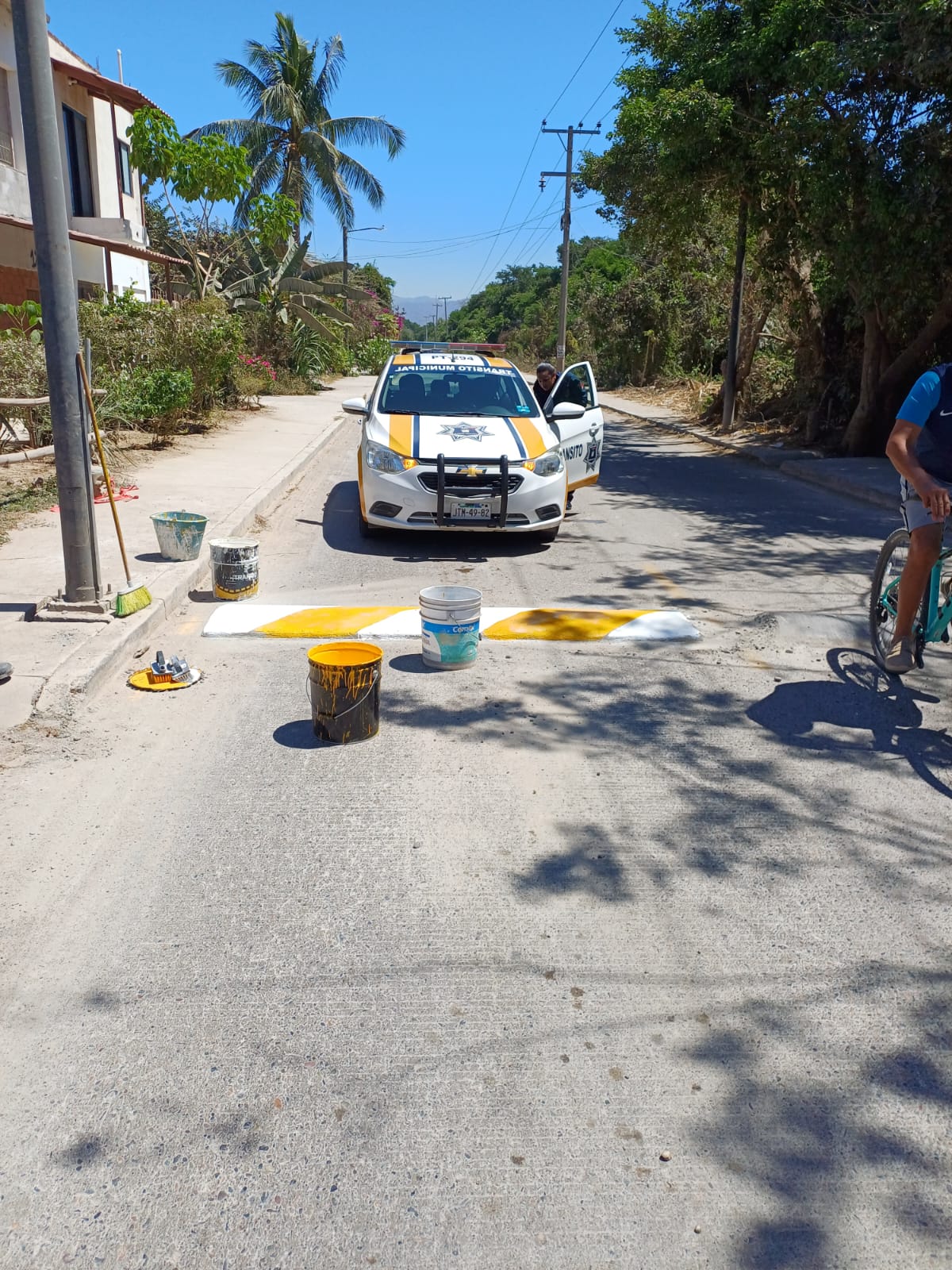 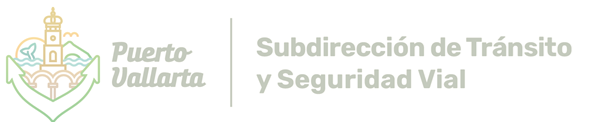 FOTOS DE APOYO DE VIALIDADES Y SEGURIDAD AL EQUIPO DE BALIZAMIENTO
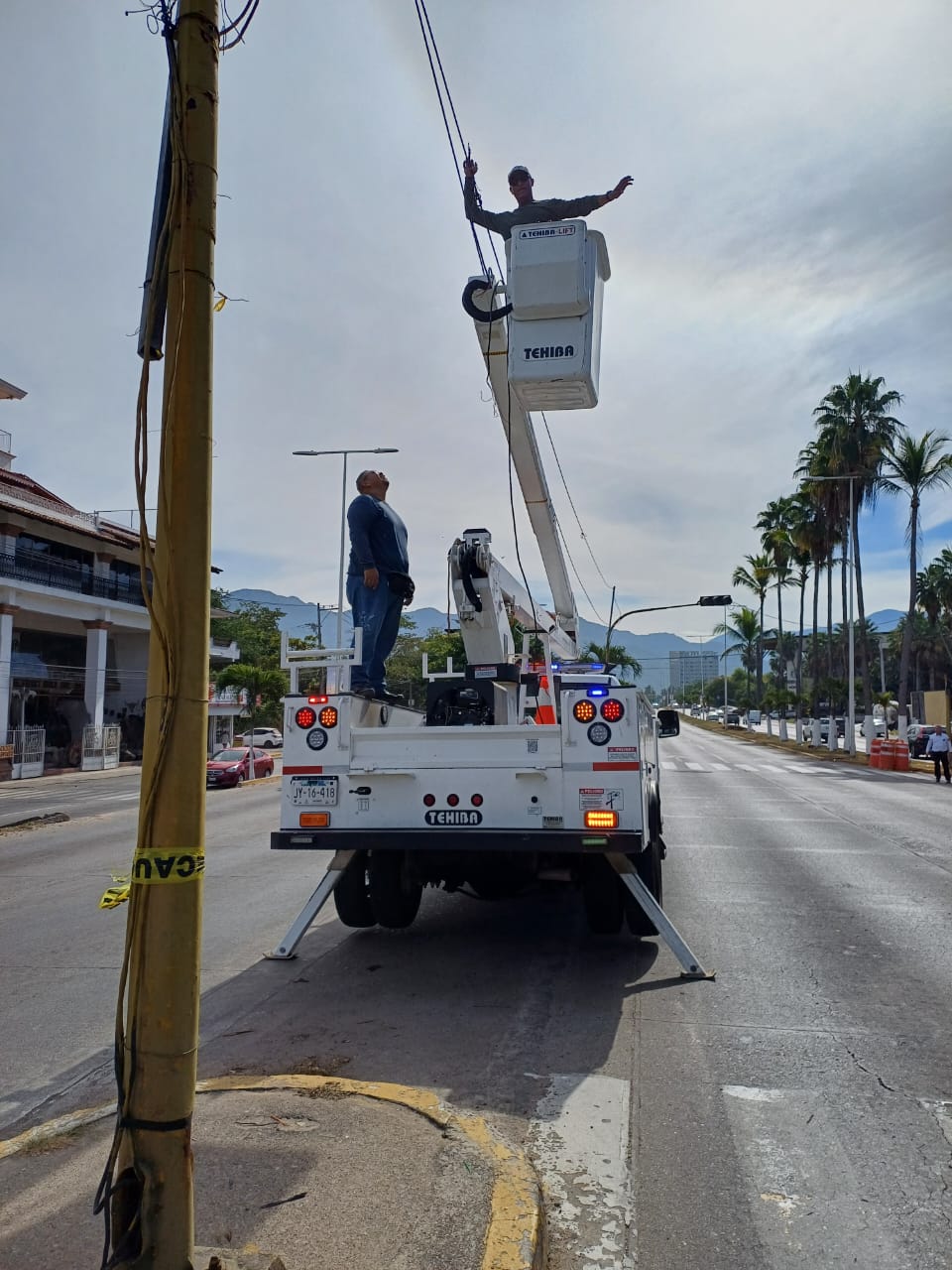 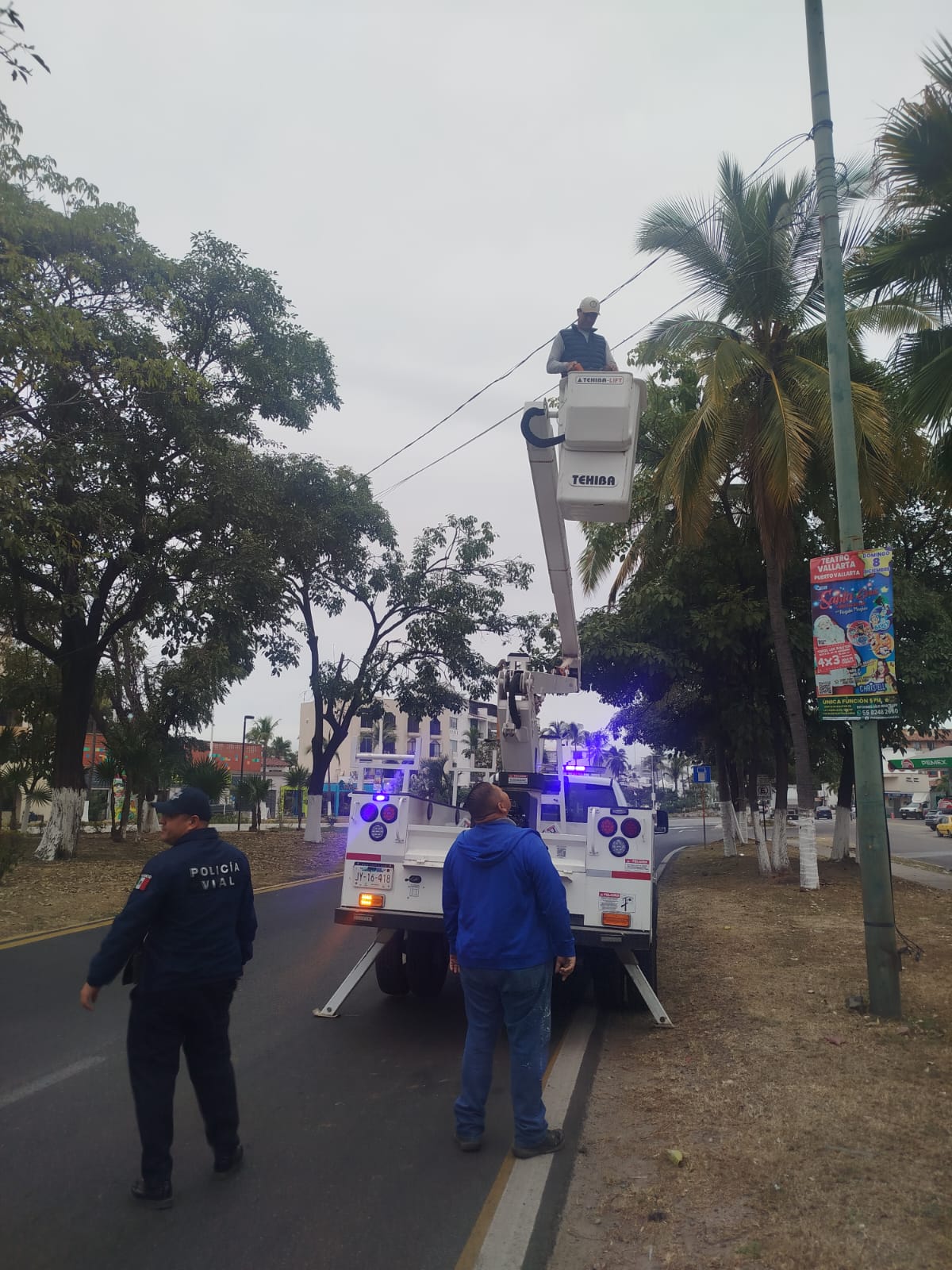 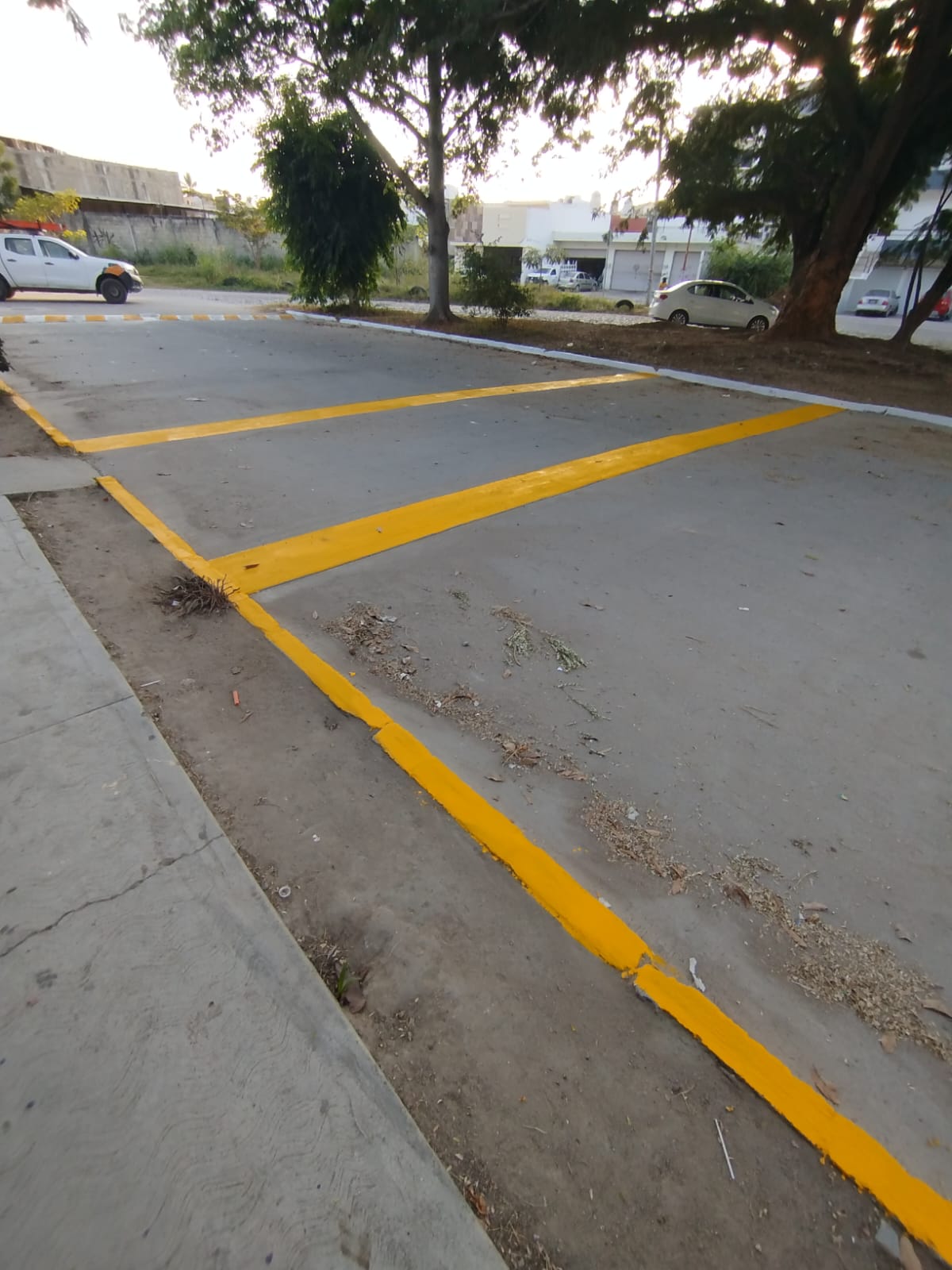 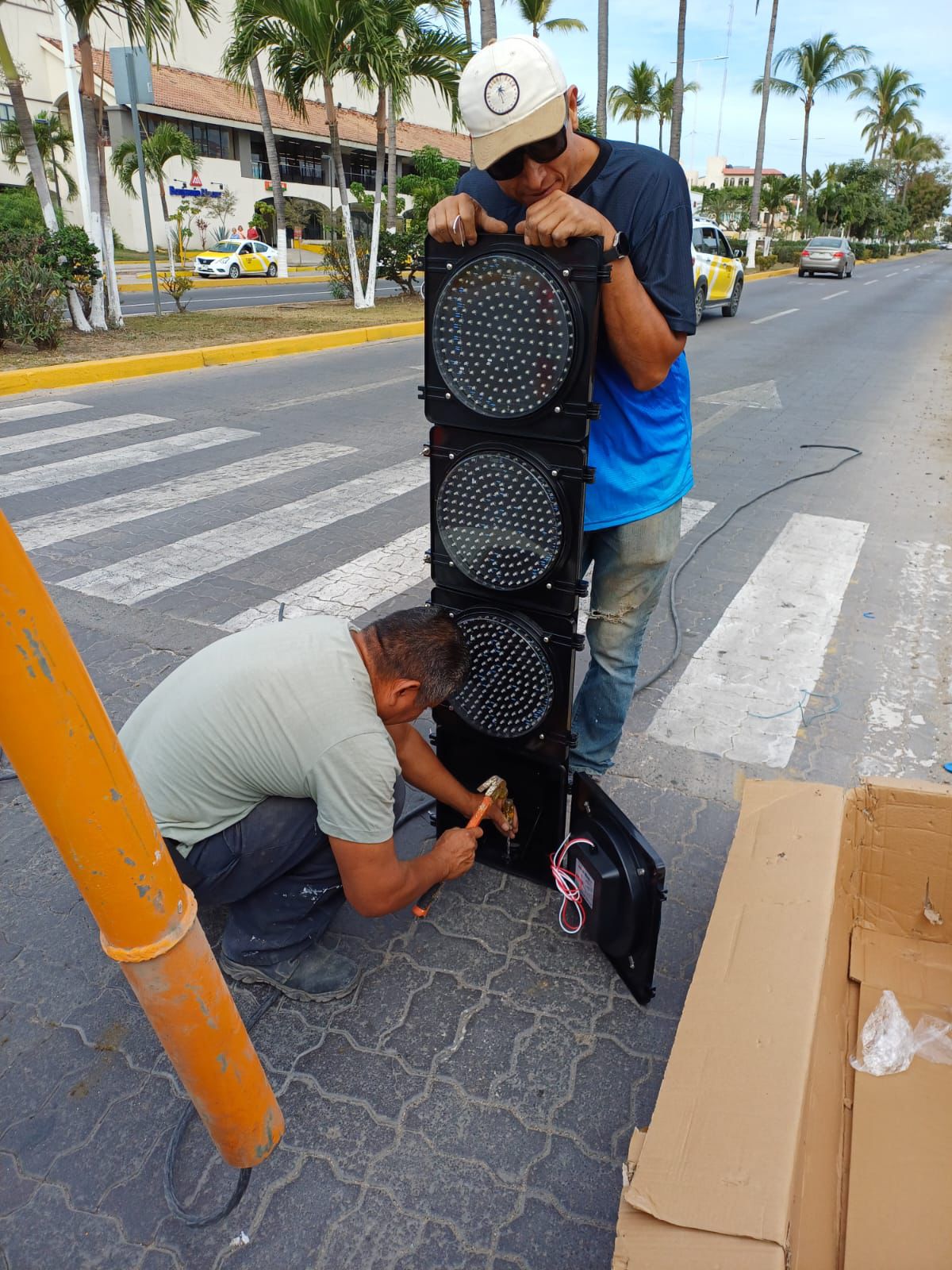 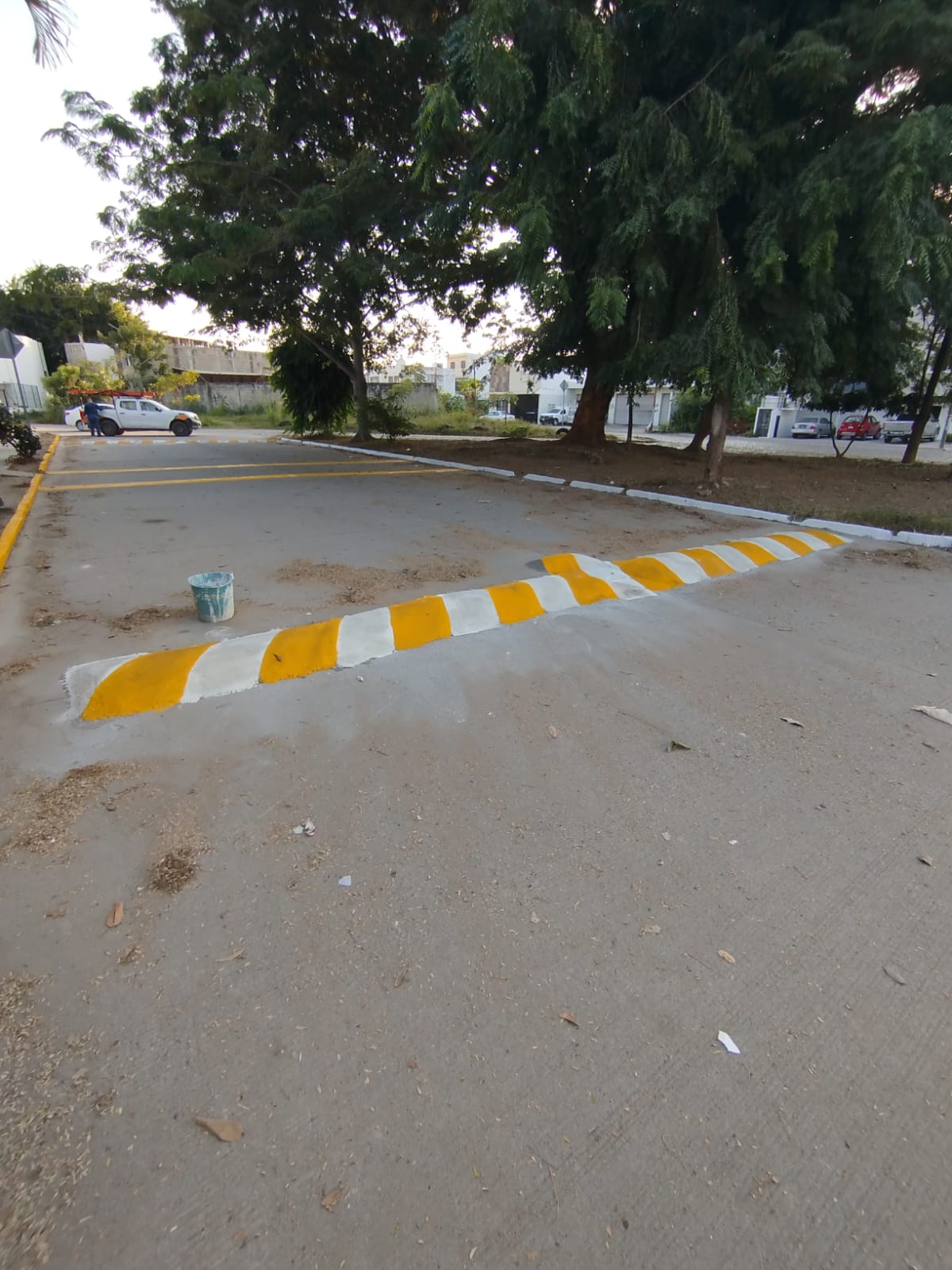 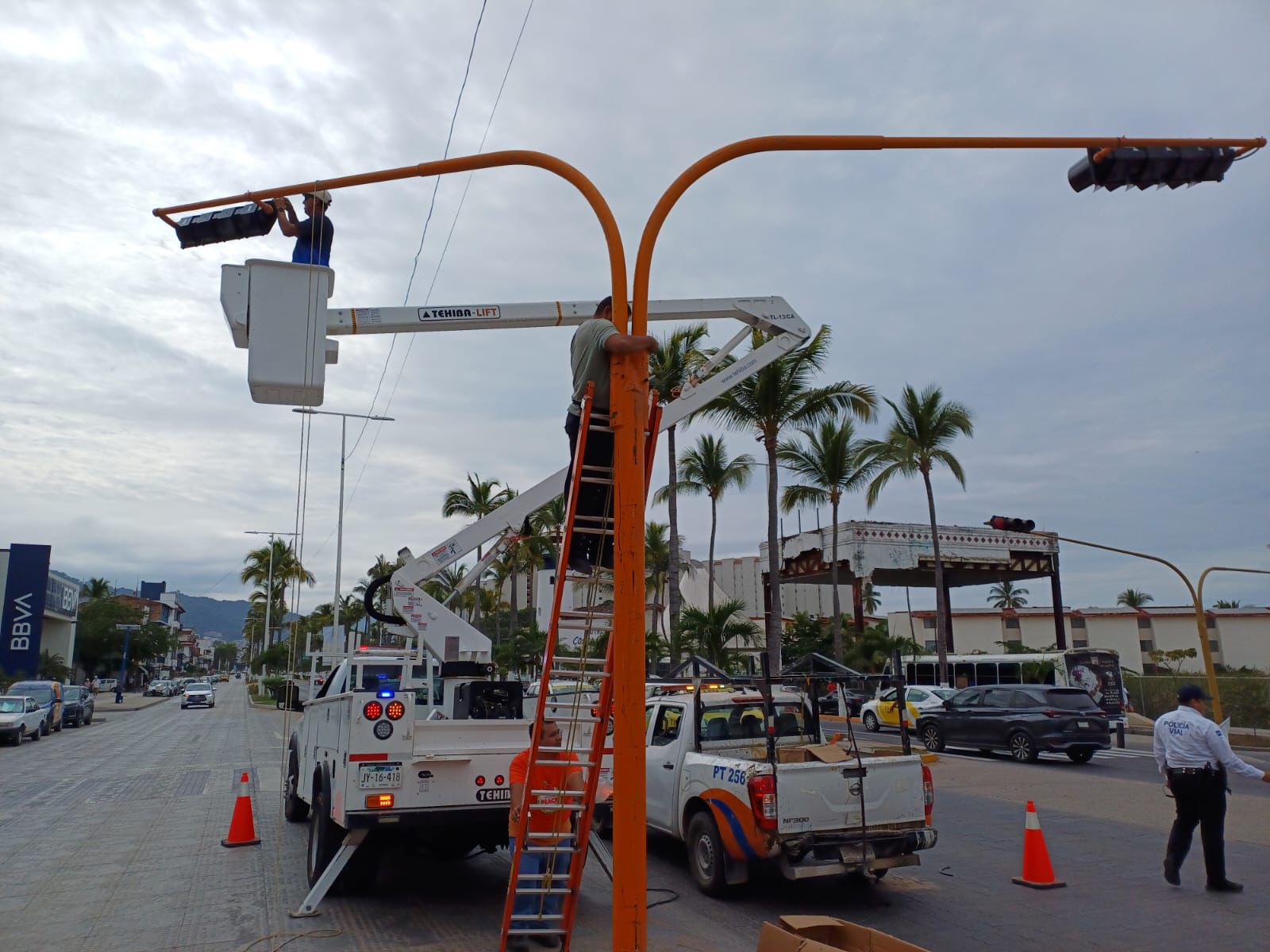 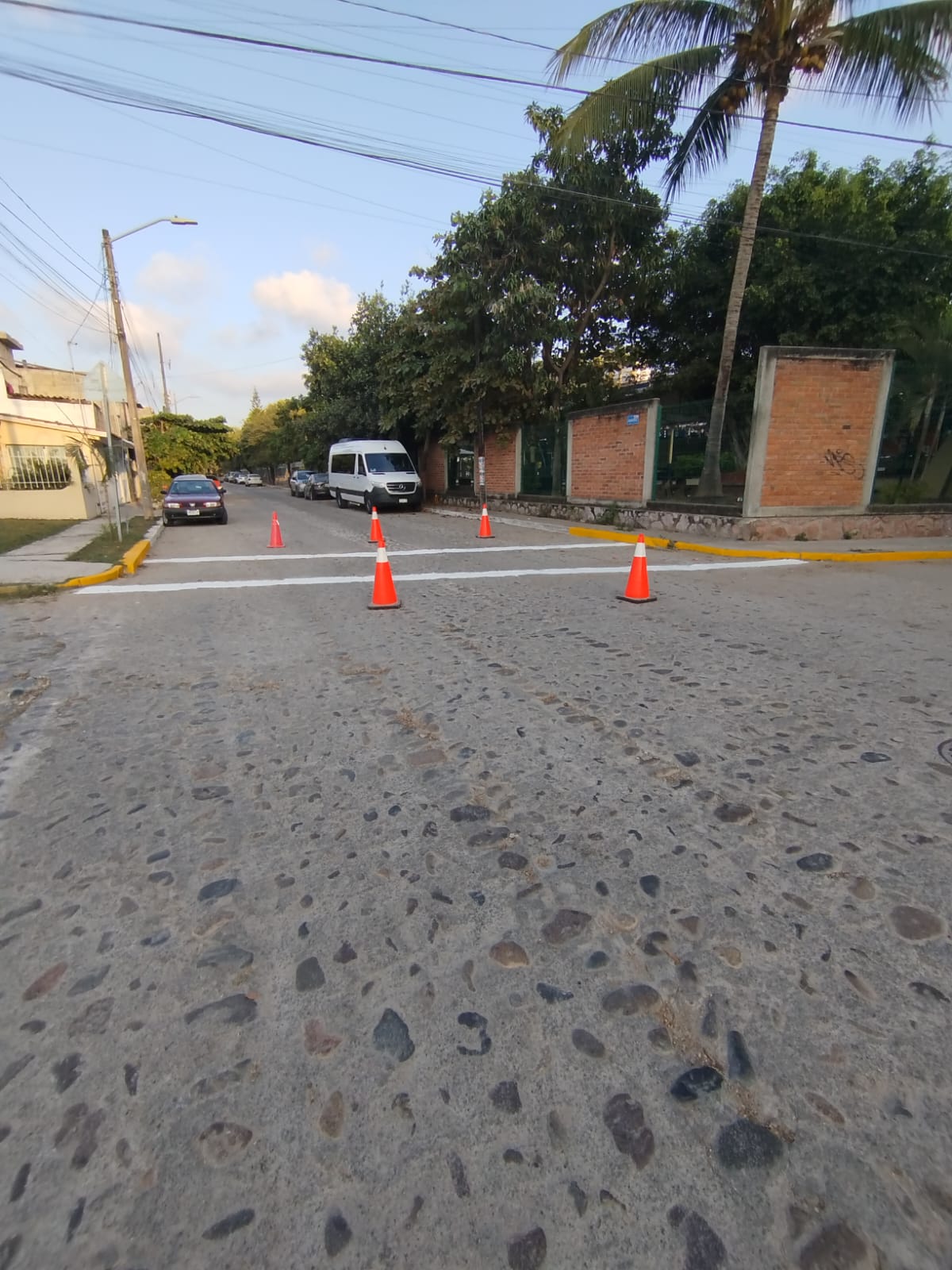 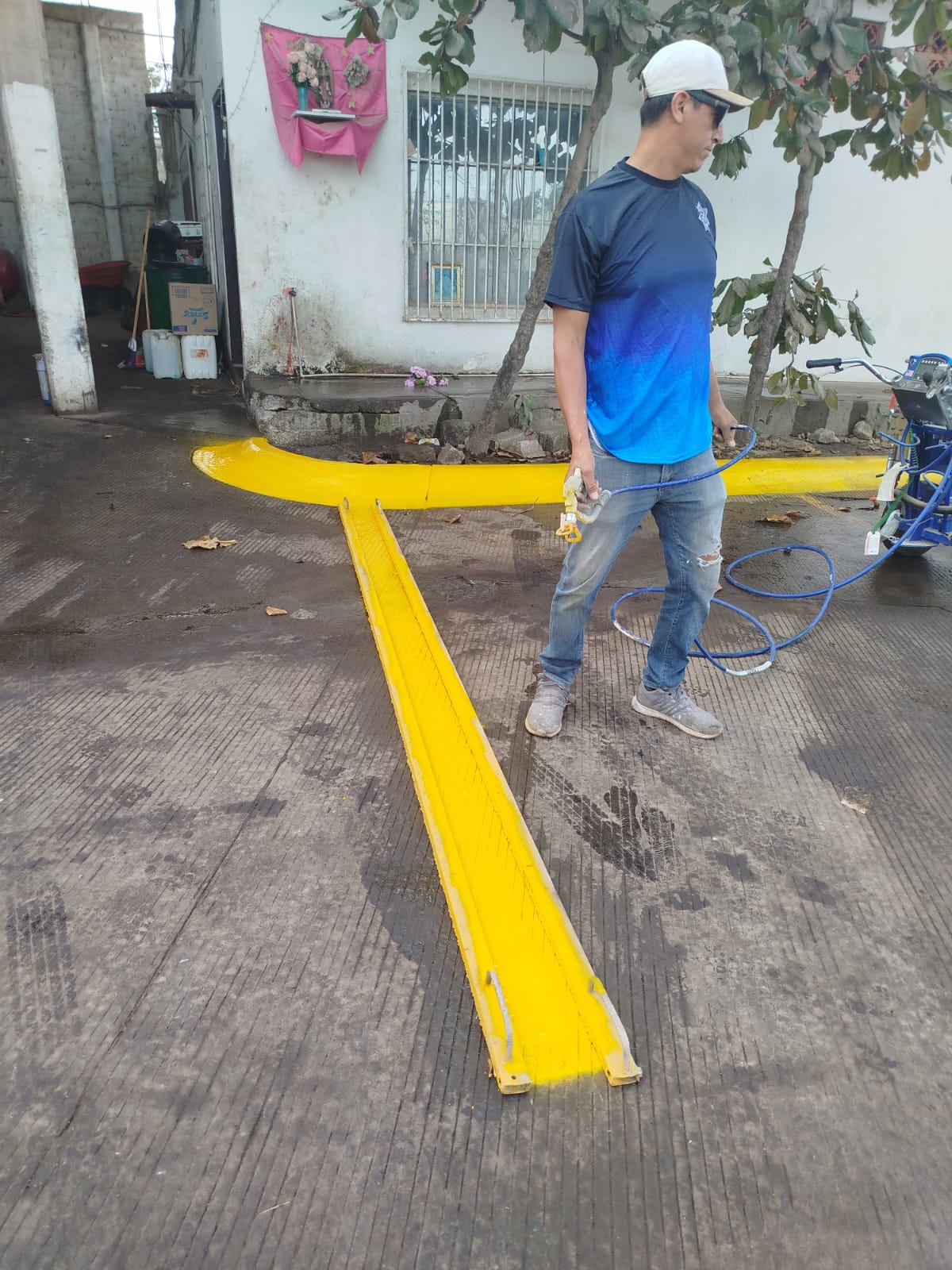 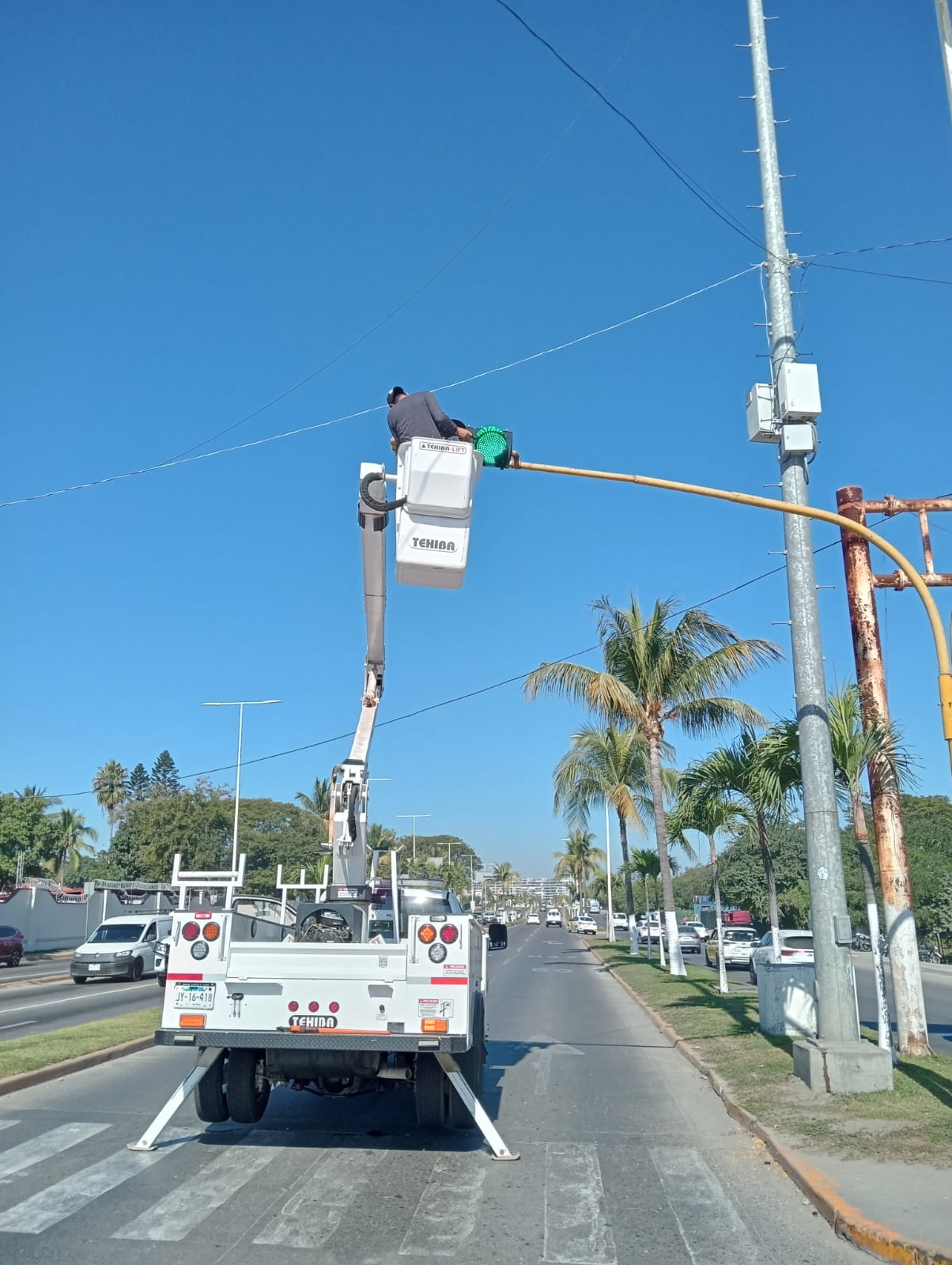 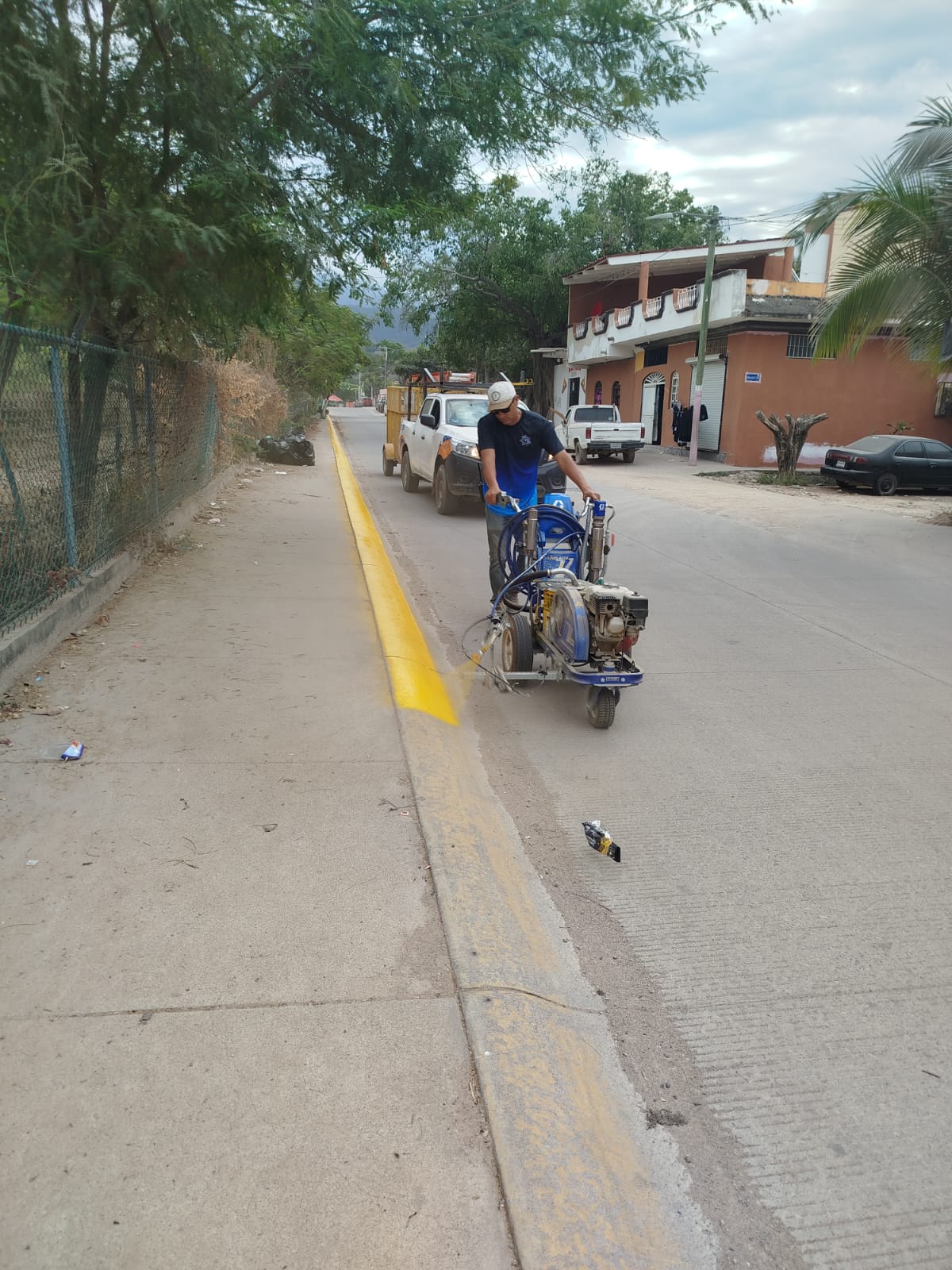 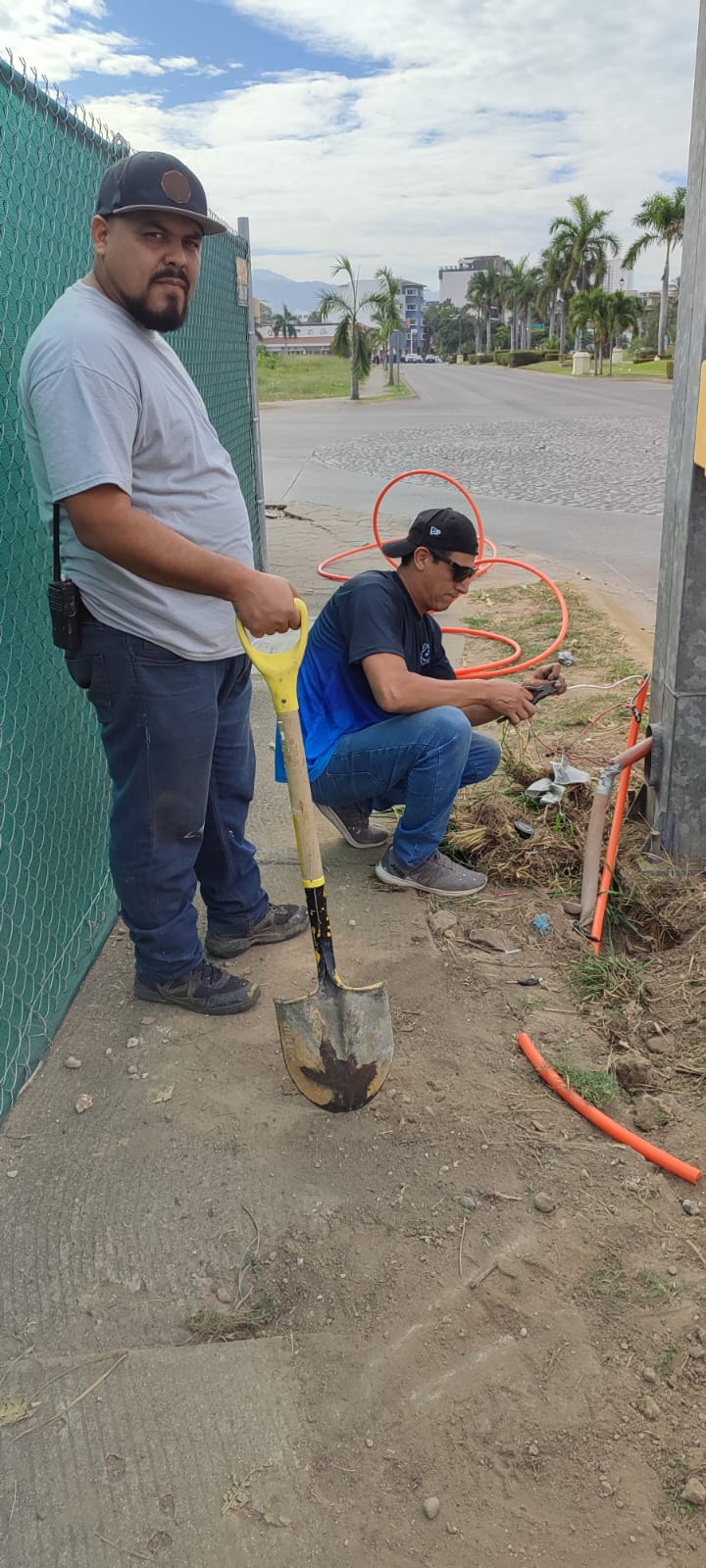 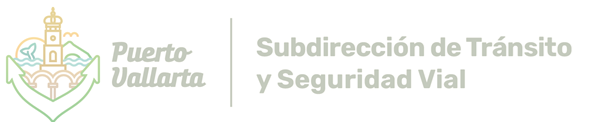 OPERATIVO “VEHICULOS ABANDONADOS”
LA SUBDIRECCION DE TRANSITO MUNICIPAL IMPLEMENTO EL OPERATIVO “VEHICULOS ABANDONADOS”, ATENDIENDO EL ARTICULO 61 NUMERAL 1 FRACCION XX DE LA LEY DE MOVILIDAD, SEGURIDAD VIAL Y TRANSPORTE DEL ESTADO DE JALISCO.
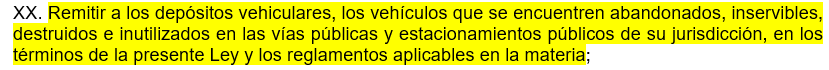 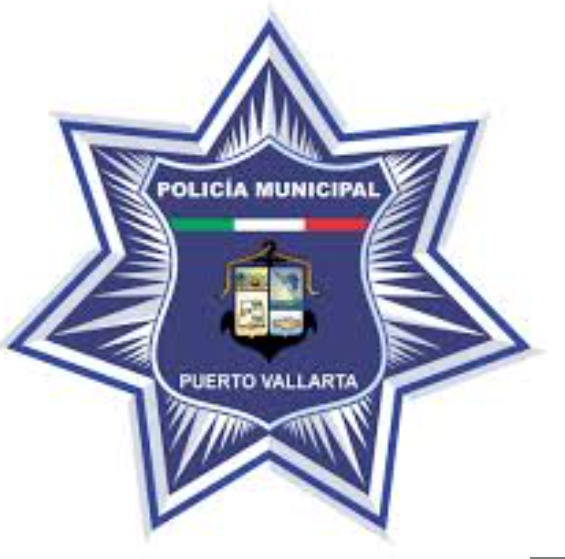 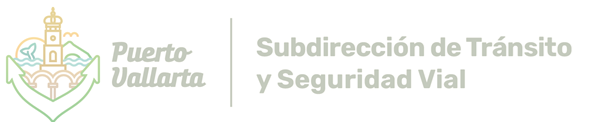 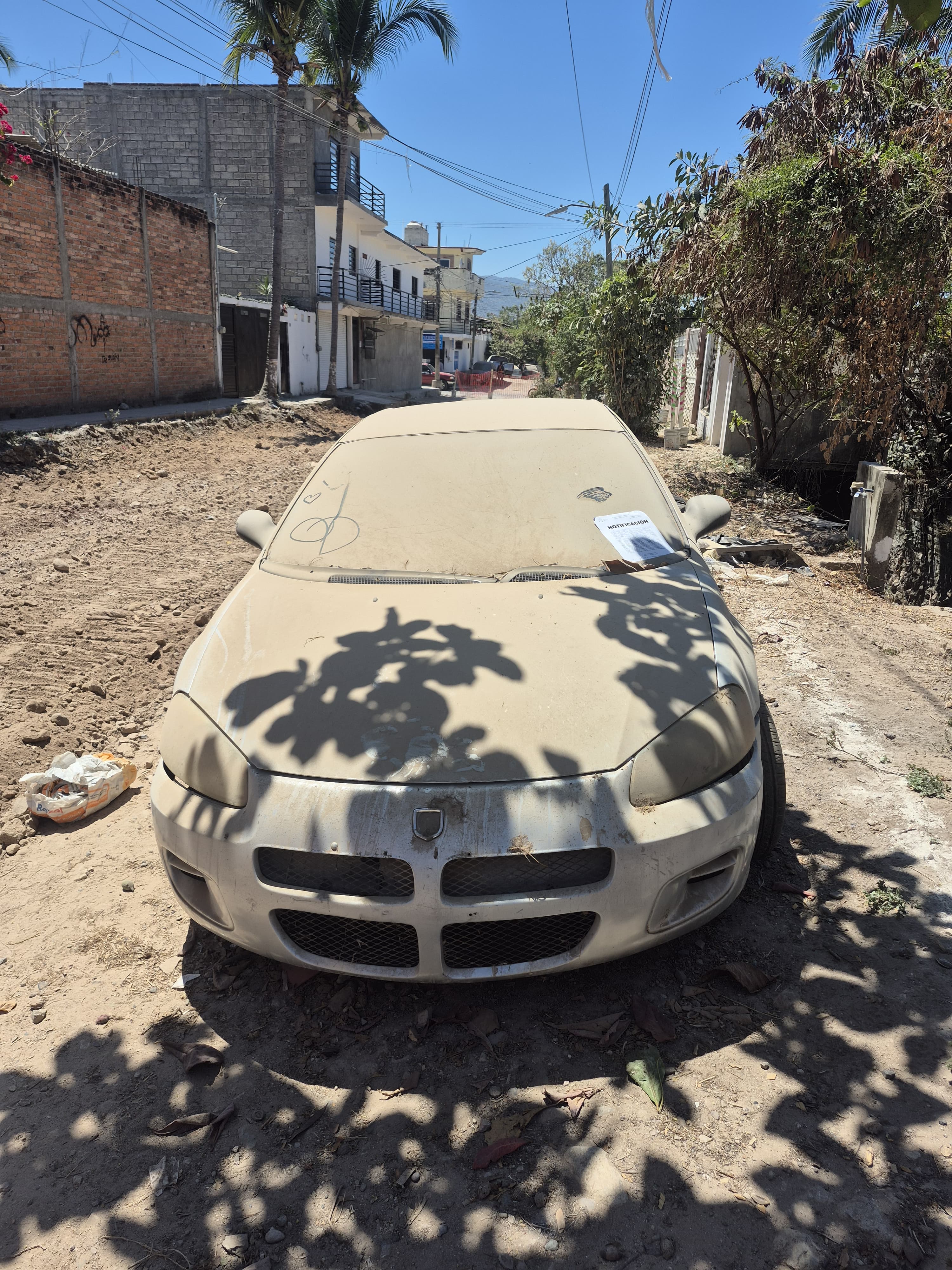 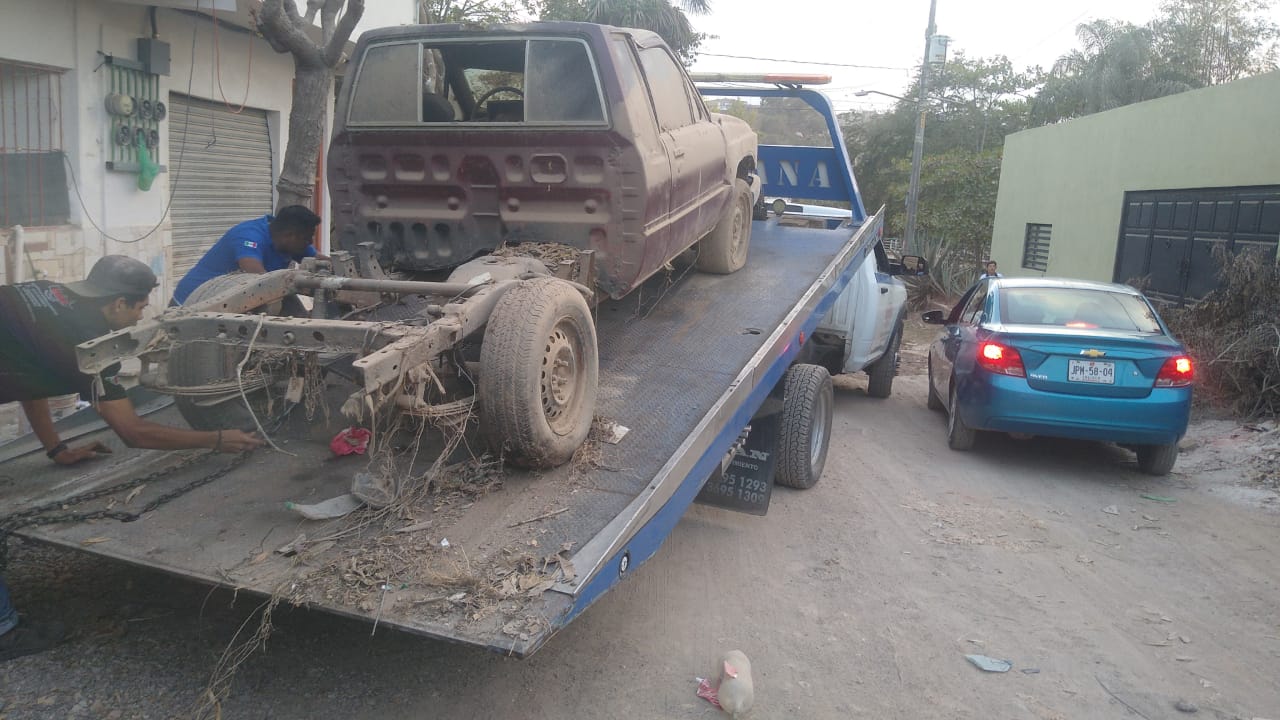 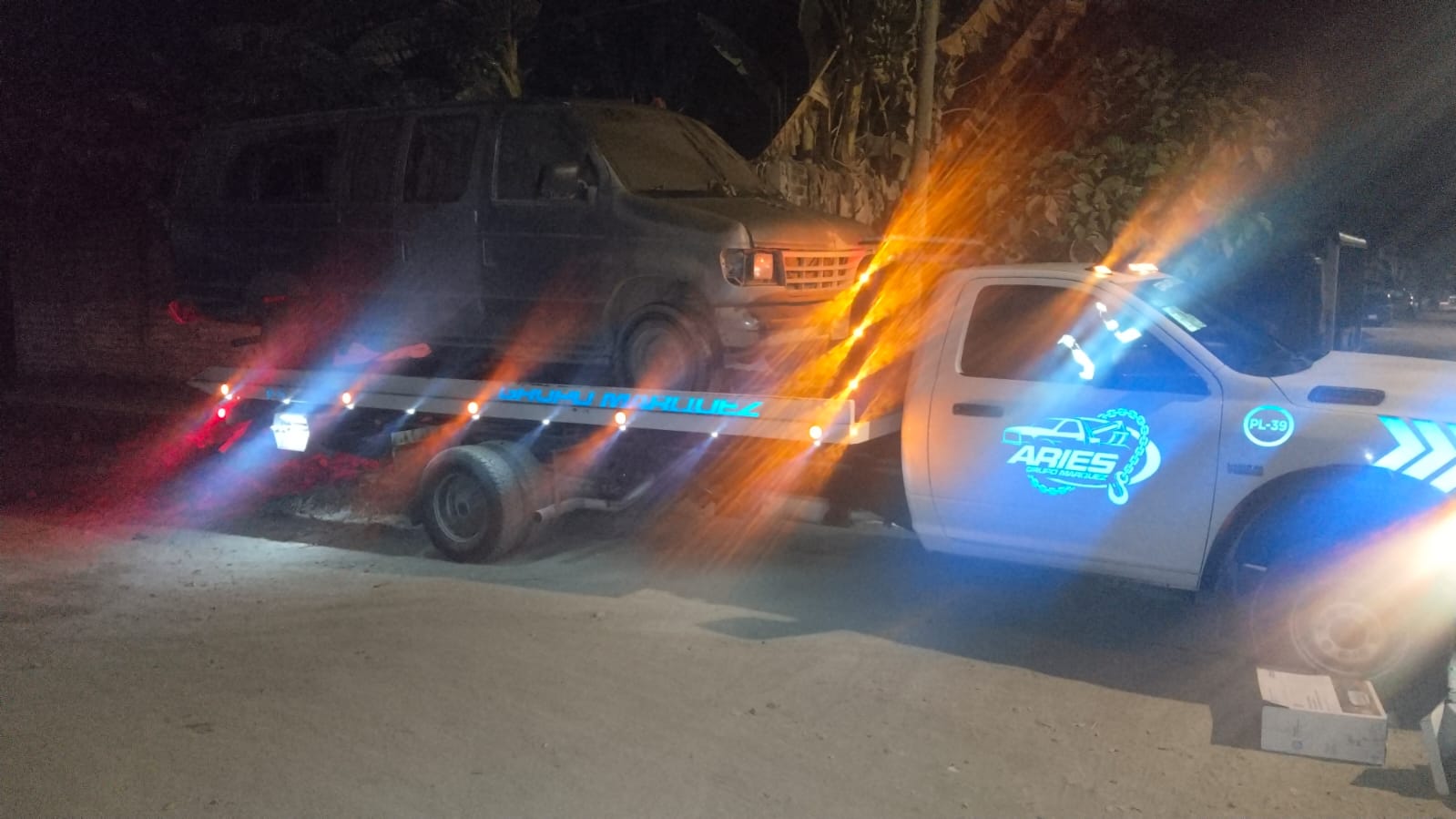 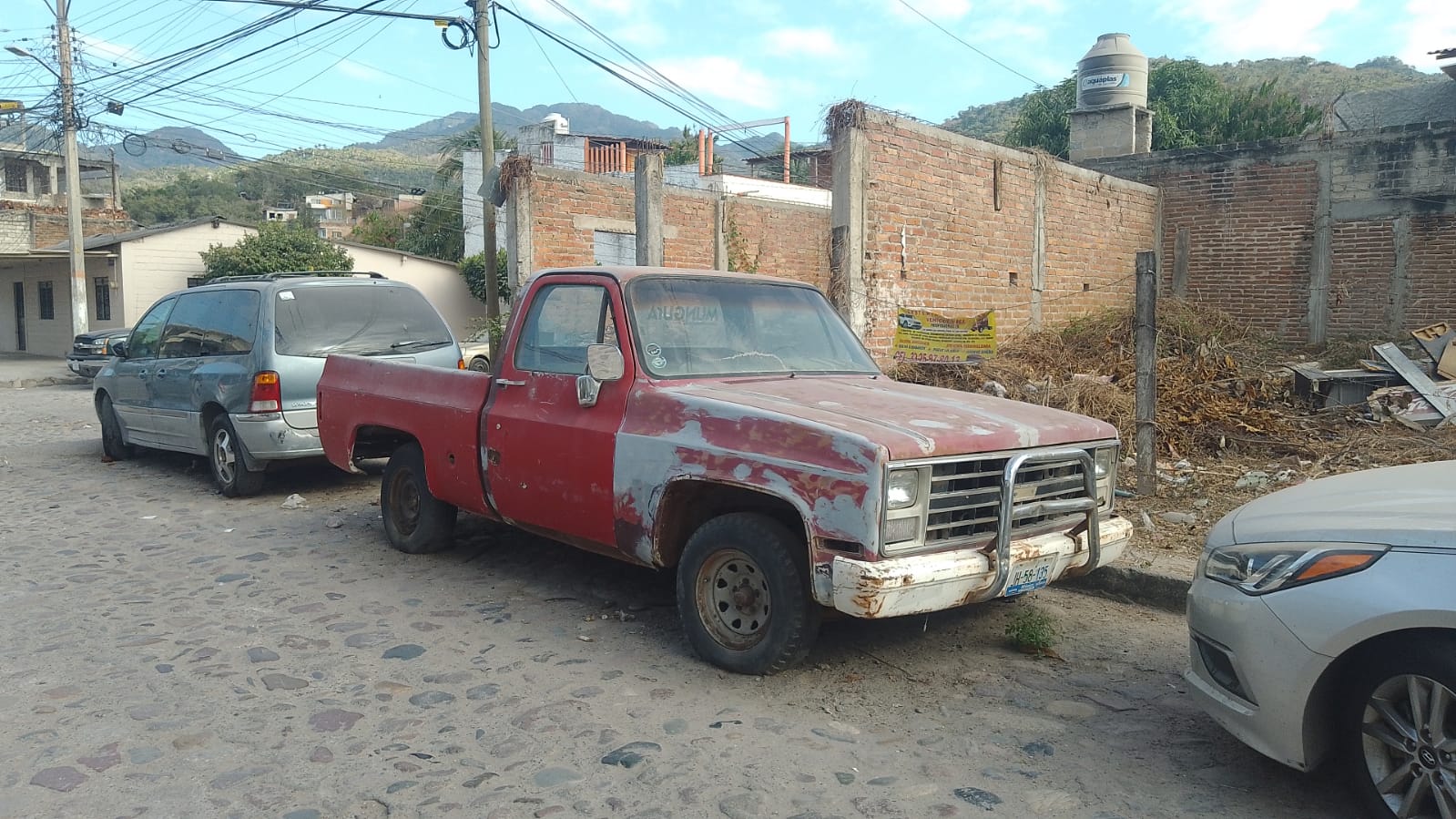 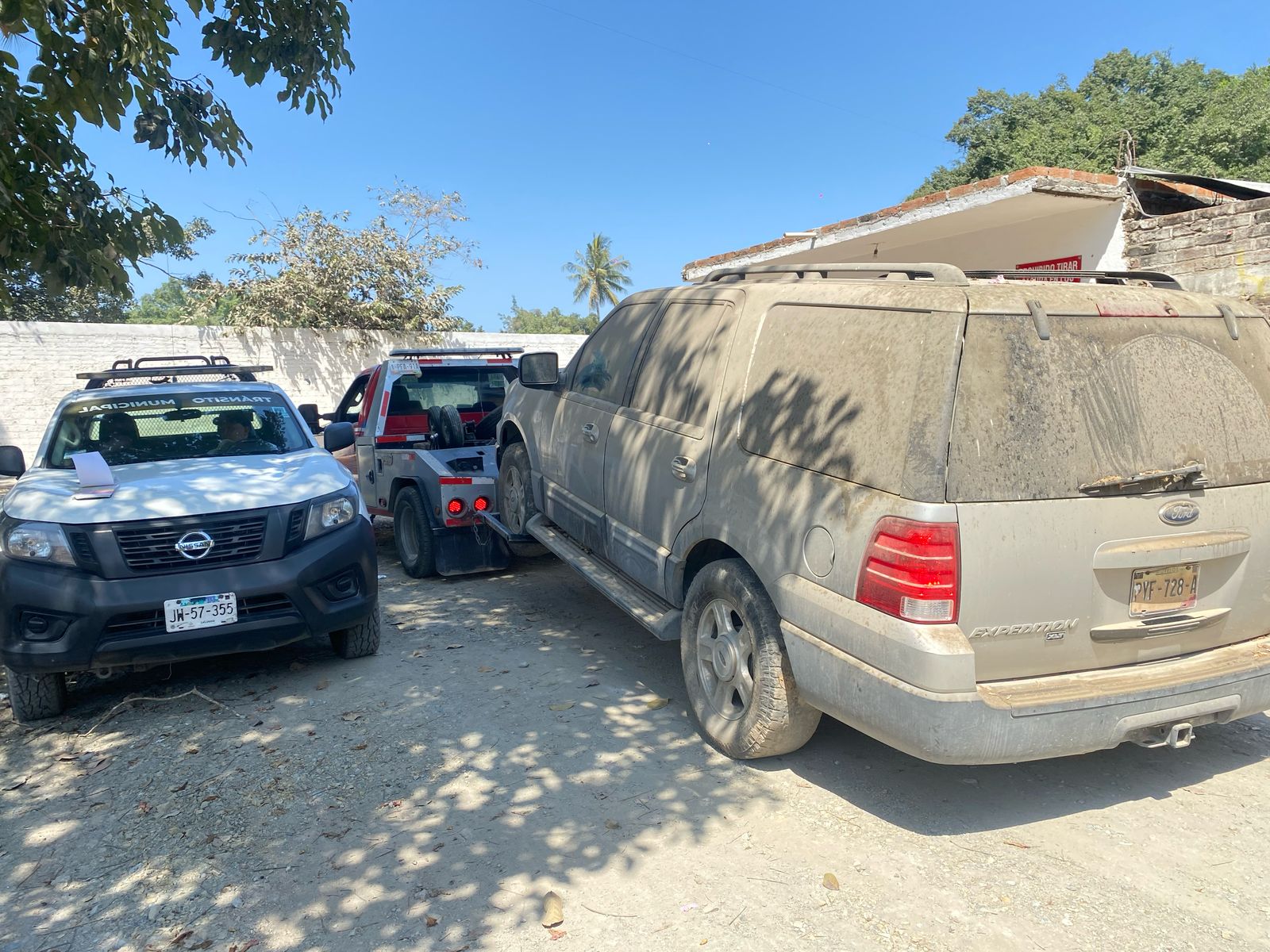 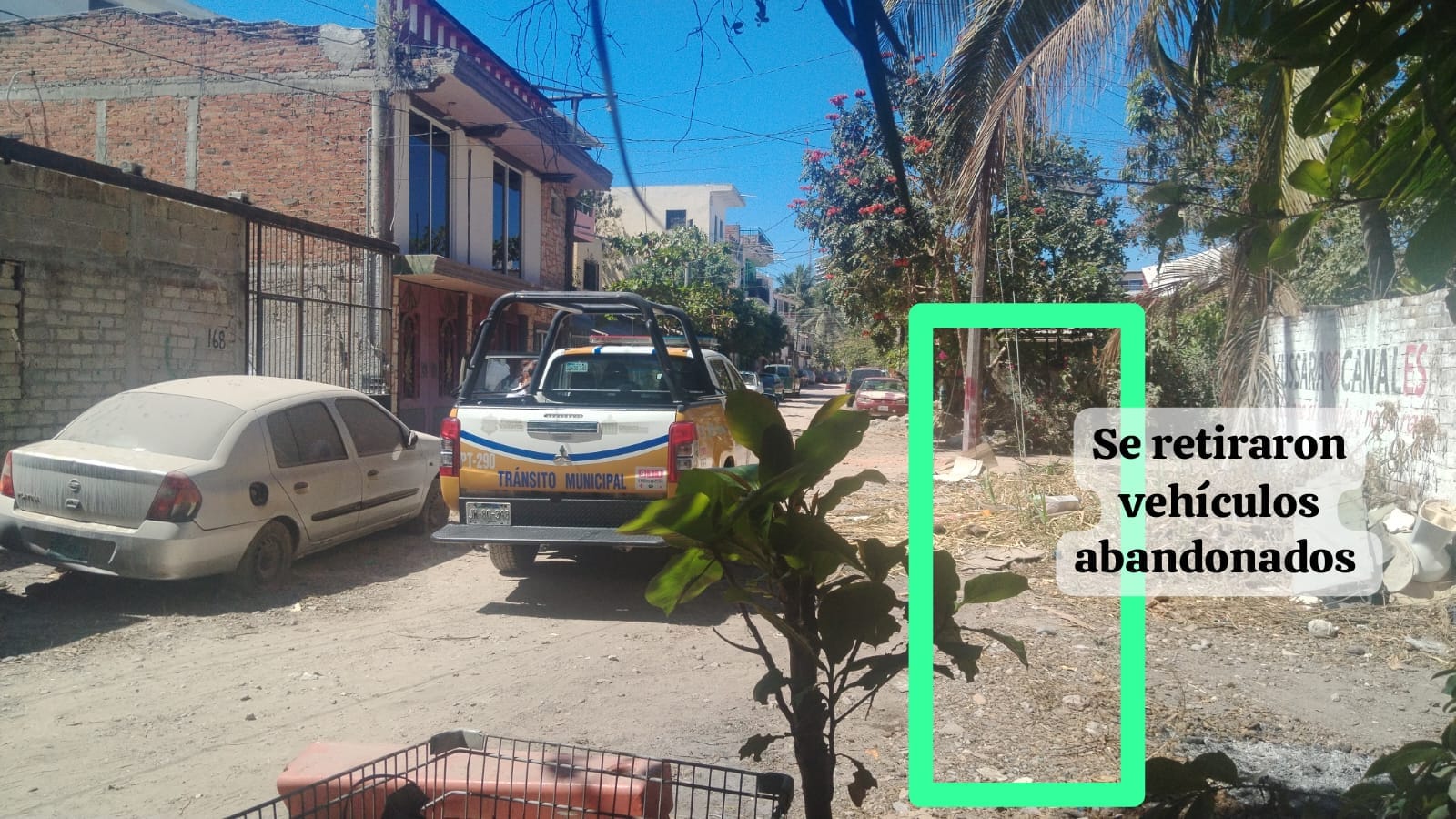 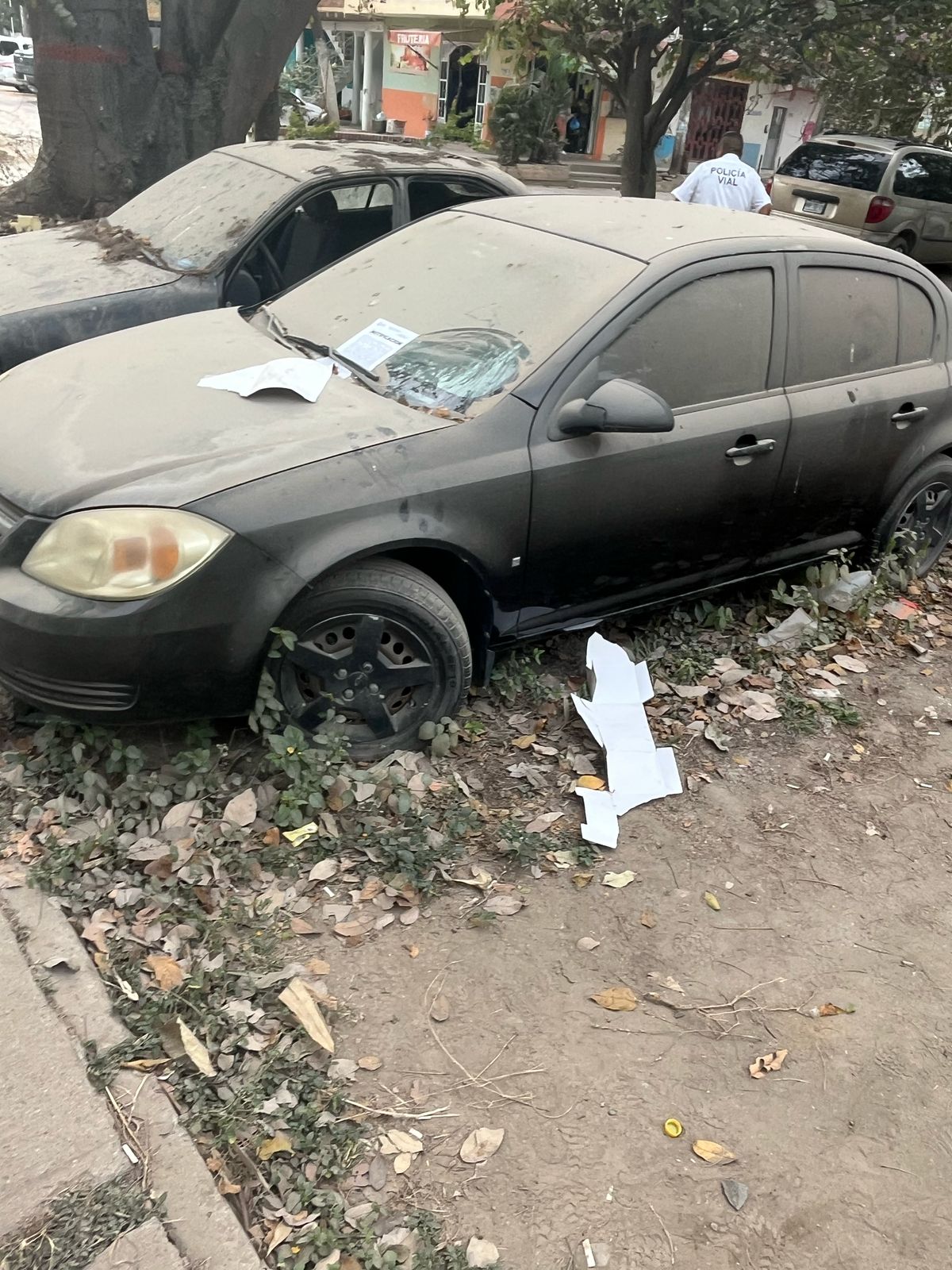 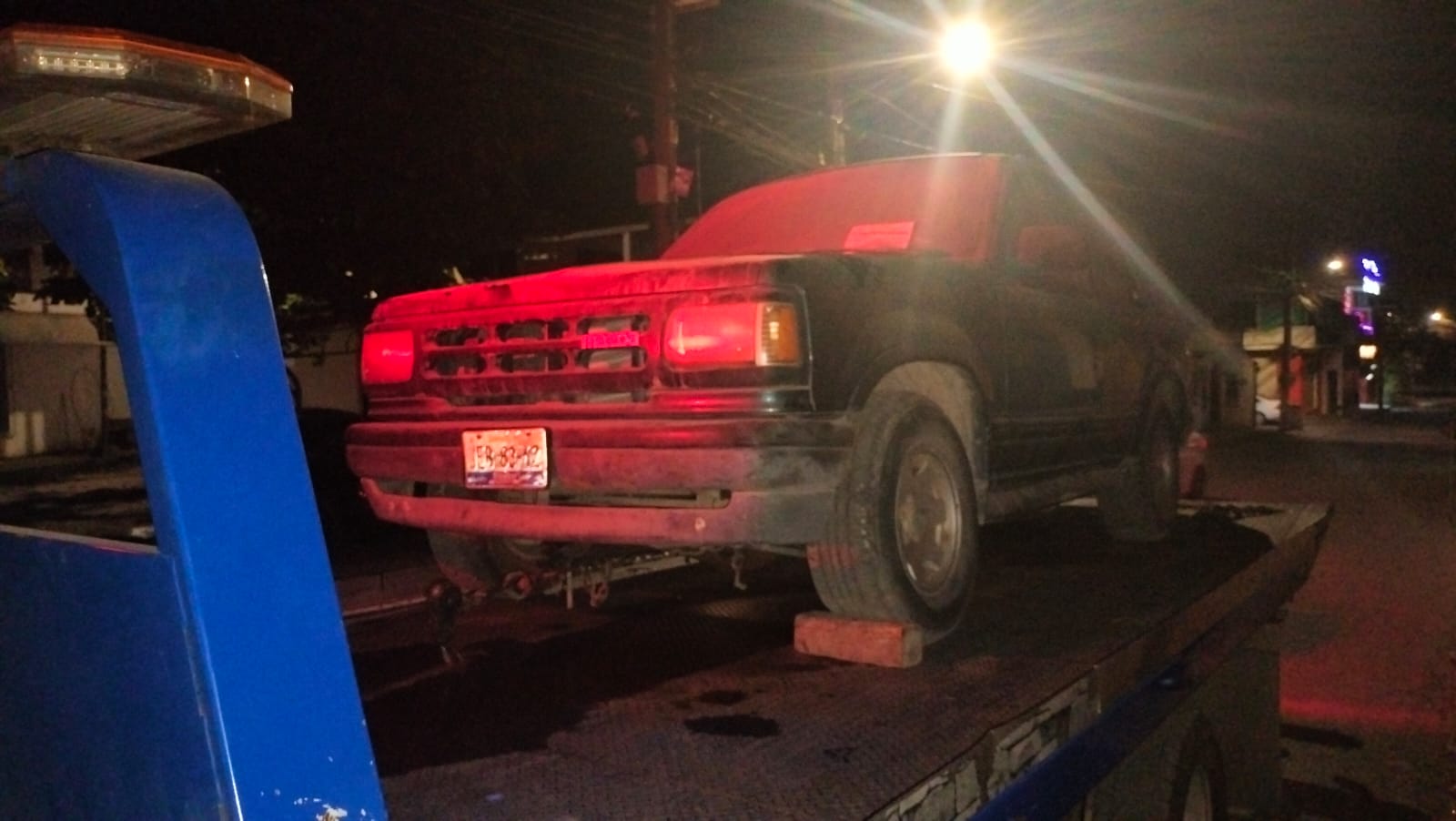 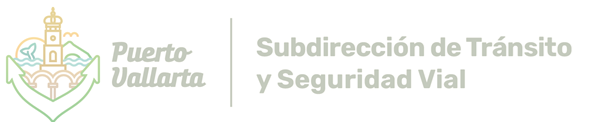 OPERATIVO “LIBERANDO ESPACIOS”
POR PARTE DE LOS ELEMENTOS DE TRANSITO MUNICIPAL SE IMPLEMENTO A DIARIO EN SUS RECORRIDOS EL OPERATIVO “LIBERANDO ESPACIOS”, EN LAS DIFERENTES COLONIAS DEL PUERTO,COMO TAMBIEN ATENDIENDO REPORTES DE LA CIUDADANIA, ESTO CON EL OBJETIVO DE HACER RESPETAR TODO ESPACIO DE LA VÍA  PUBLICA Y NO SEAN TOMADAS INDEBIDAMENTE.
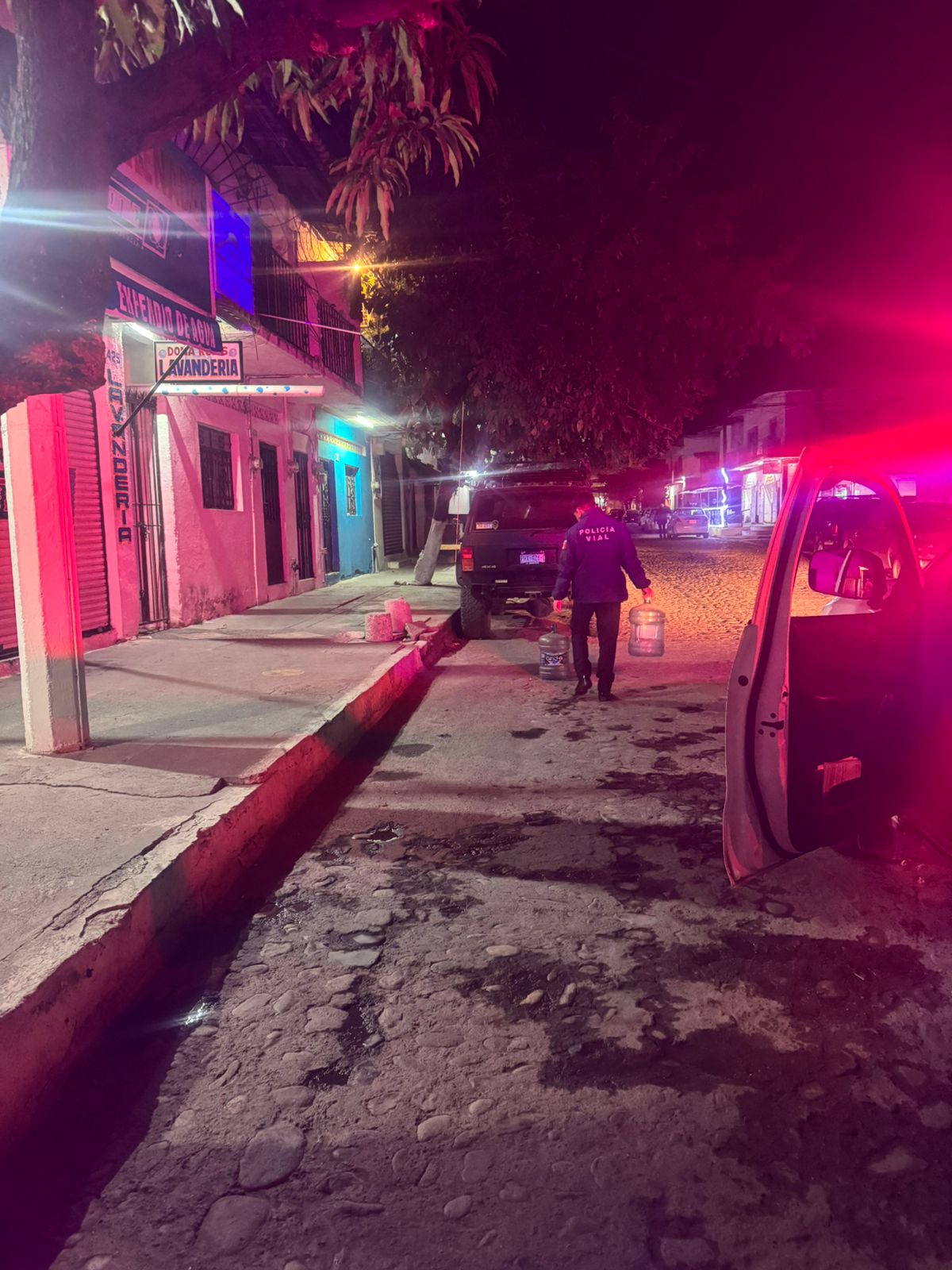 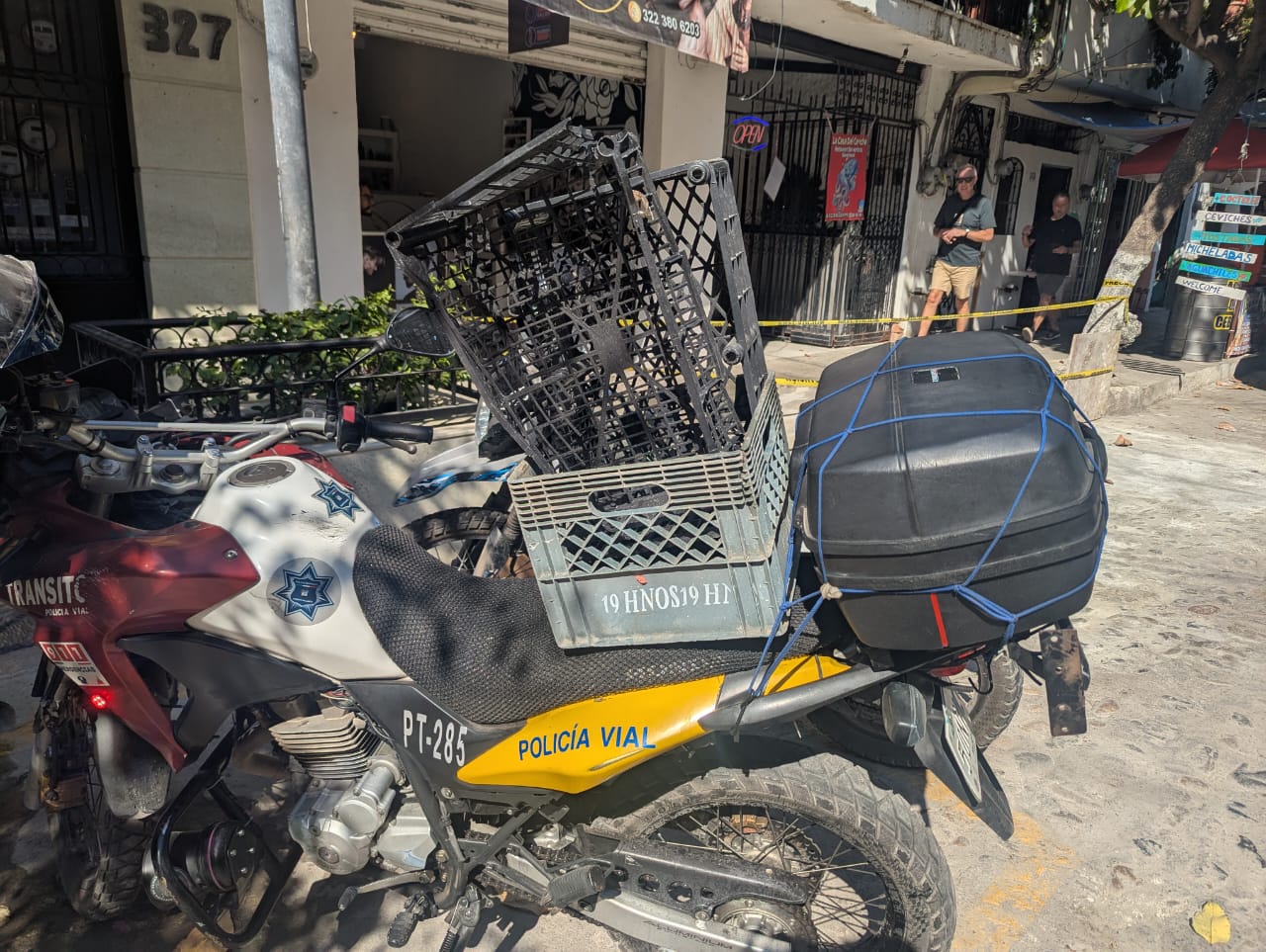 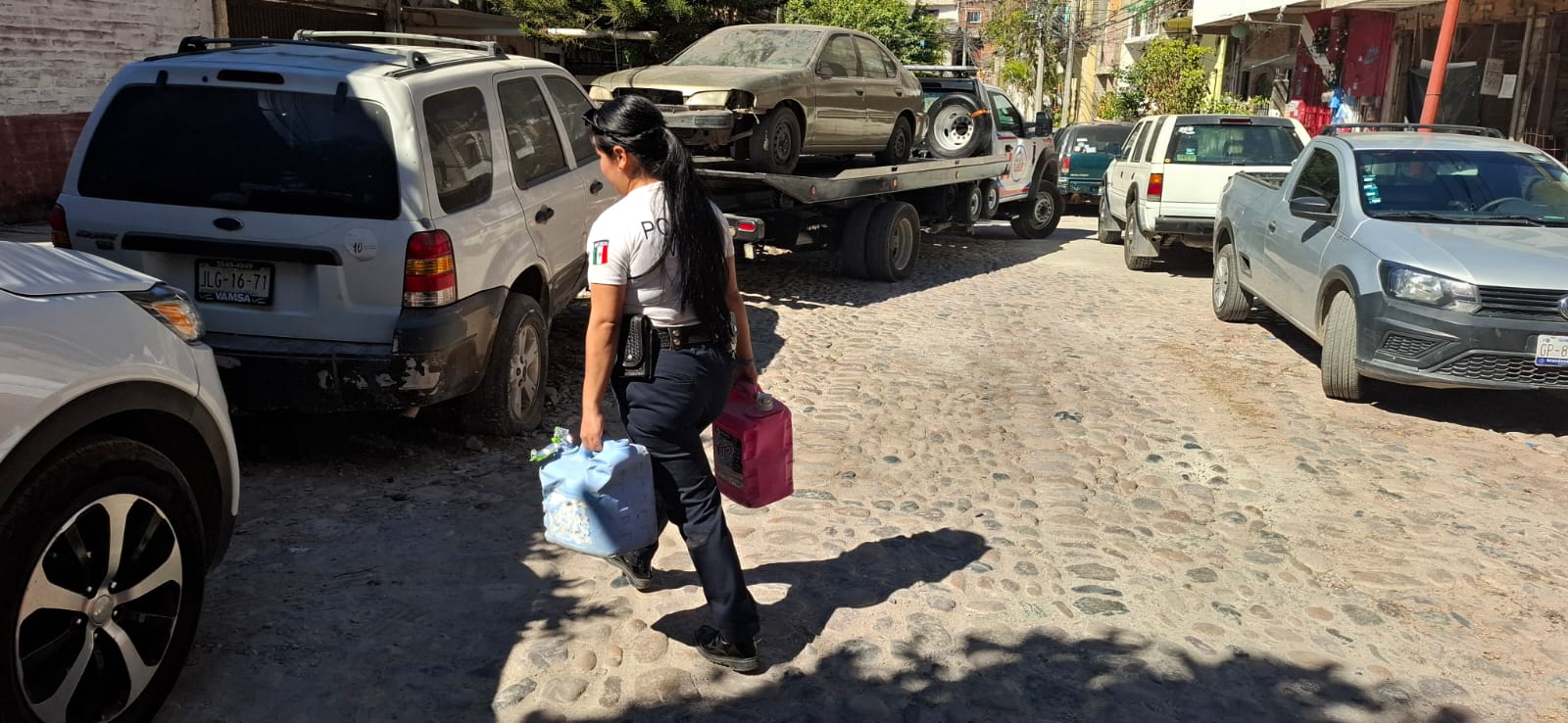 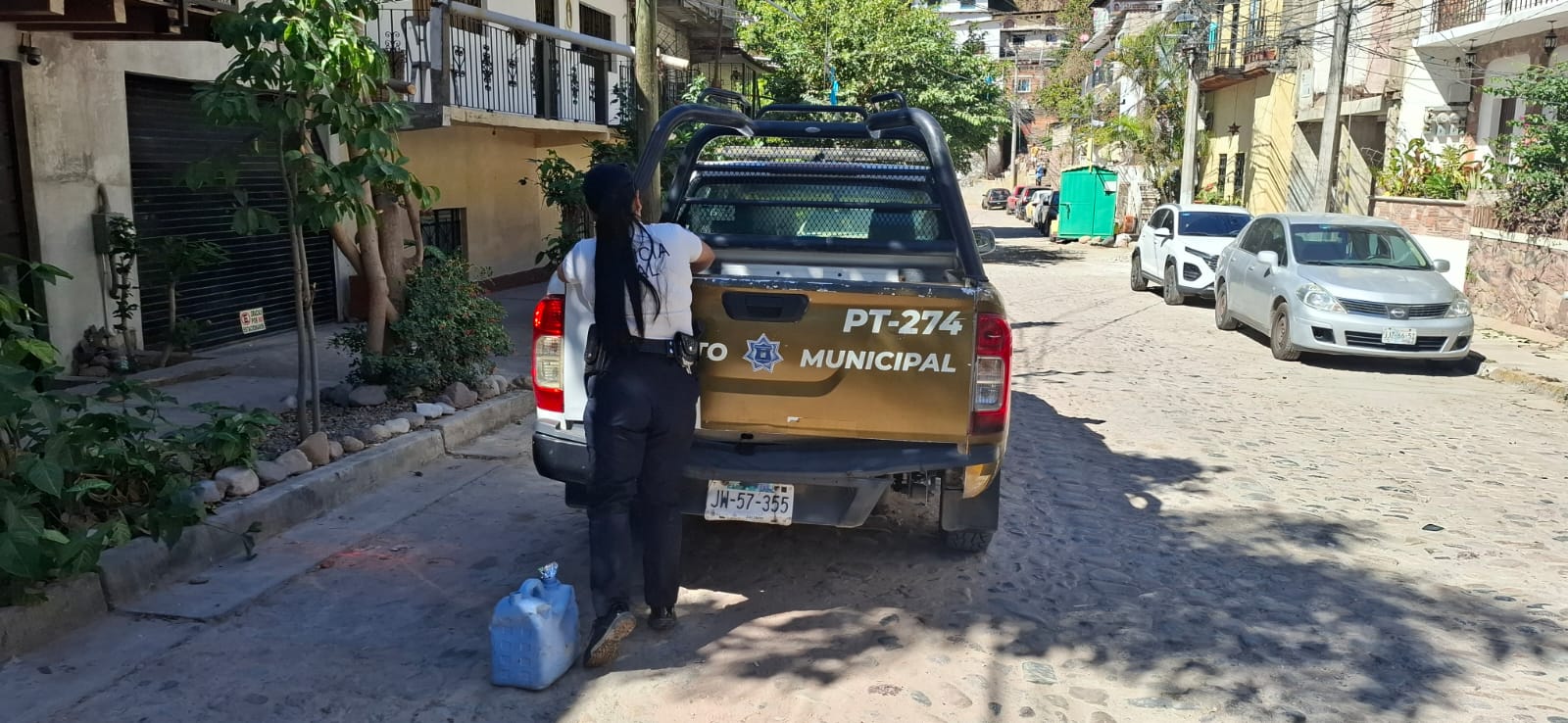 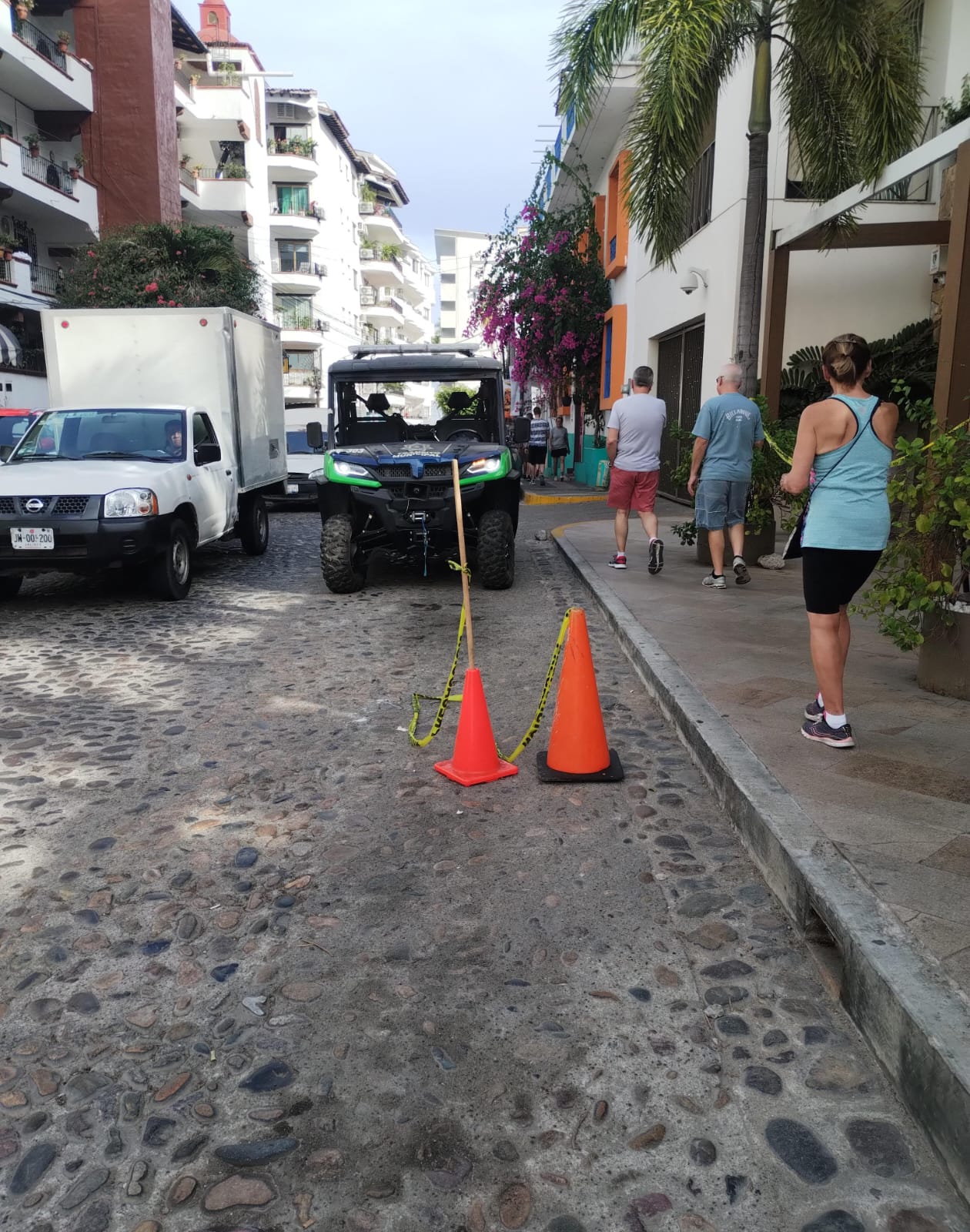 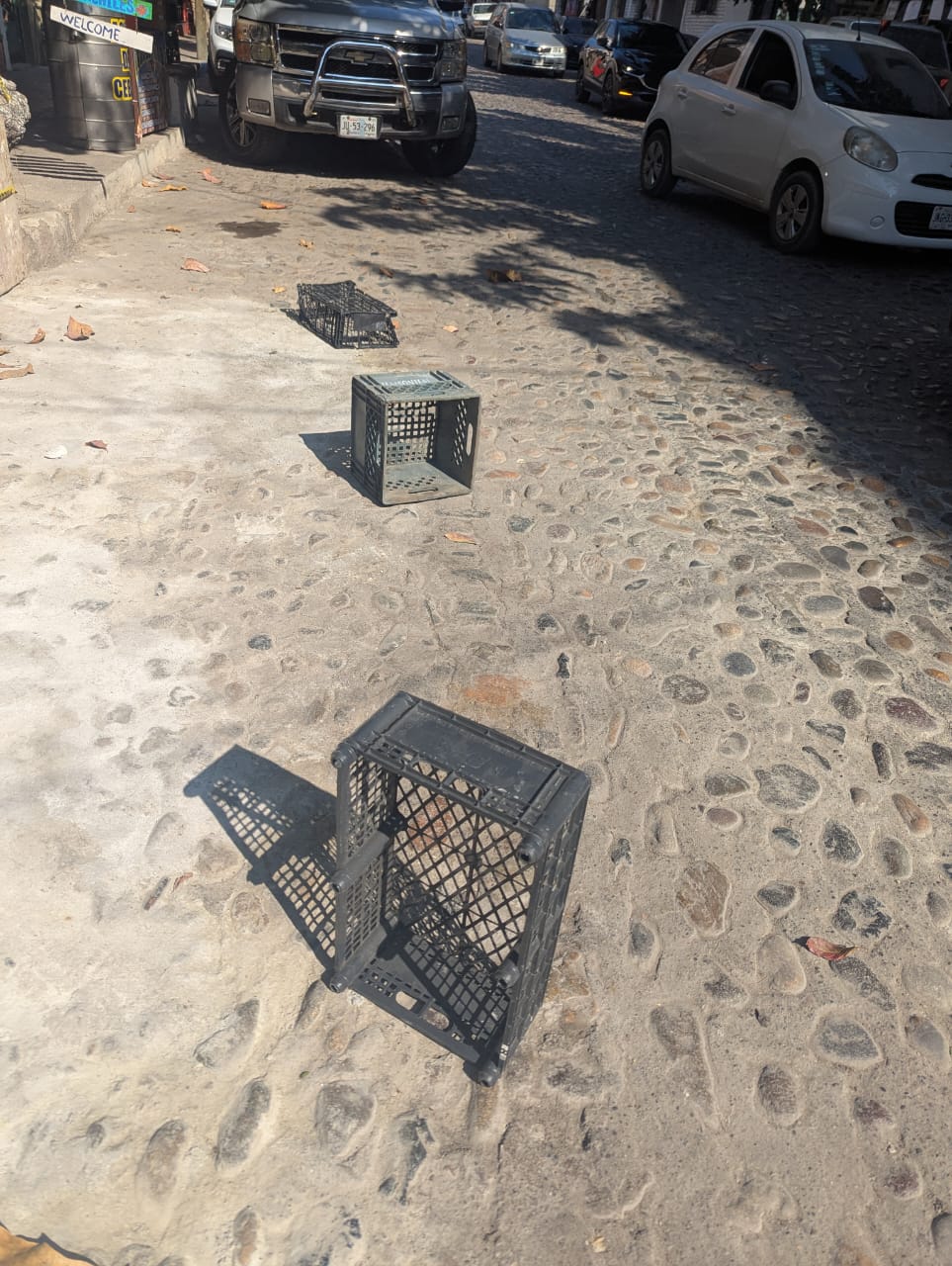 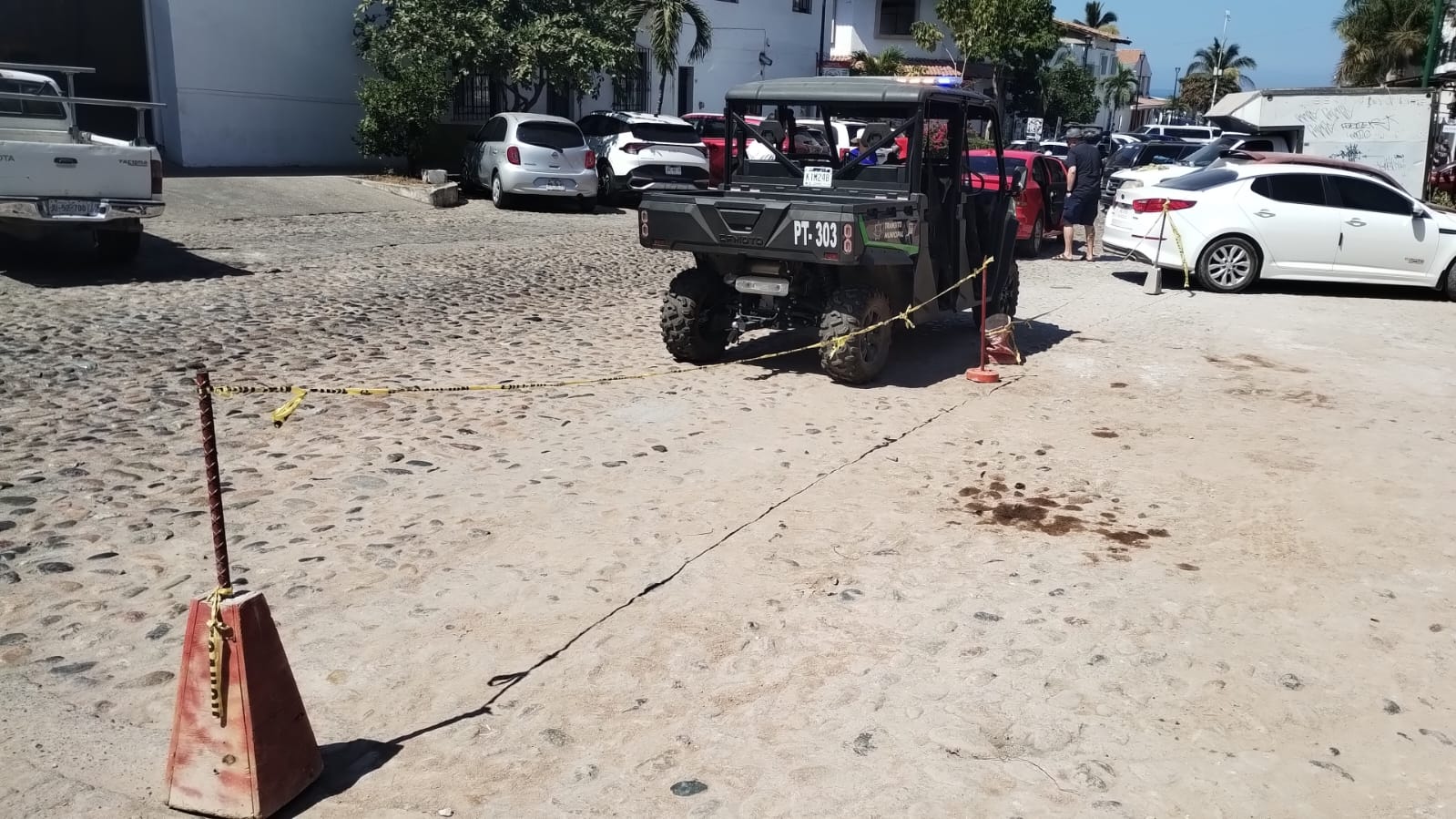 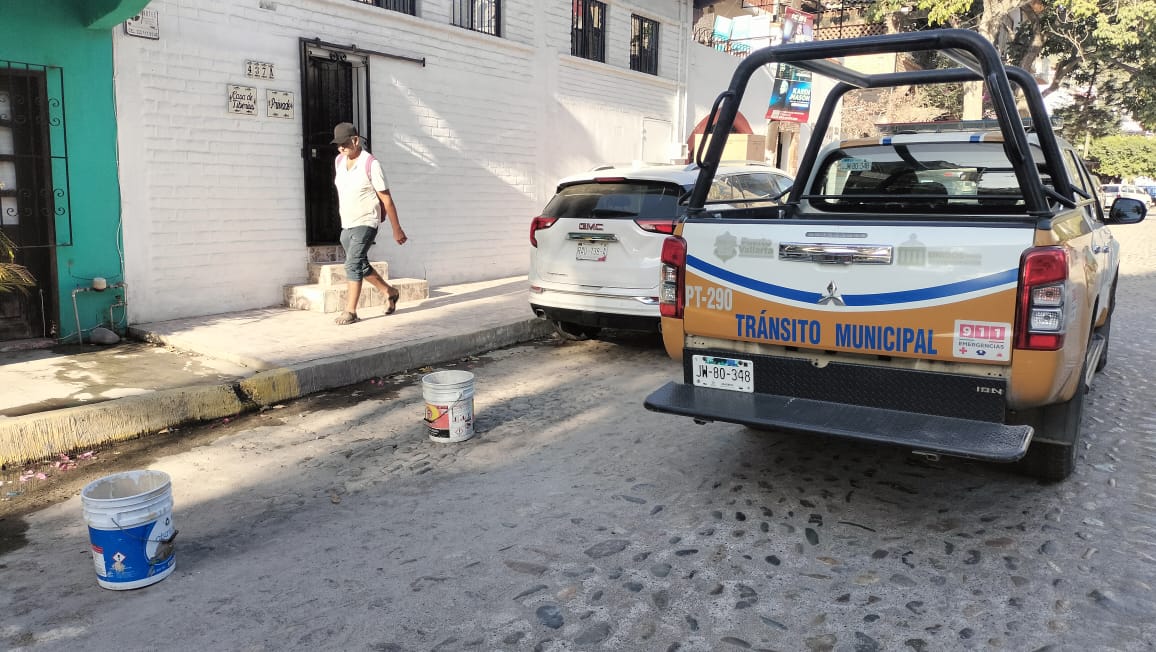 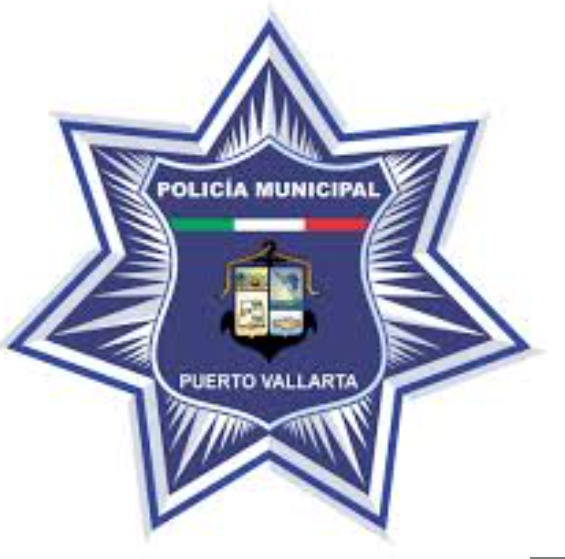 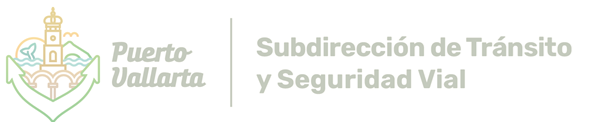 GRACIAS
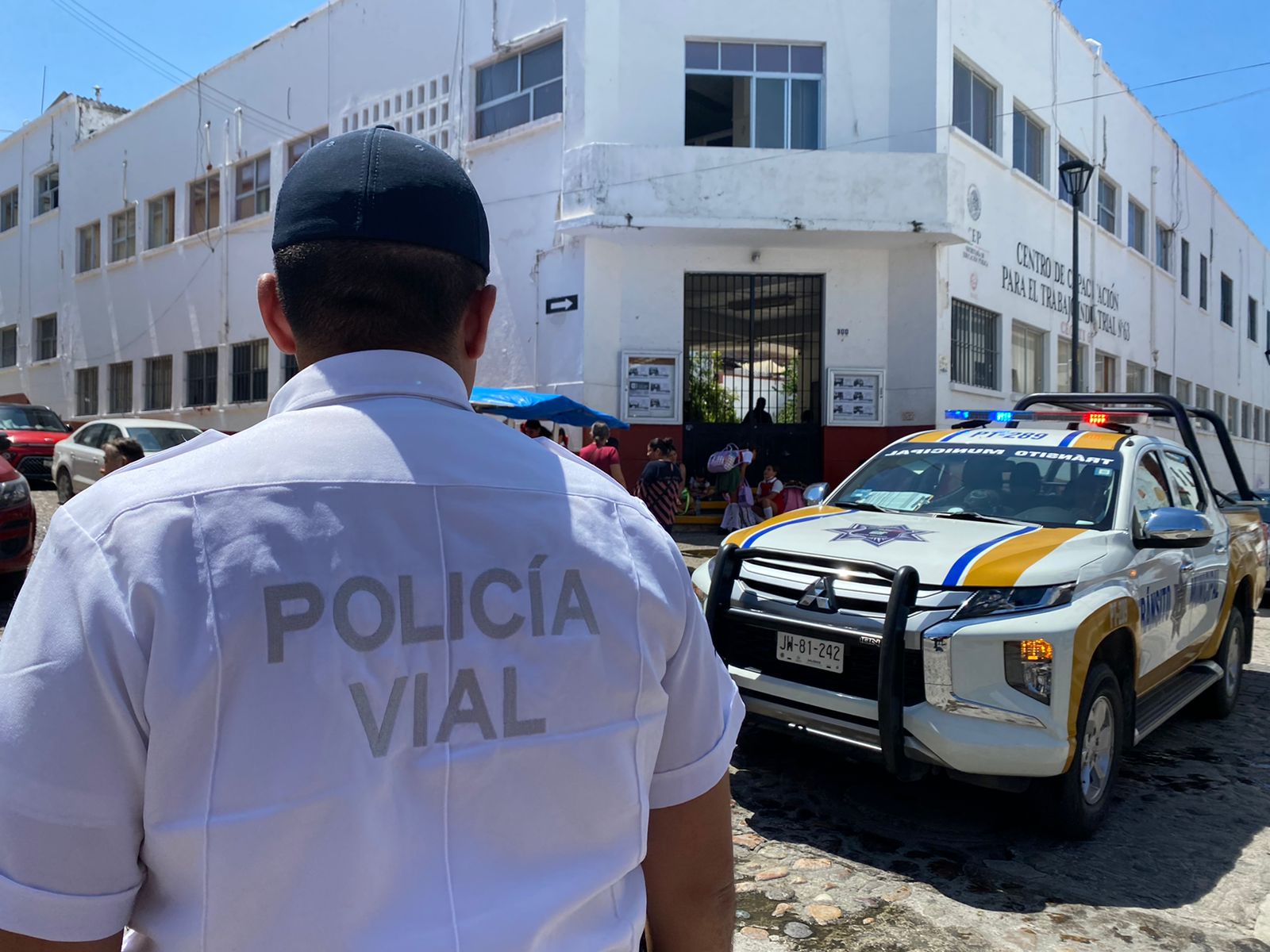 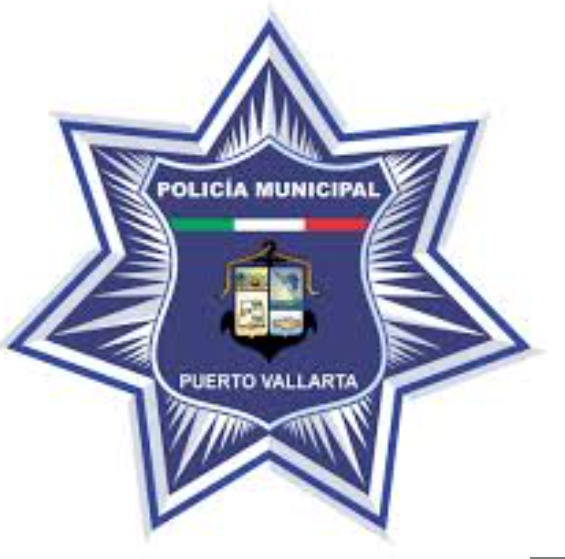